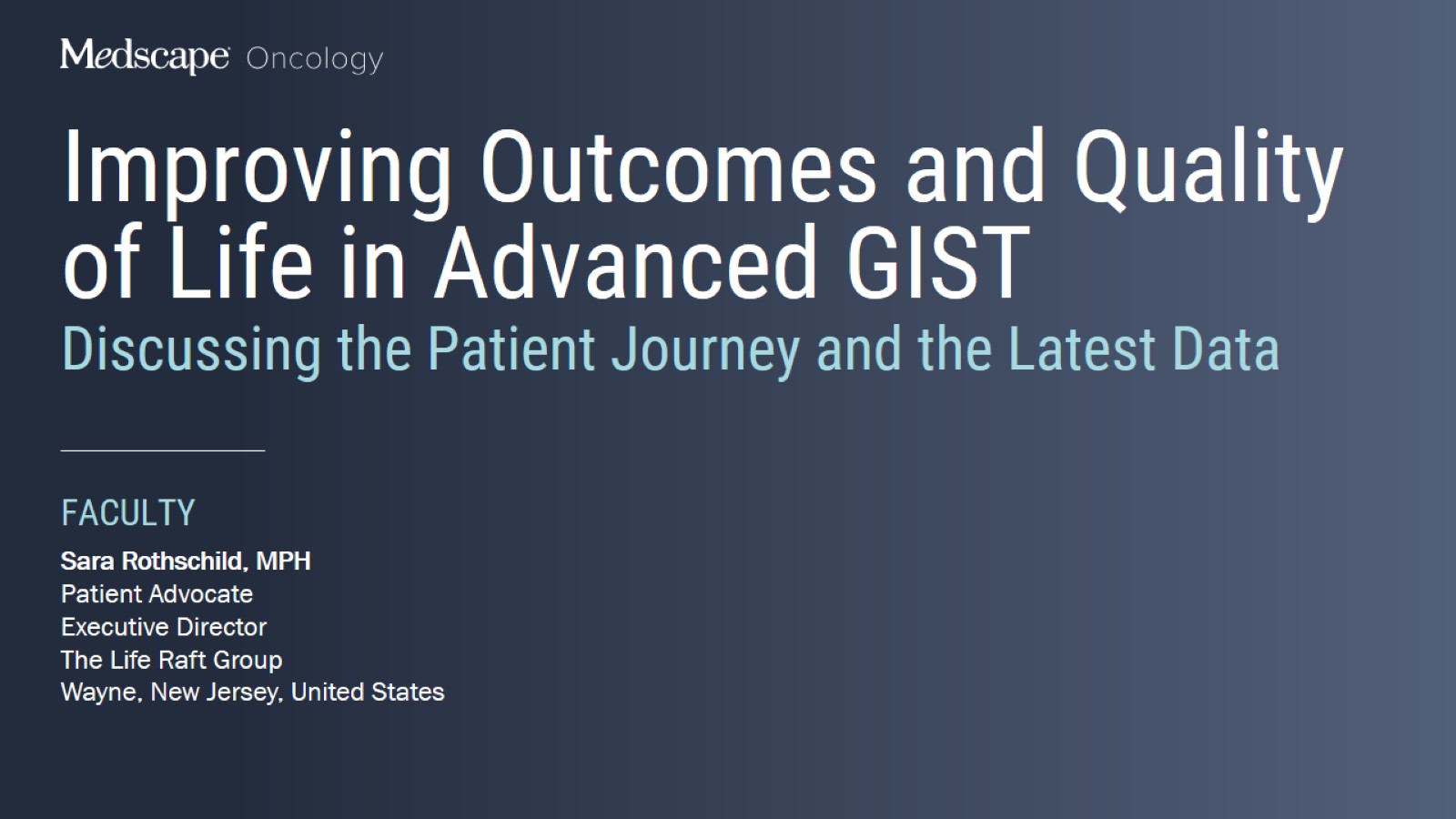 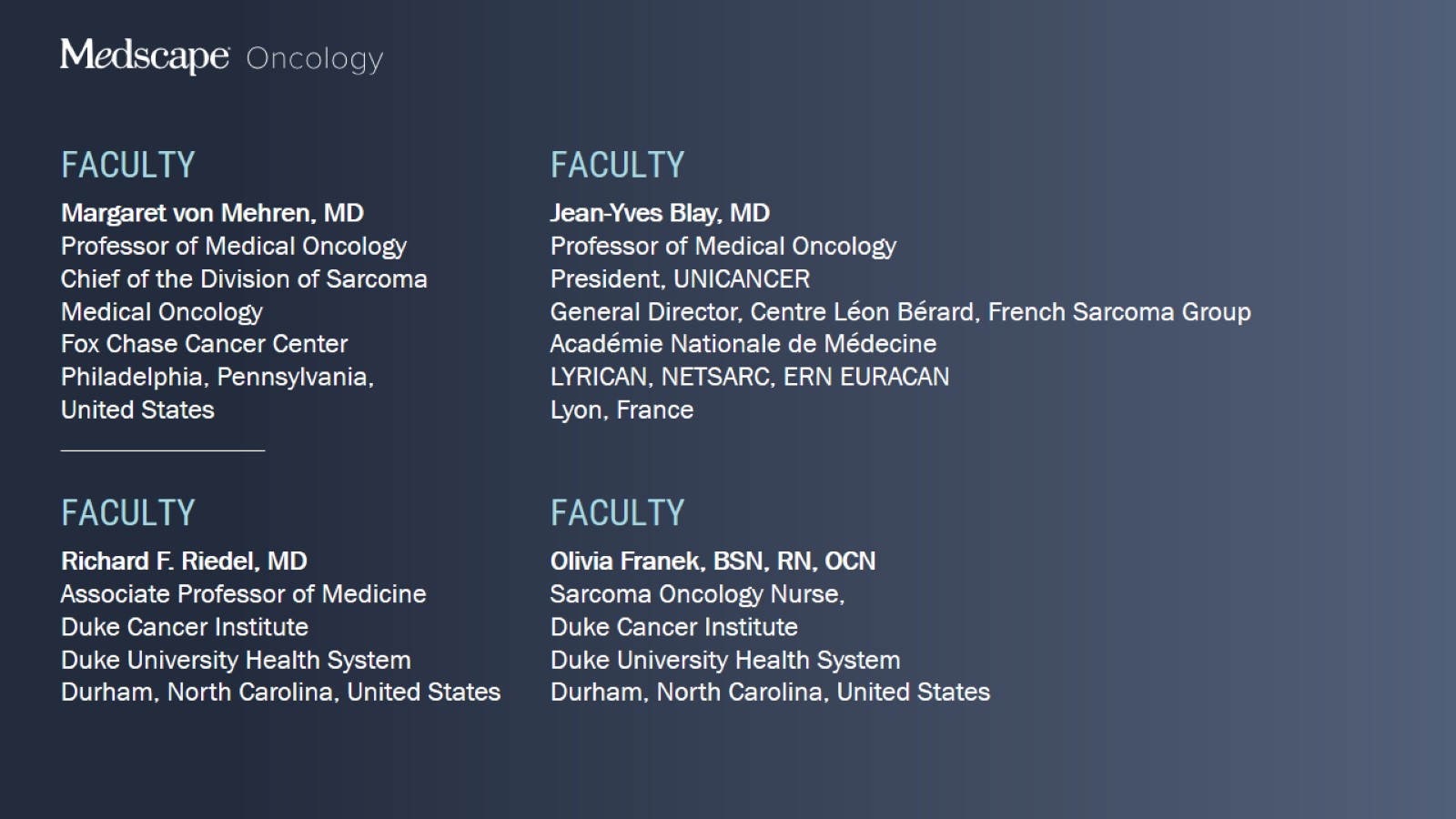 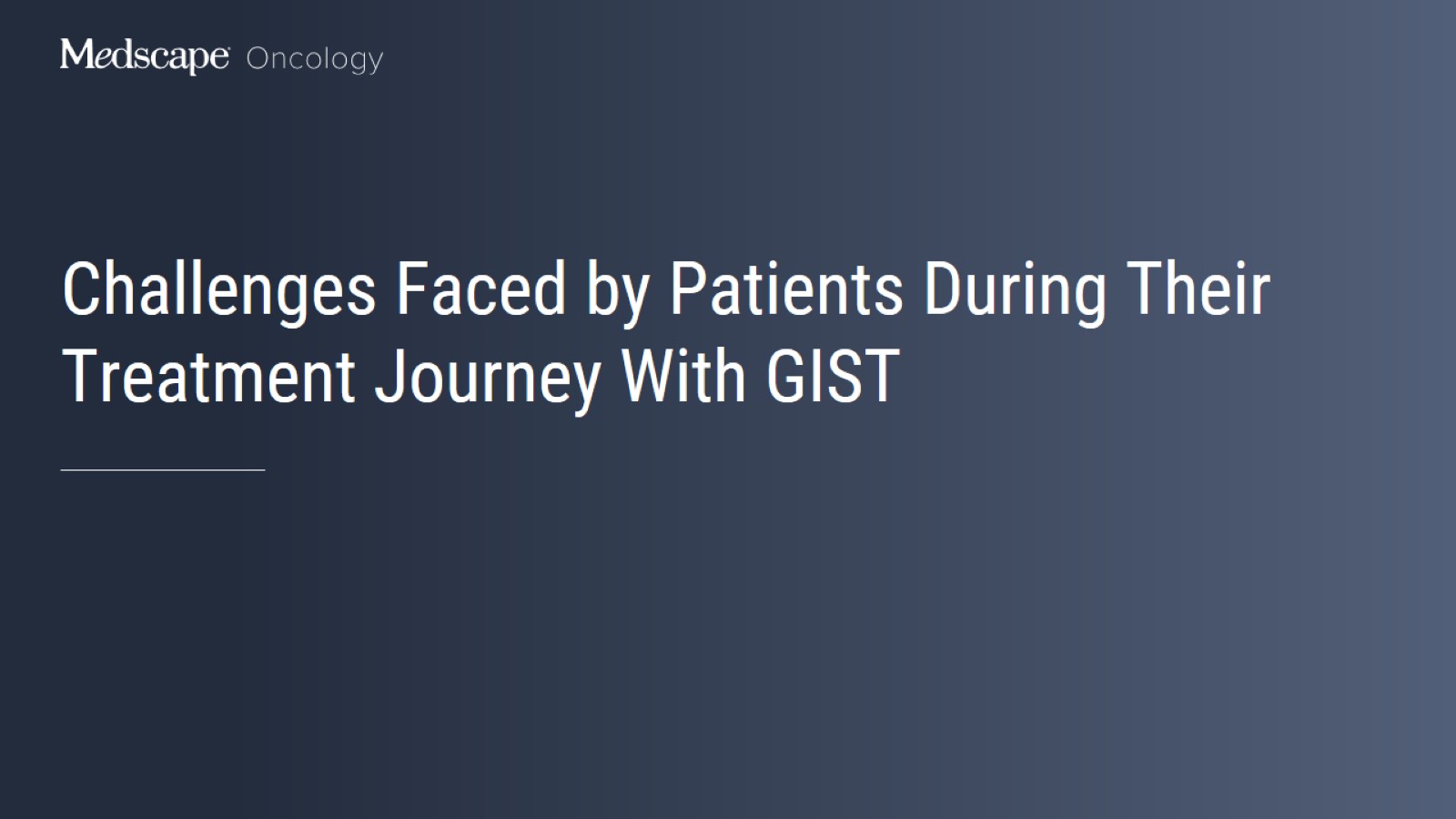 Challenges Faced by Patients During Their Treatment Journey With GIST
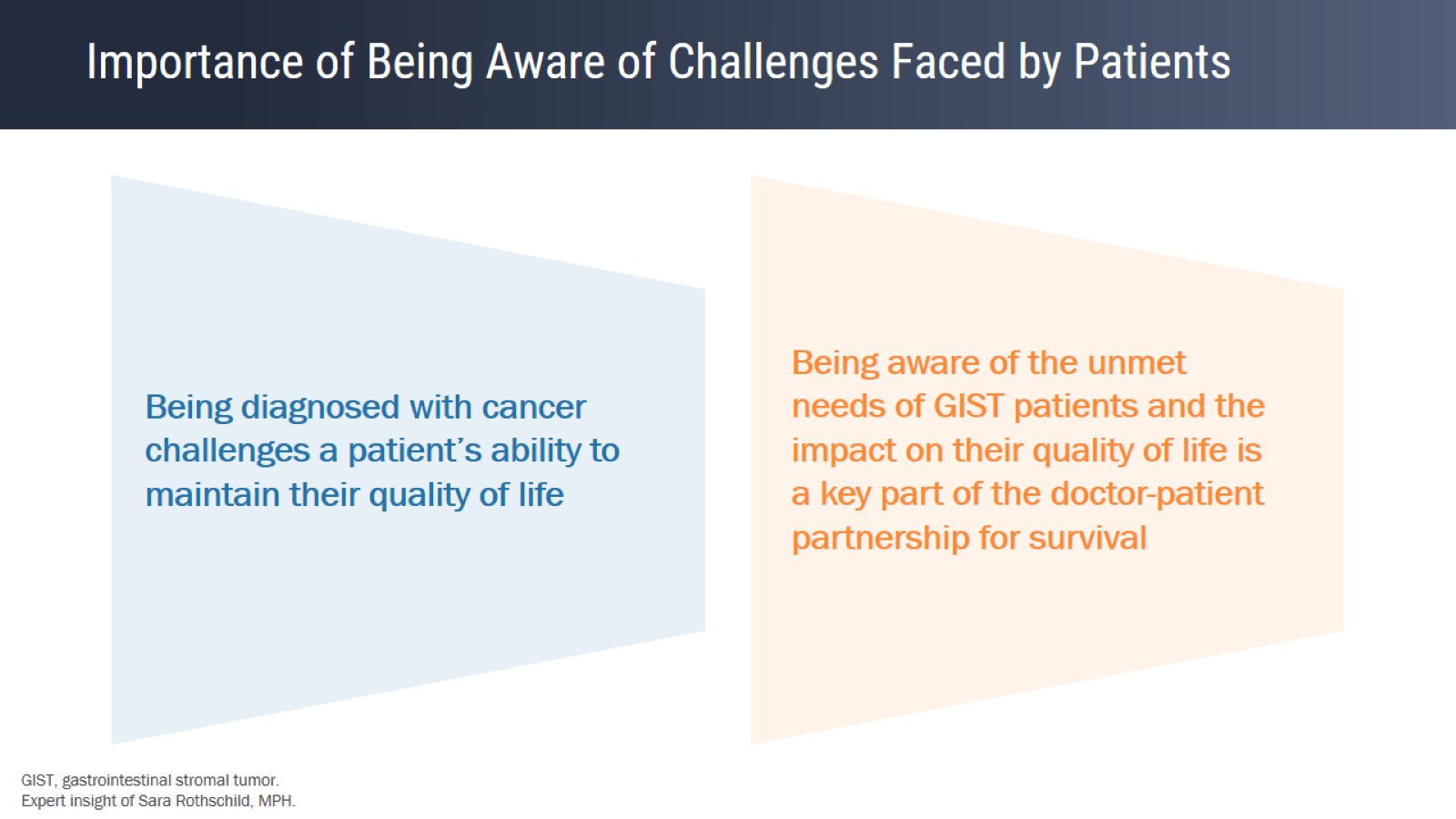 Importance of Being Aware of Challenges Faced by Patients
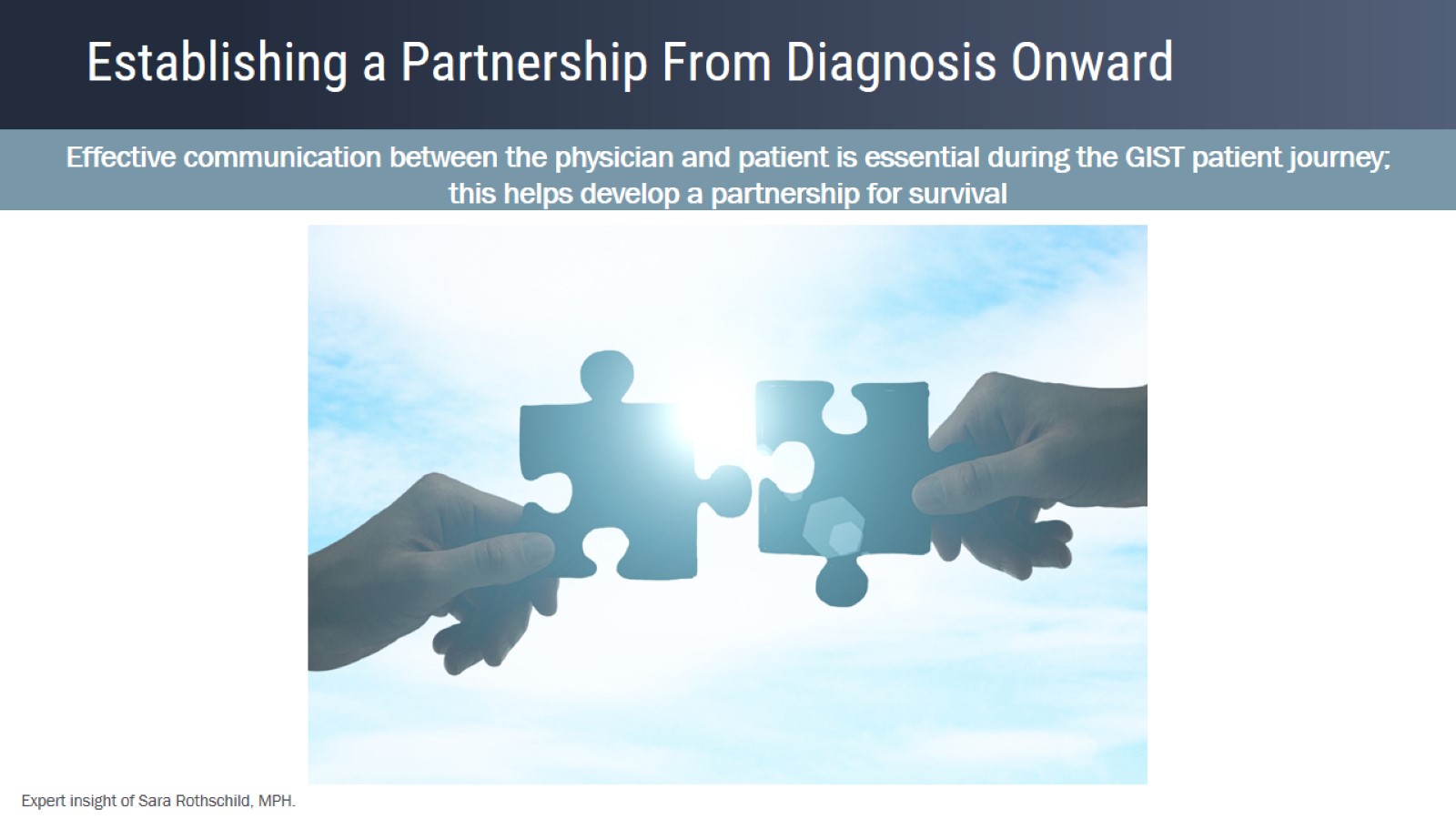 Establishing a Partnership From Diagnosis Onward
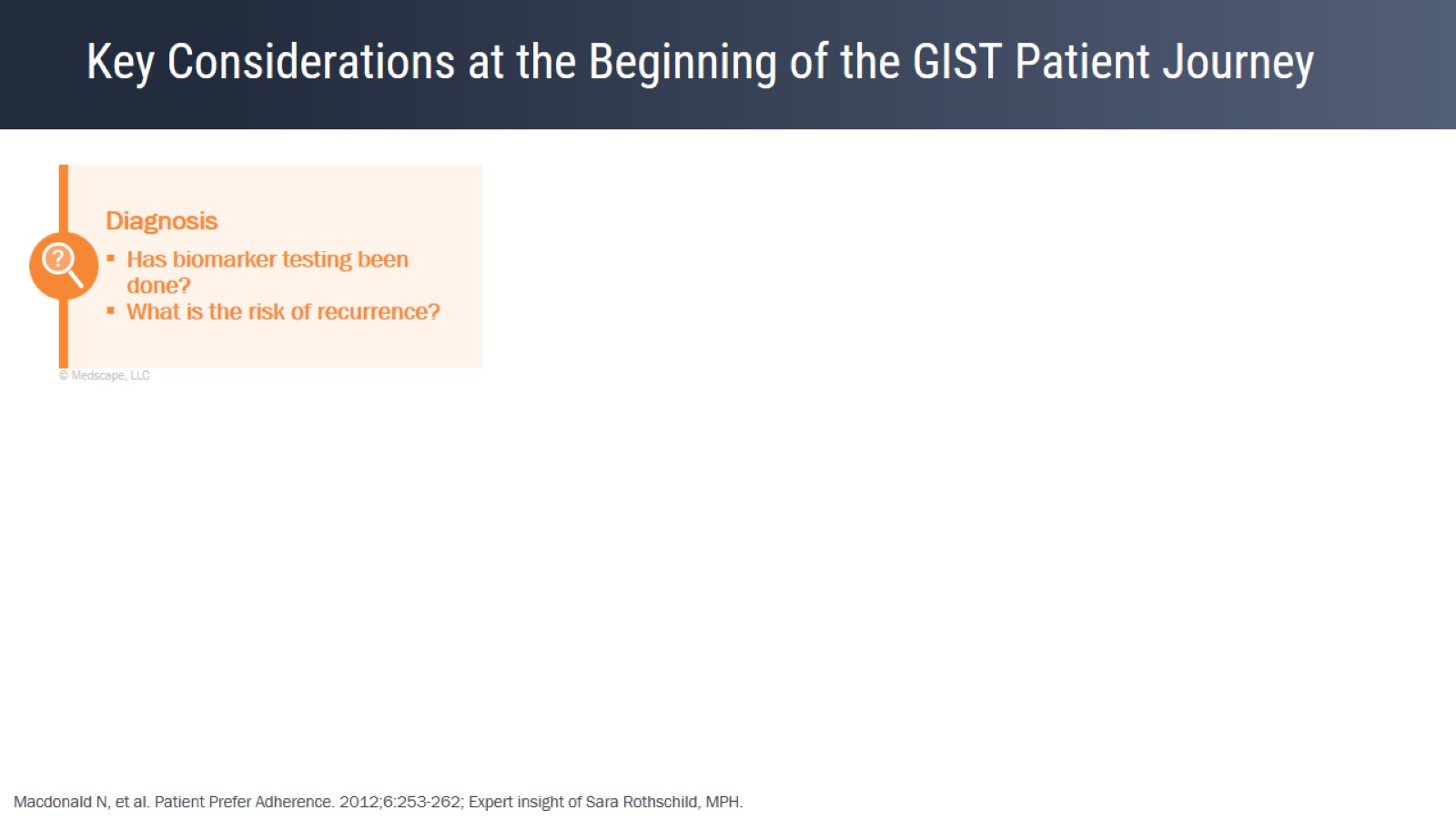 Key Considerations at the Beginning of the GIST Patient Journey
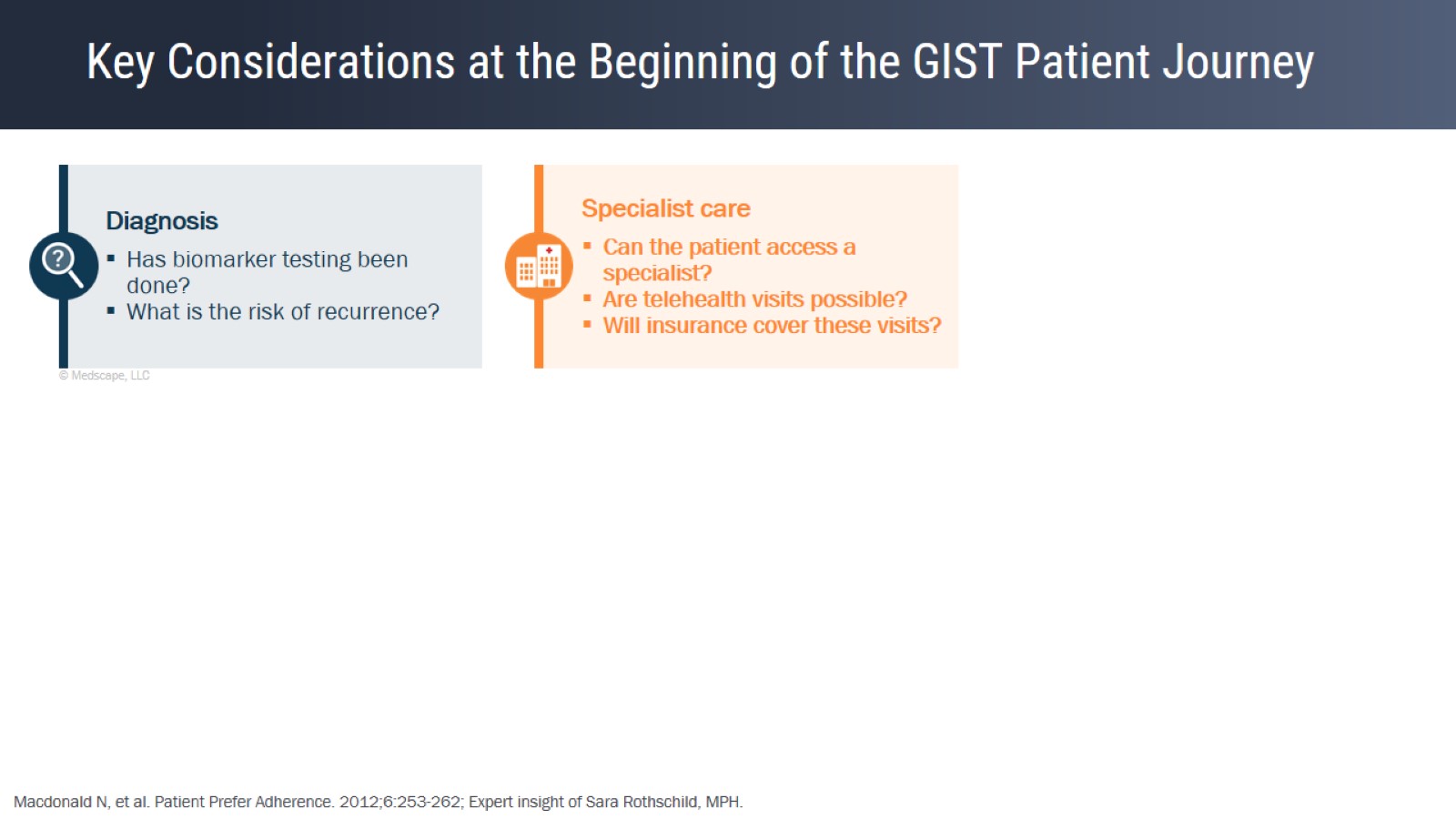 Key Considerations at the Beginning of the GIST Patient Journey
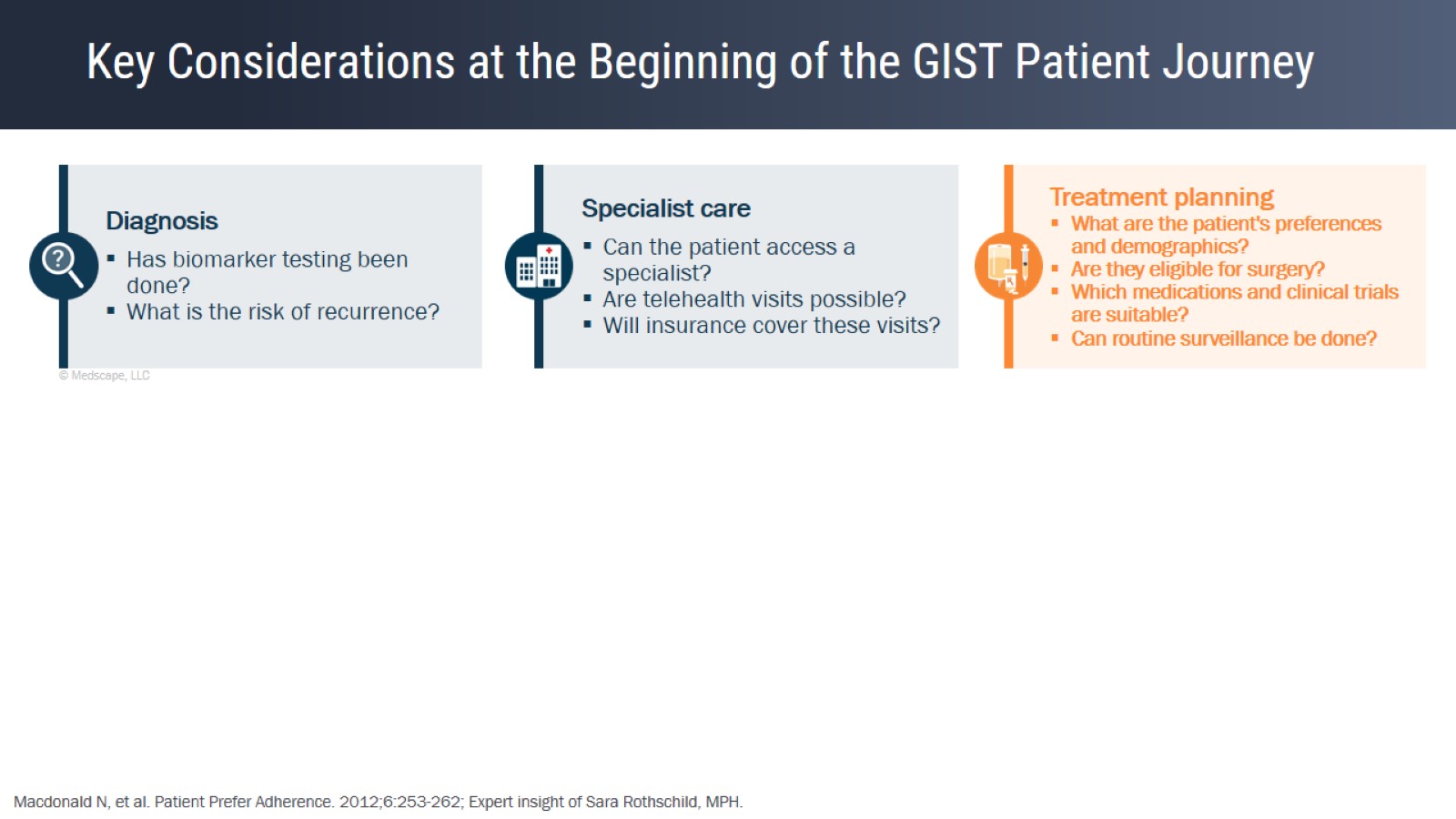 Key Considerations at the Beginning of the GIST Patient Journey
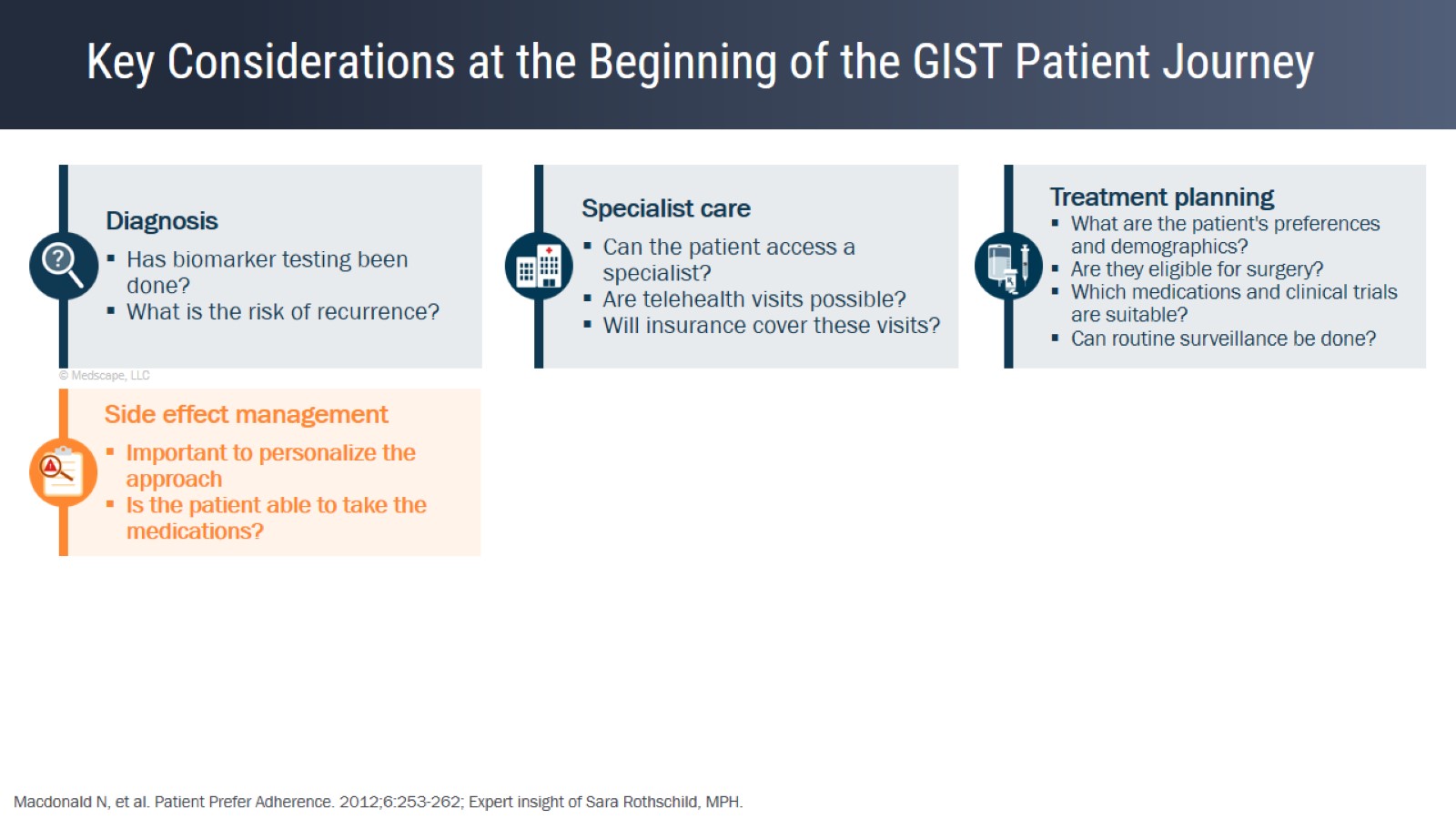 Key Considerations at the Beginning of the GIST Patient Journey
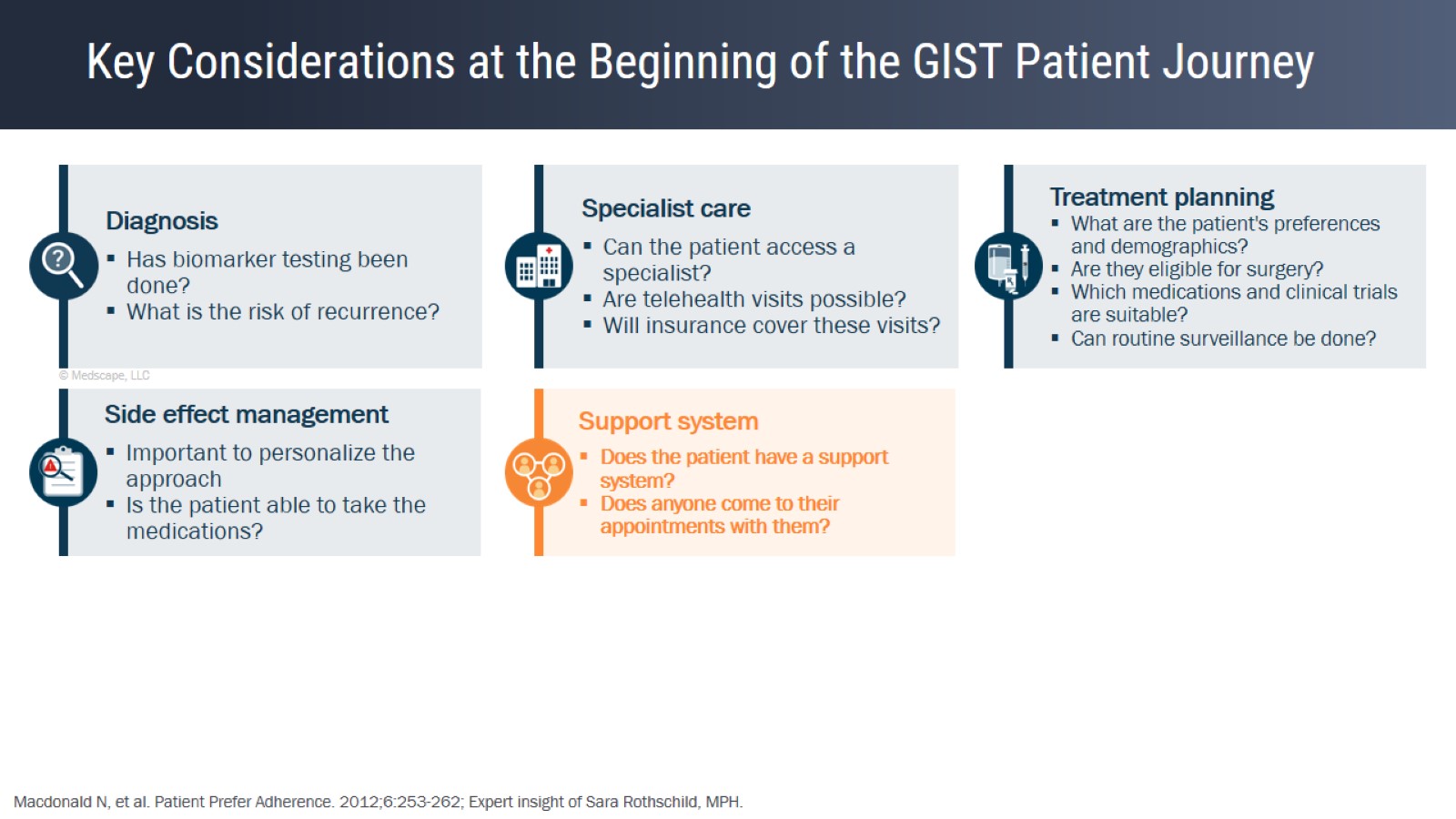 Key Considerations at the Beginning of the GIST Patient Journey
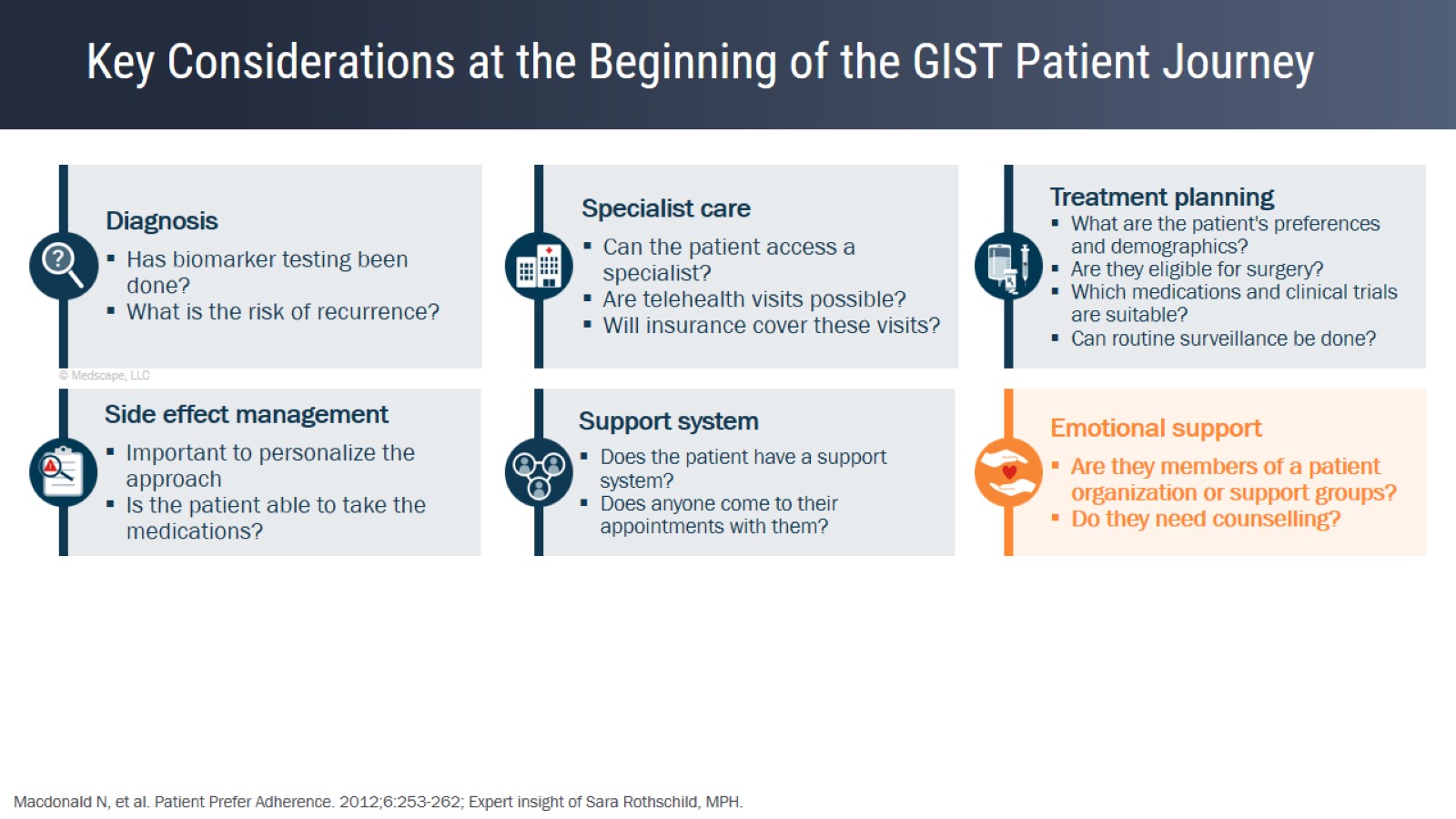 Key Considerations at the Beginning of the GIST Patient Journey
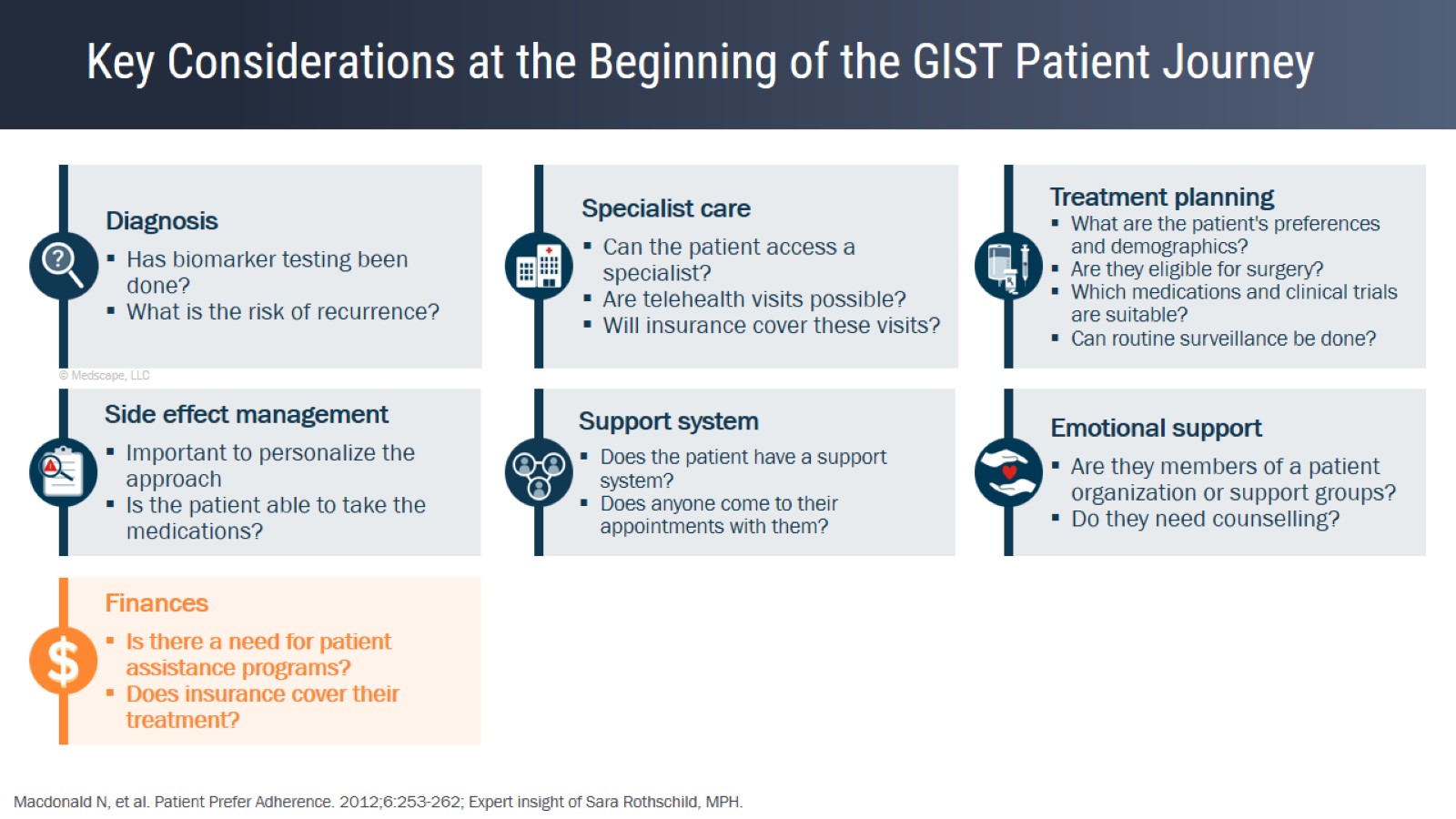 Key Considerations at the Beginning of the GIST Patient Journey
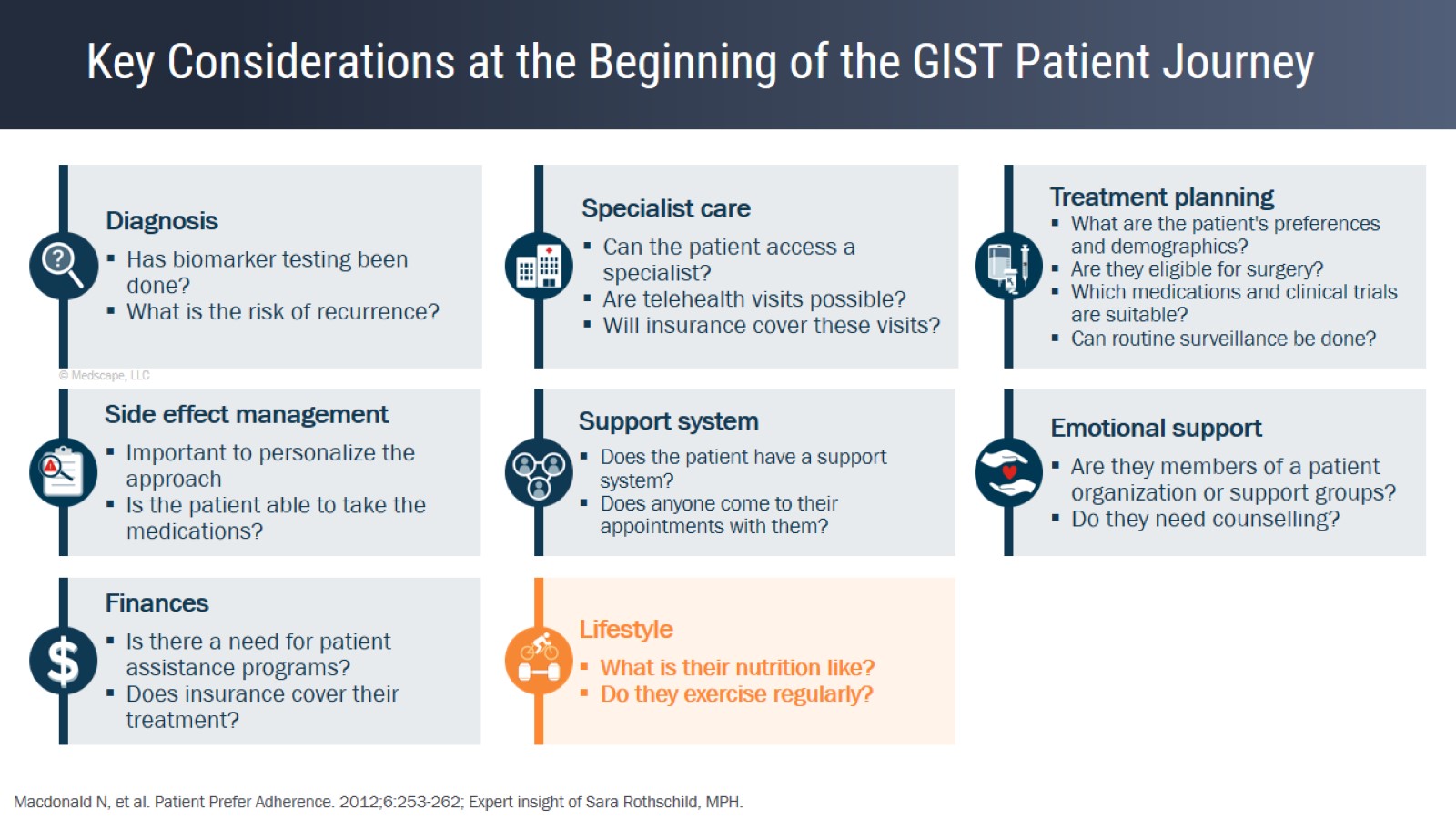 Key Considerations at the Beginning of the GIST Patient Journey
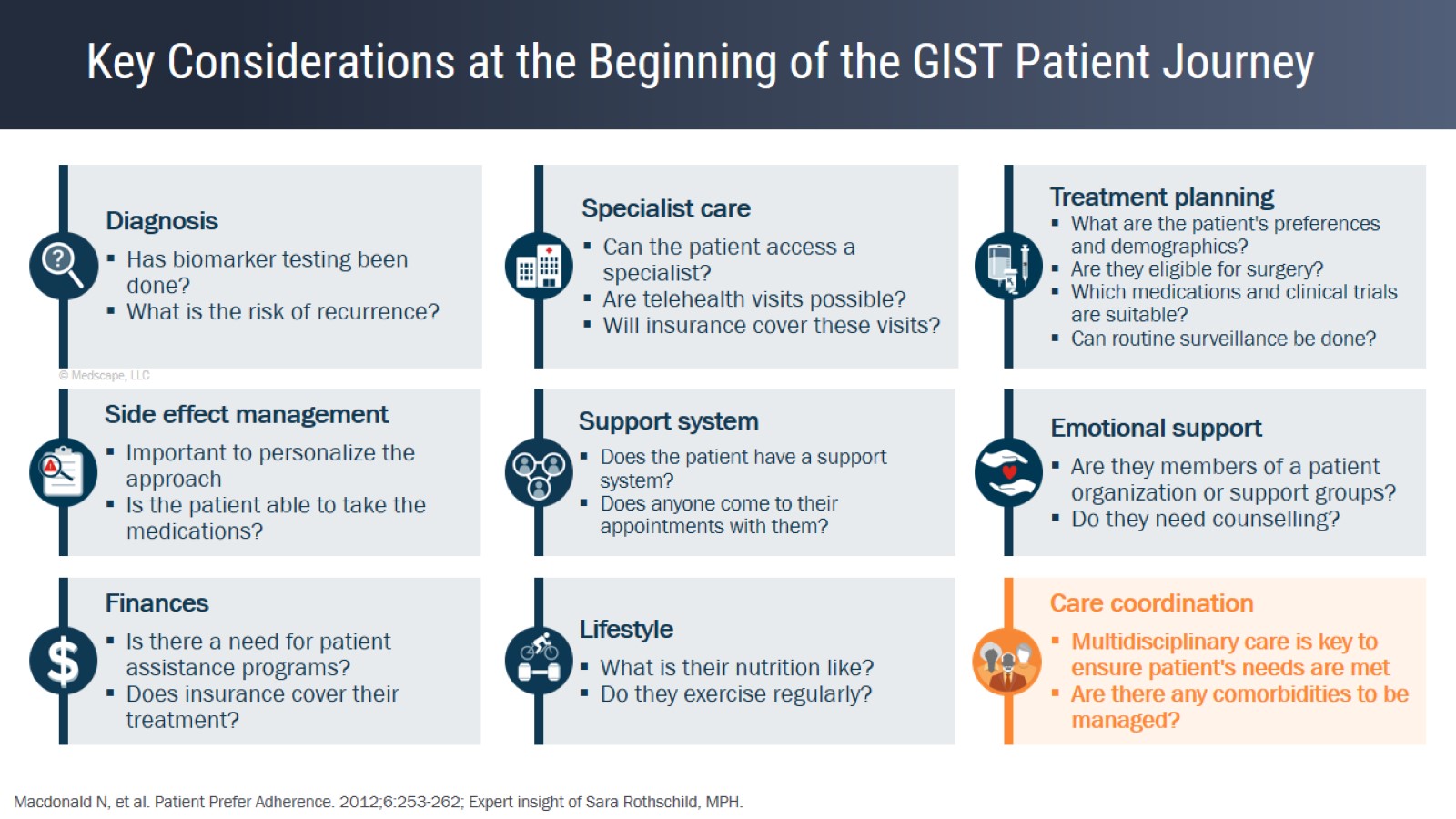 Key Considerations at the Beginning of the GIST Patient Journey
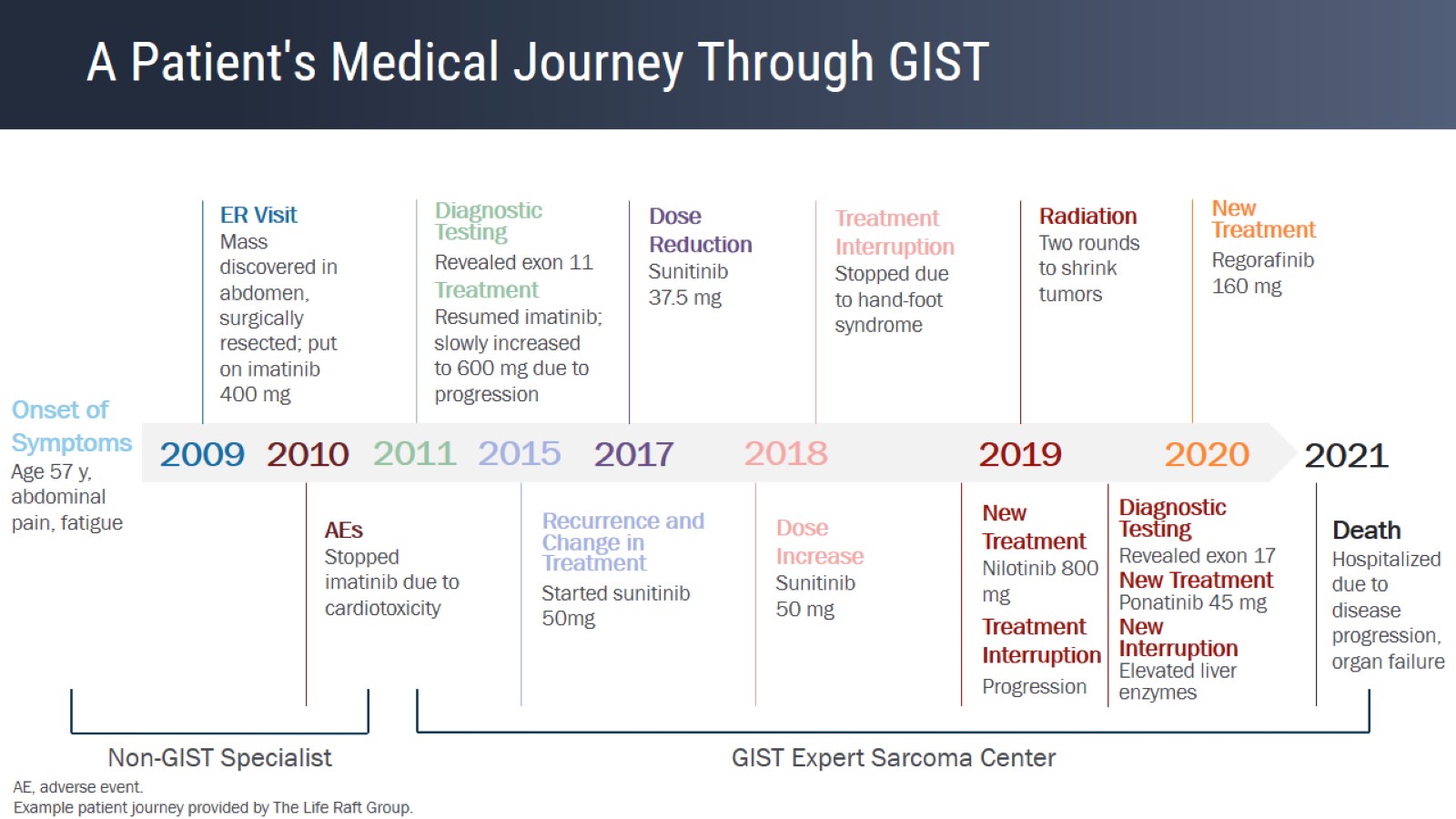 A Patient's Medical Journey Through GIST
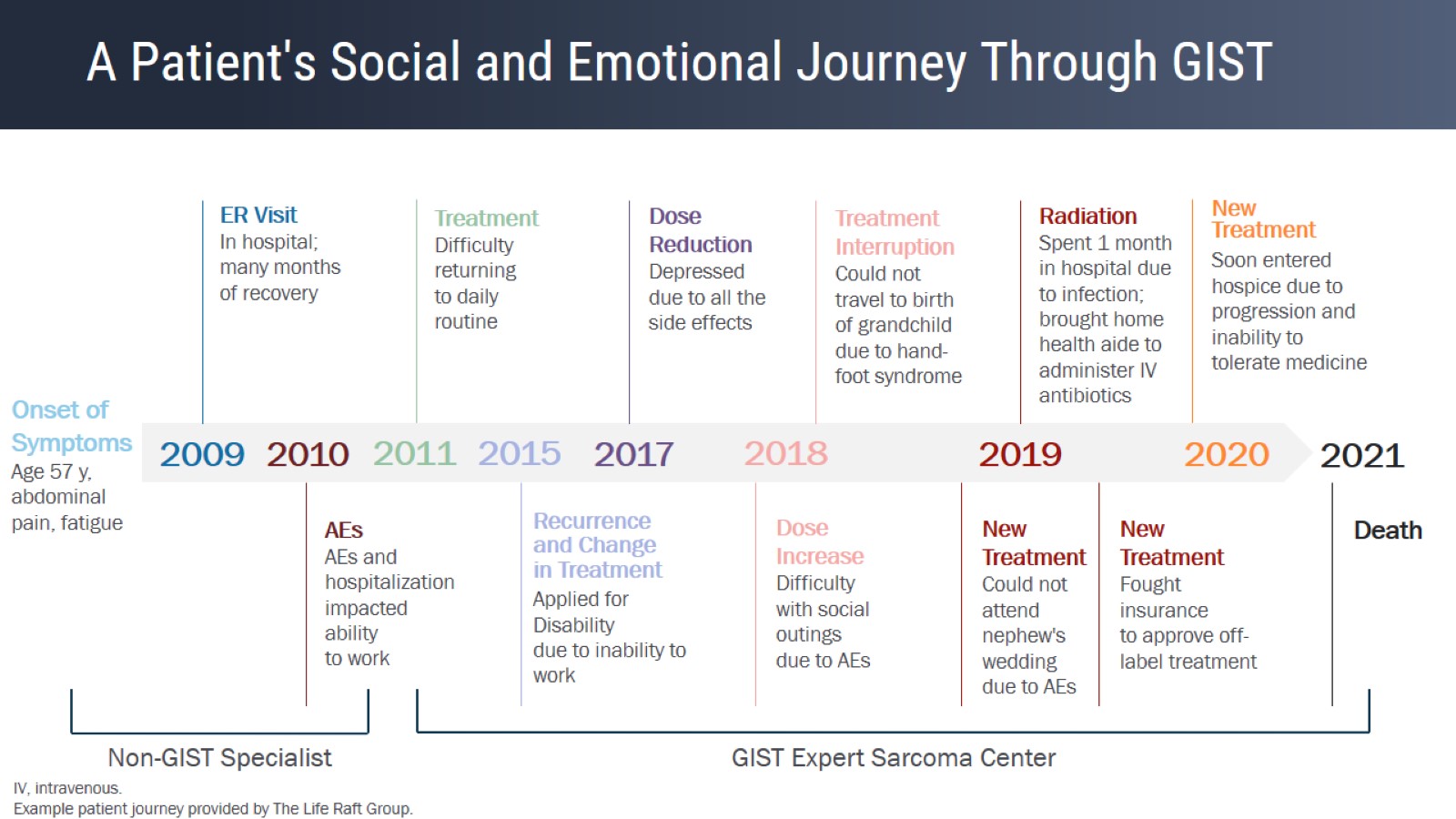 A Patient's Social and Emotional Journey Through GIST
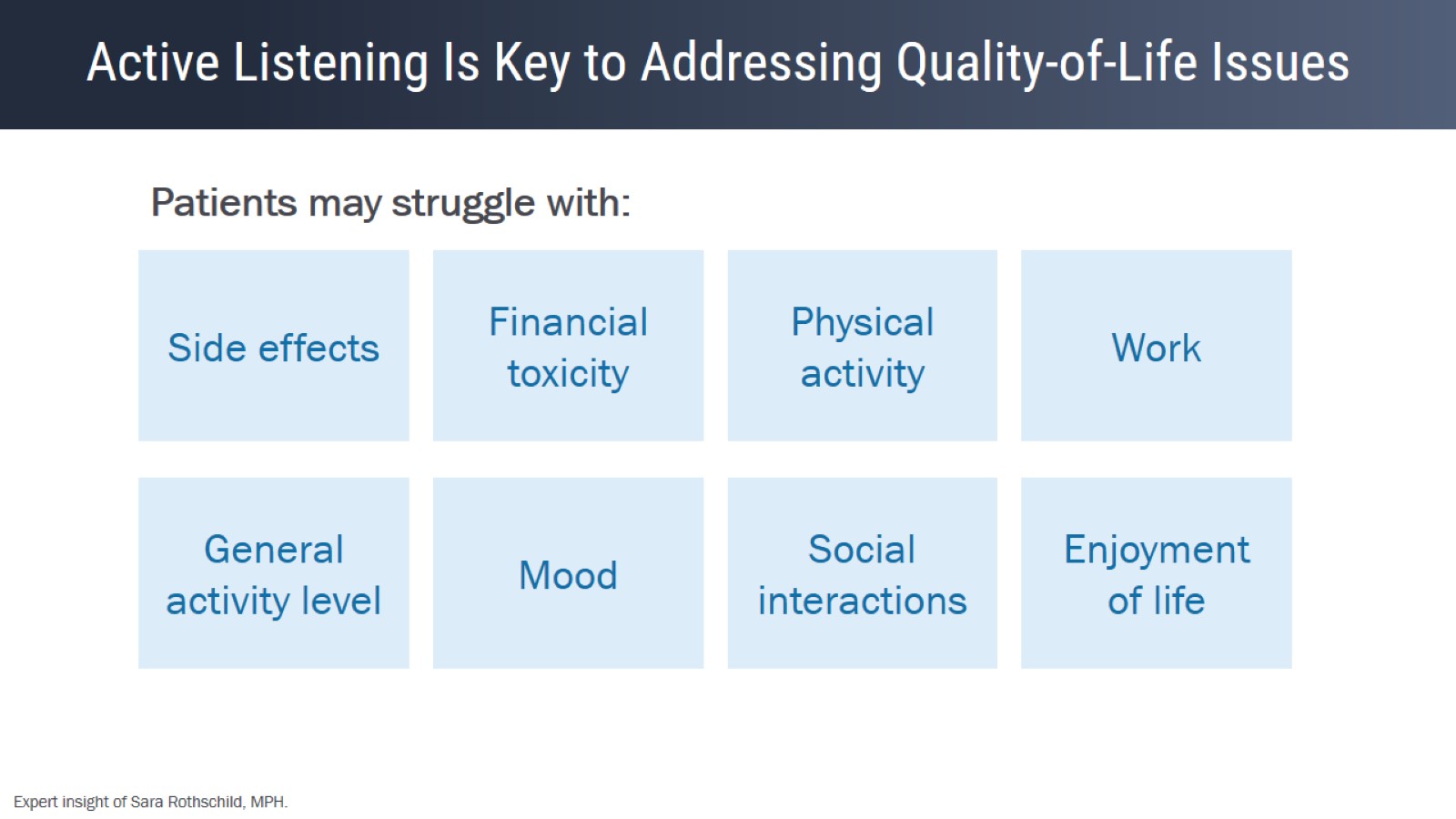 Active Listening Is Key to Addressing Quality-of-Life Issues
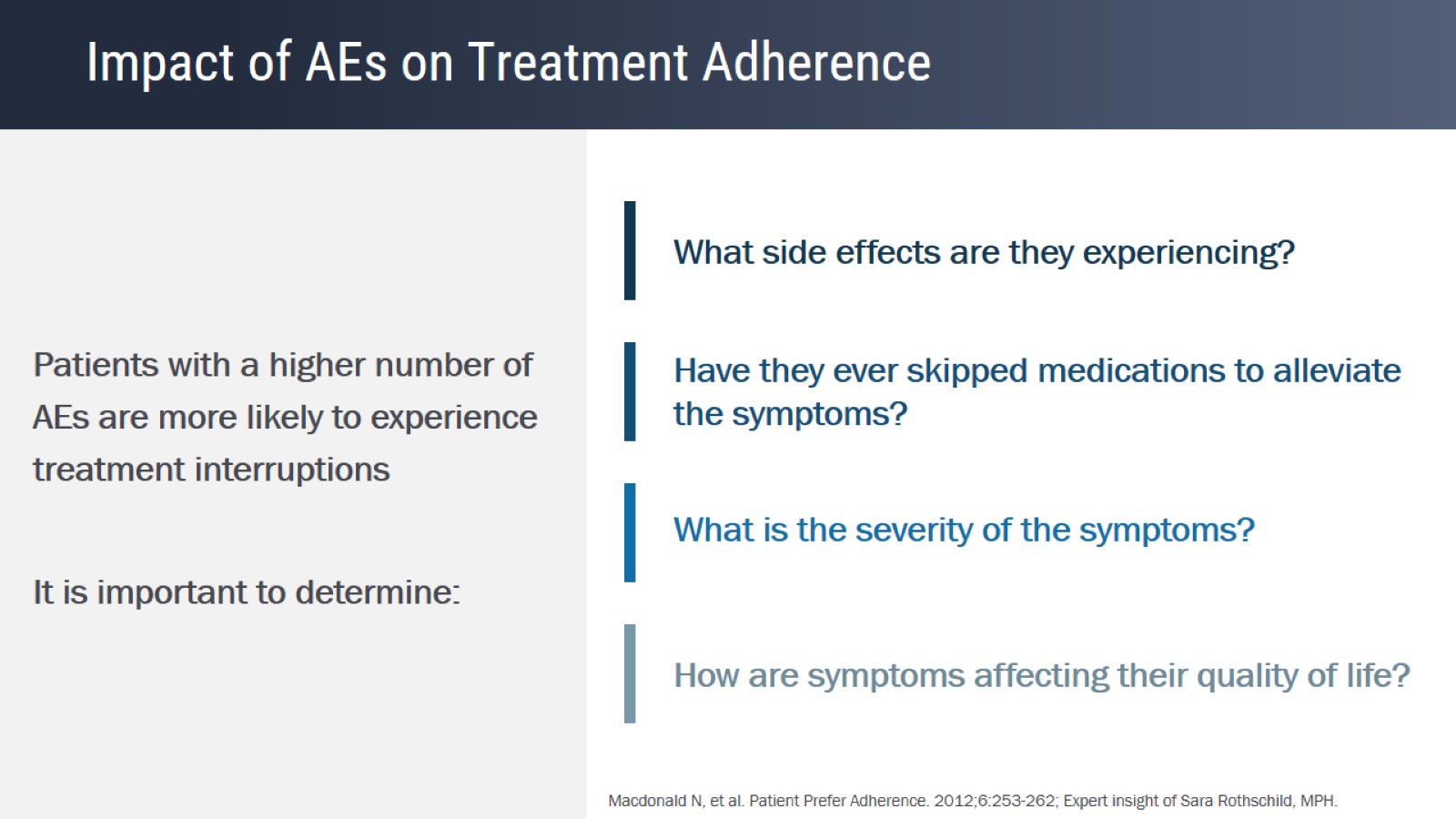 Impact of AEs on Treatment Adherence
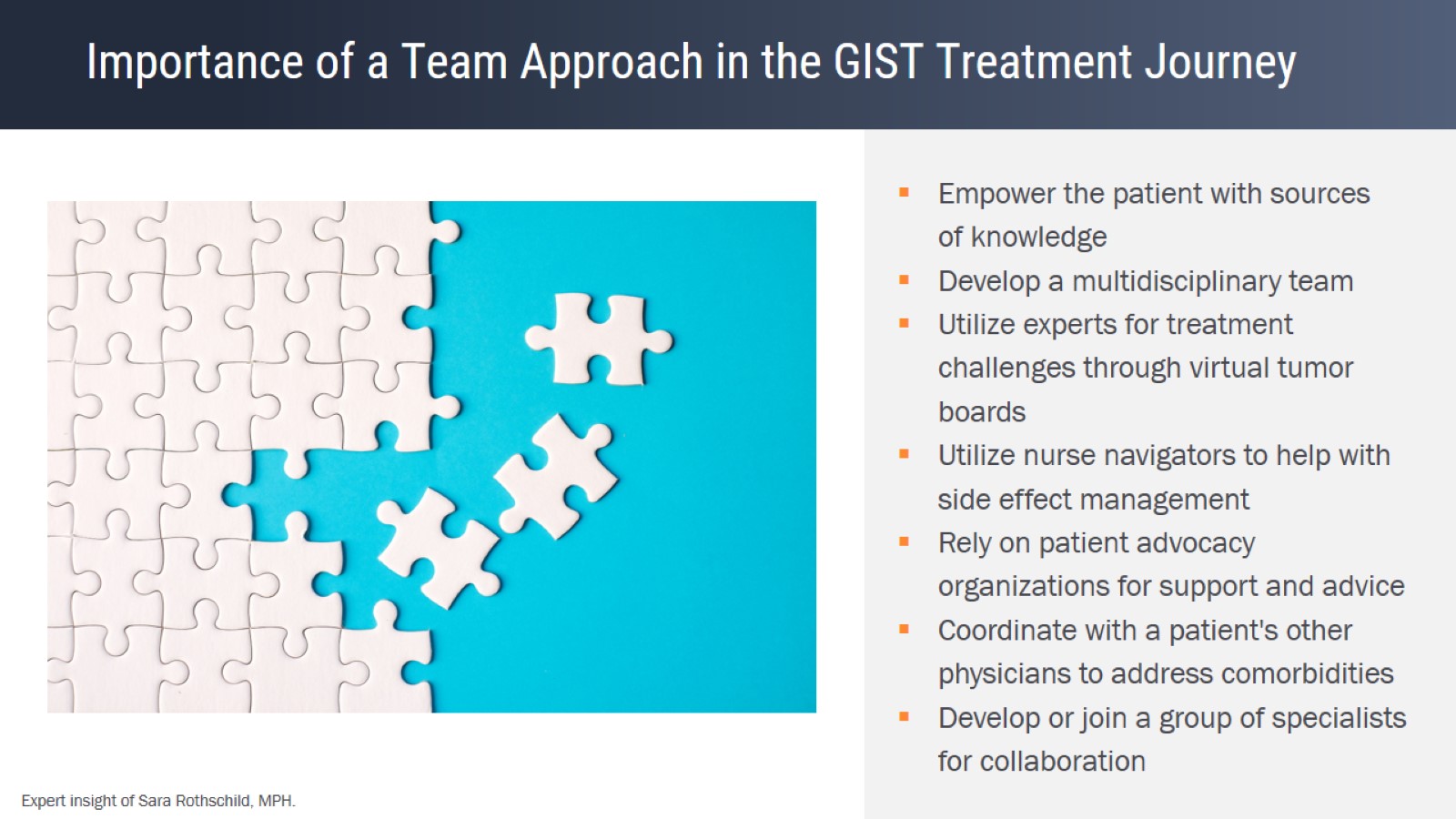 Importance of a Team Approach in the GIST Treatment Journey
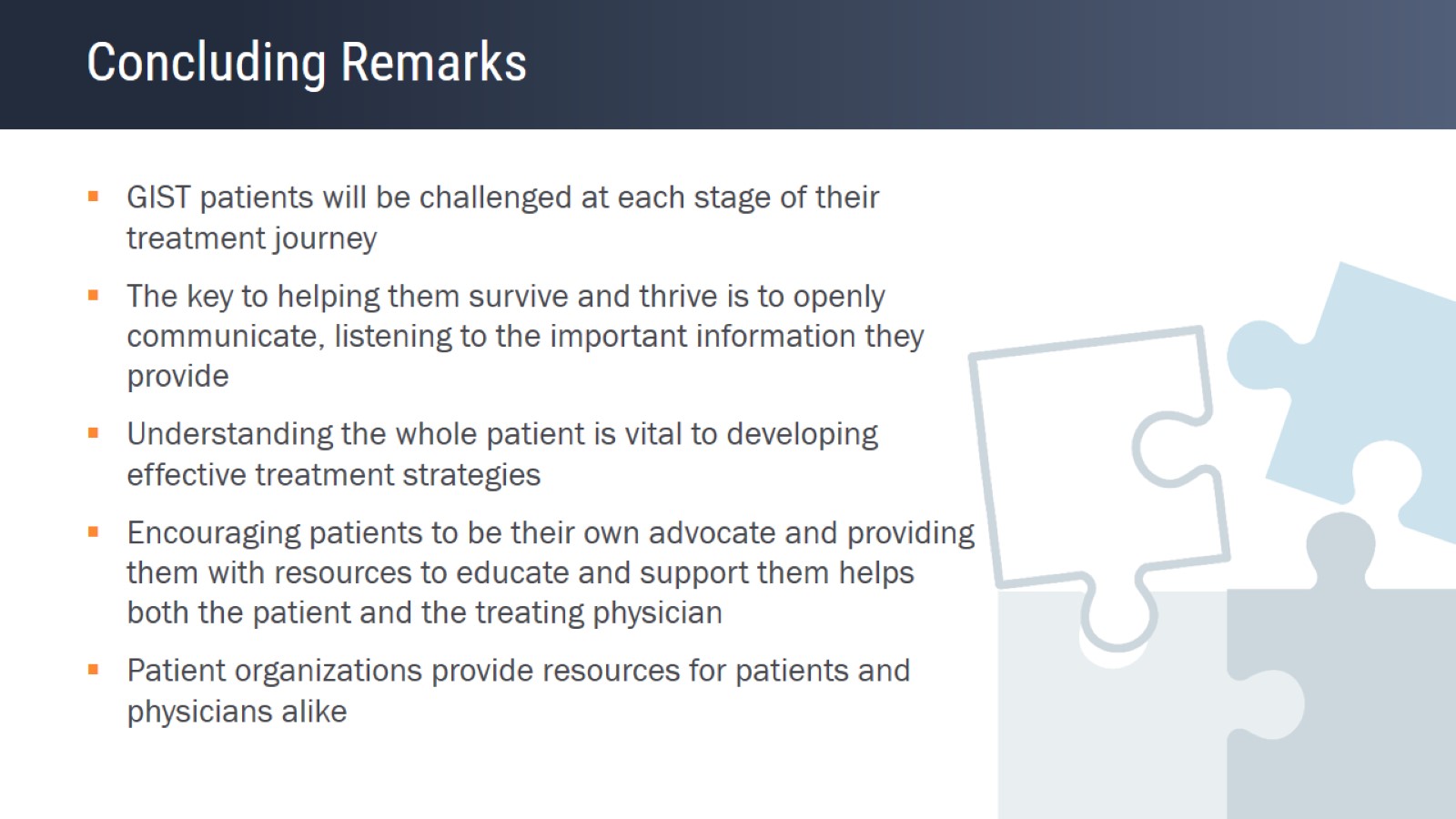 Concluding Remarks
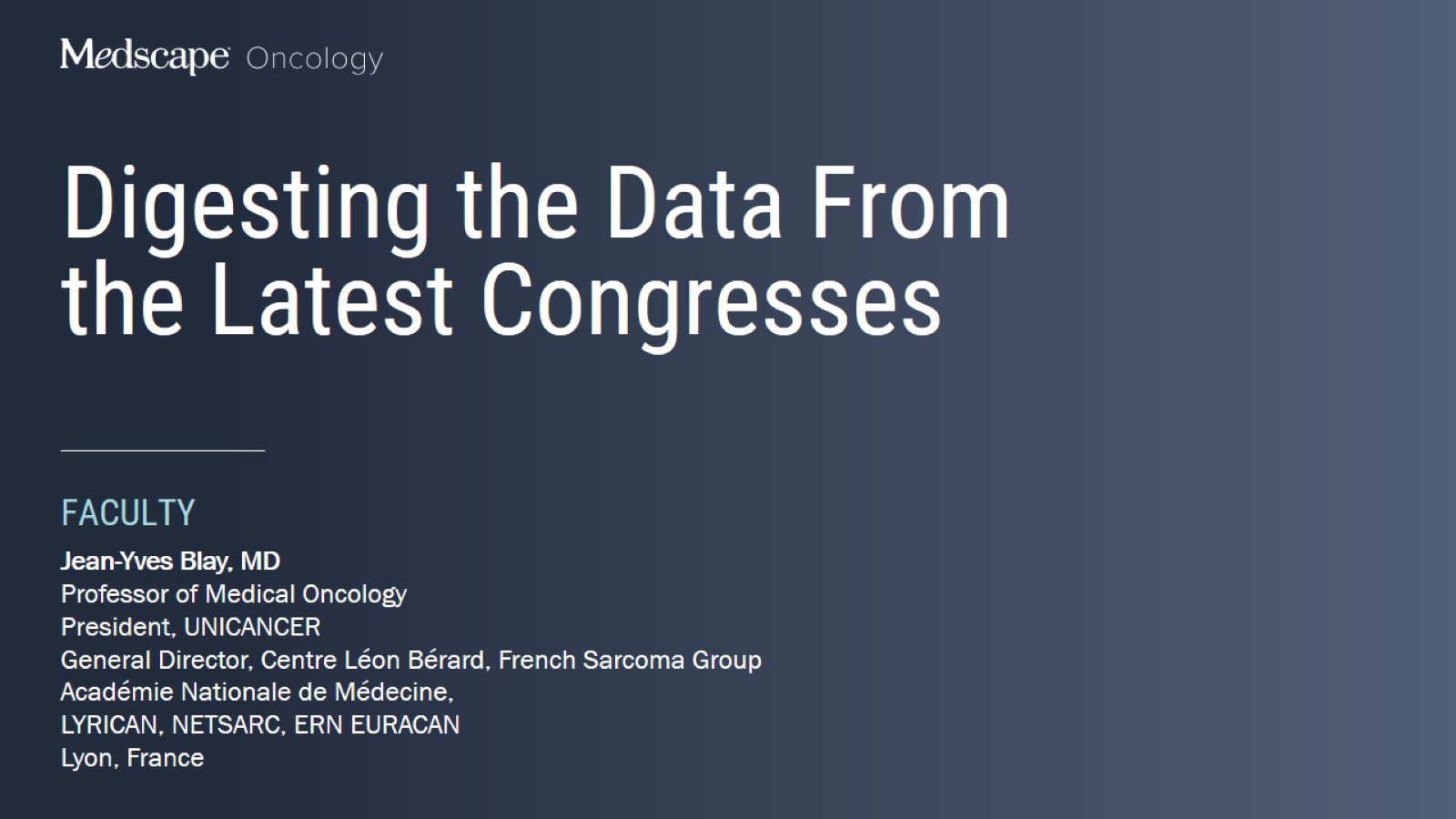 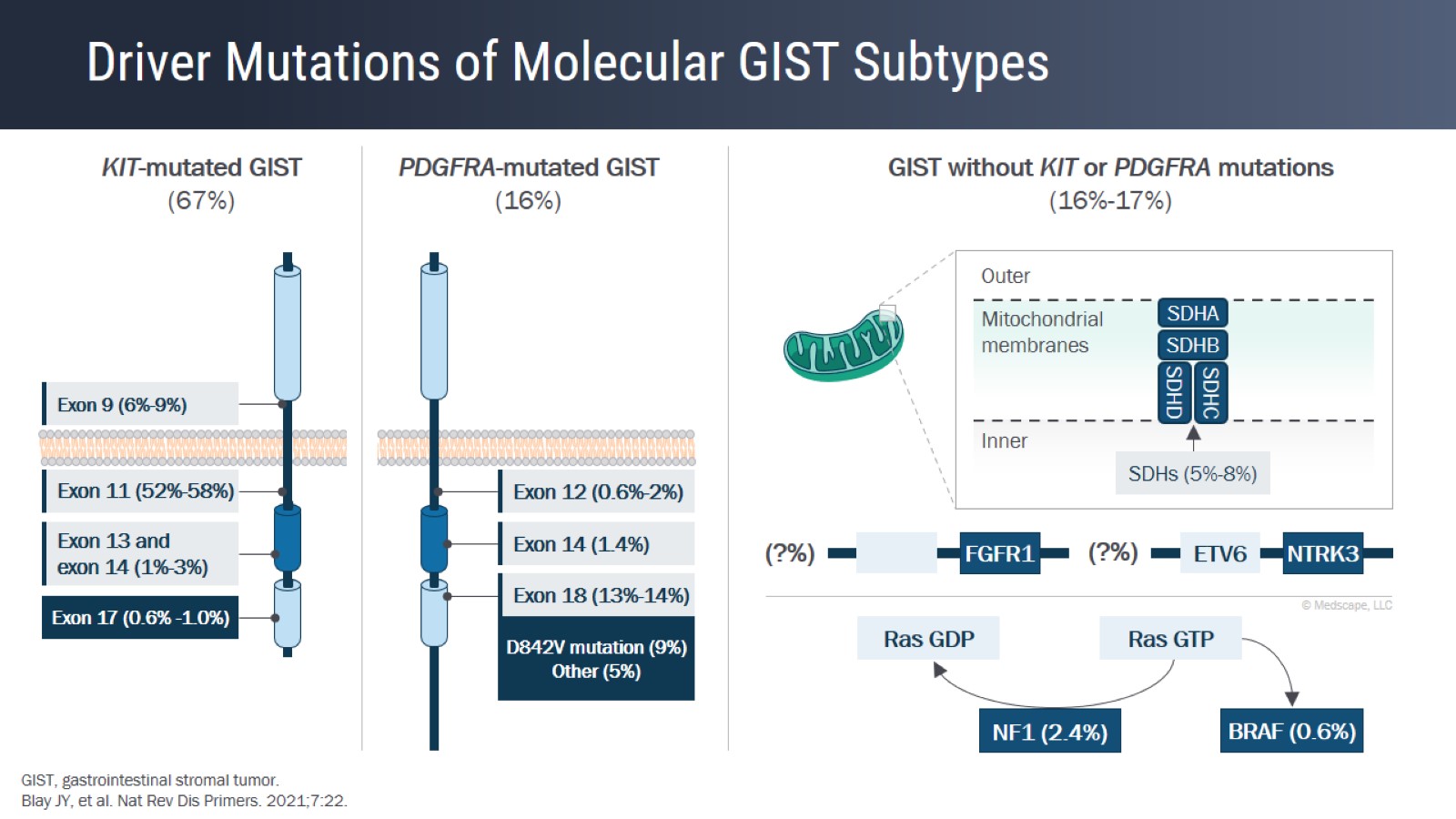 Driver Mutations of Molecular GIST Subtypes
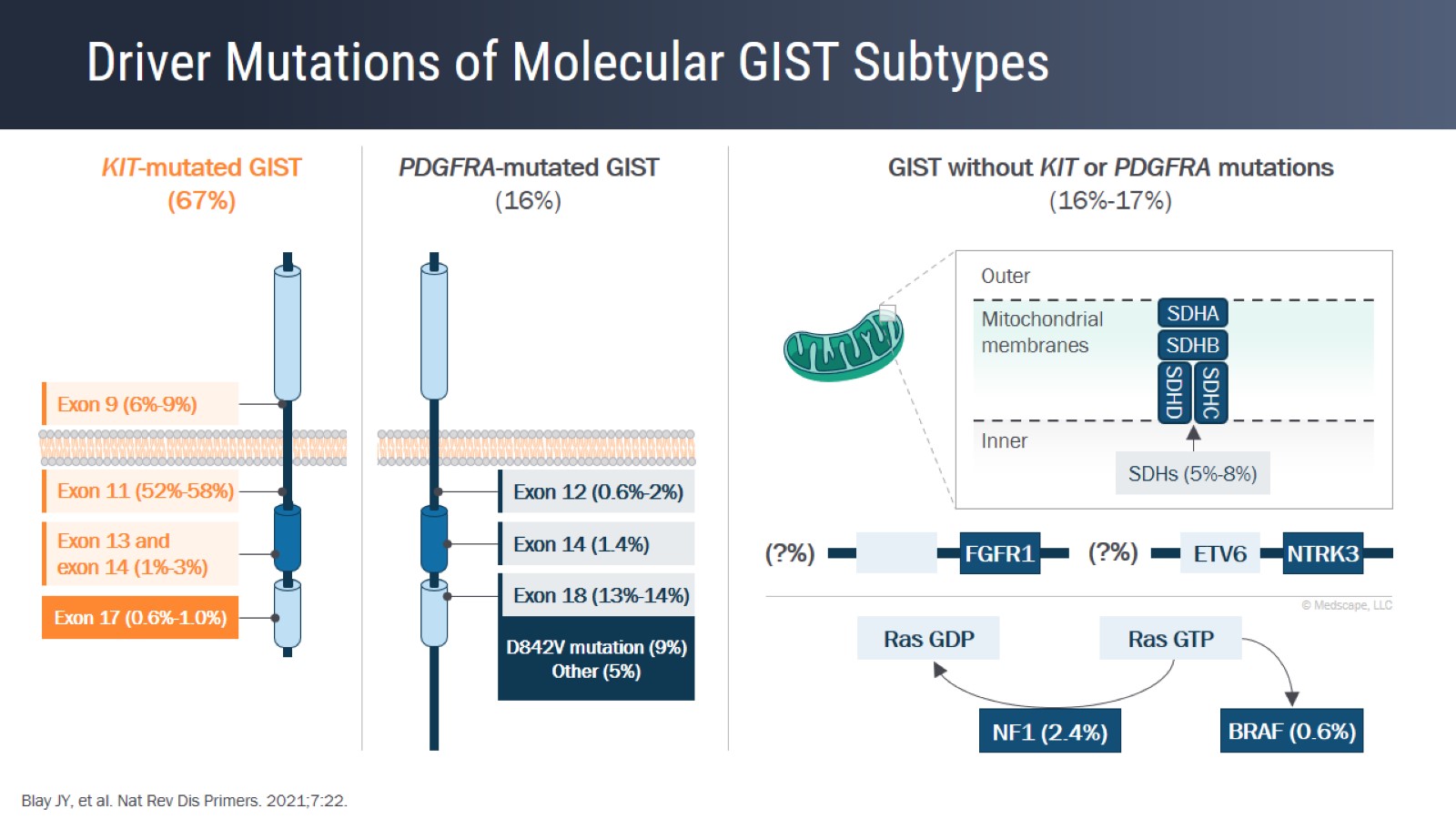 Driver Mutations of Molecular GIST Subtypes
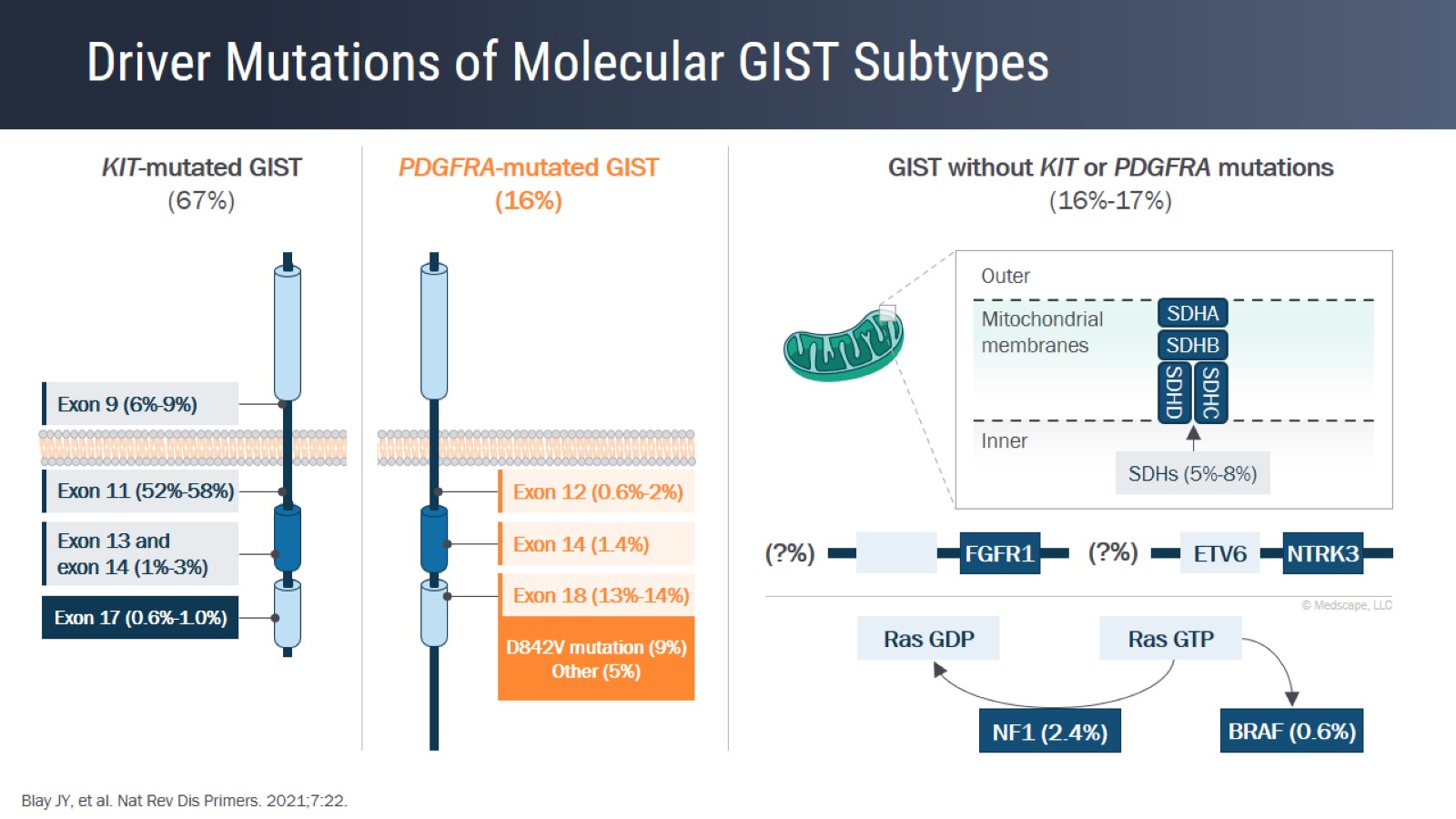 Driver Mutations of Molecular GIST Subtypes
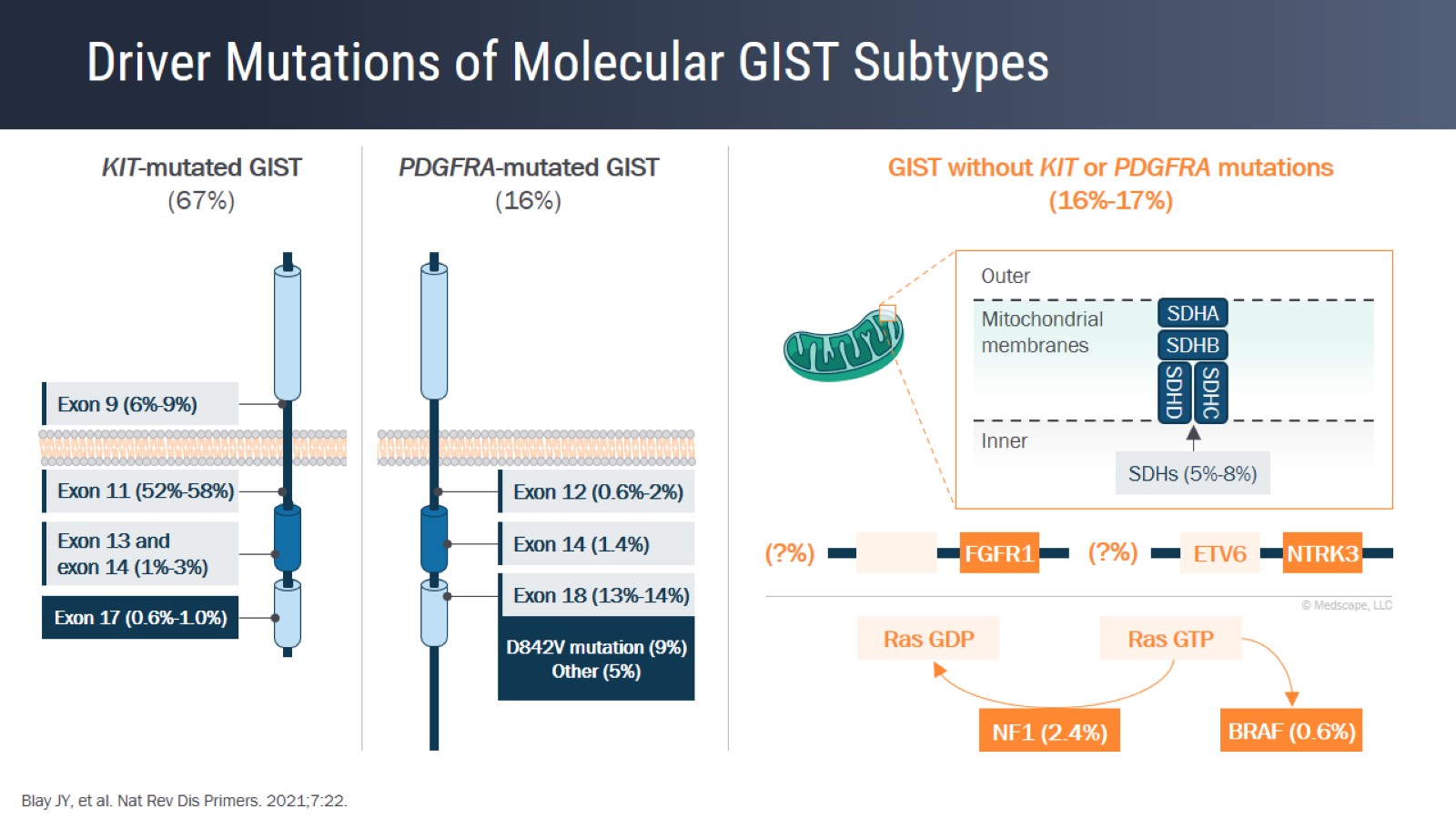 Driver Mutations of Molecular GIST Subtypes
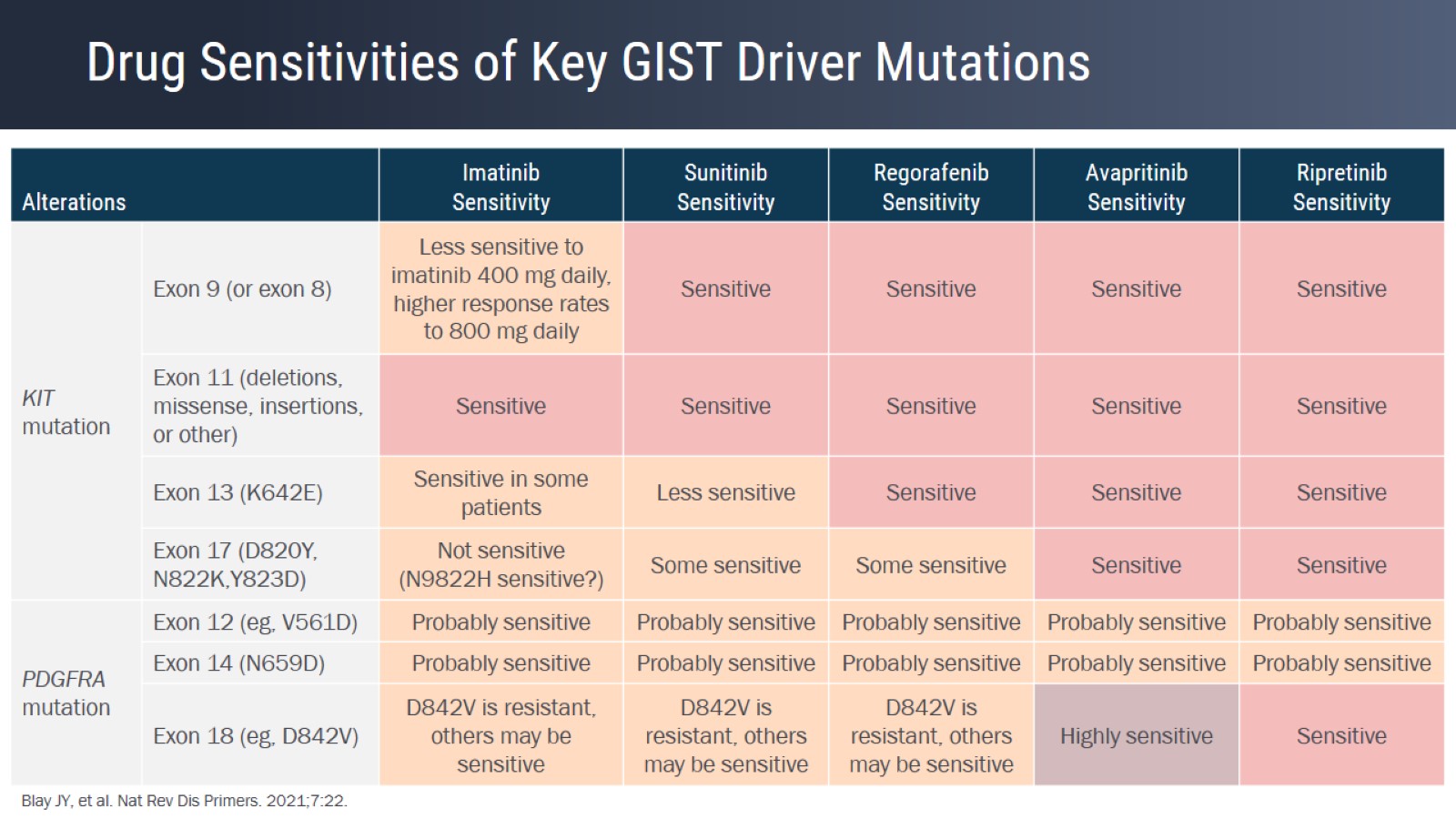 Drug Sensitivities of Key GIST Driver Mutations
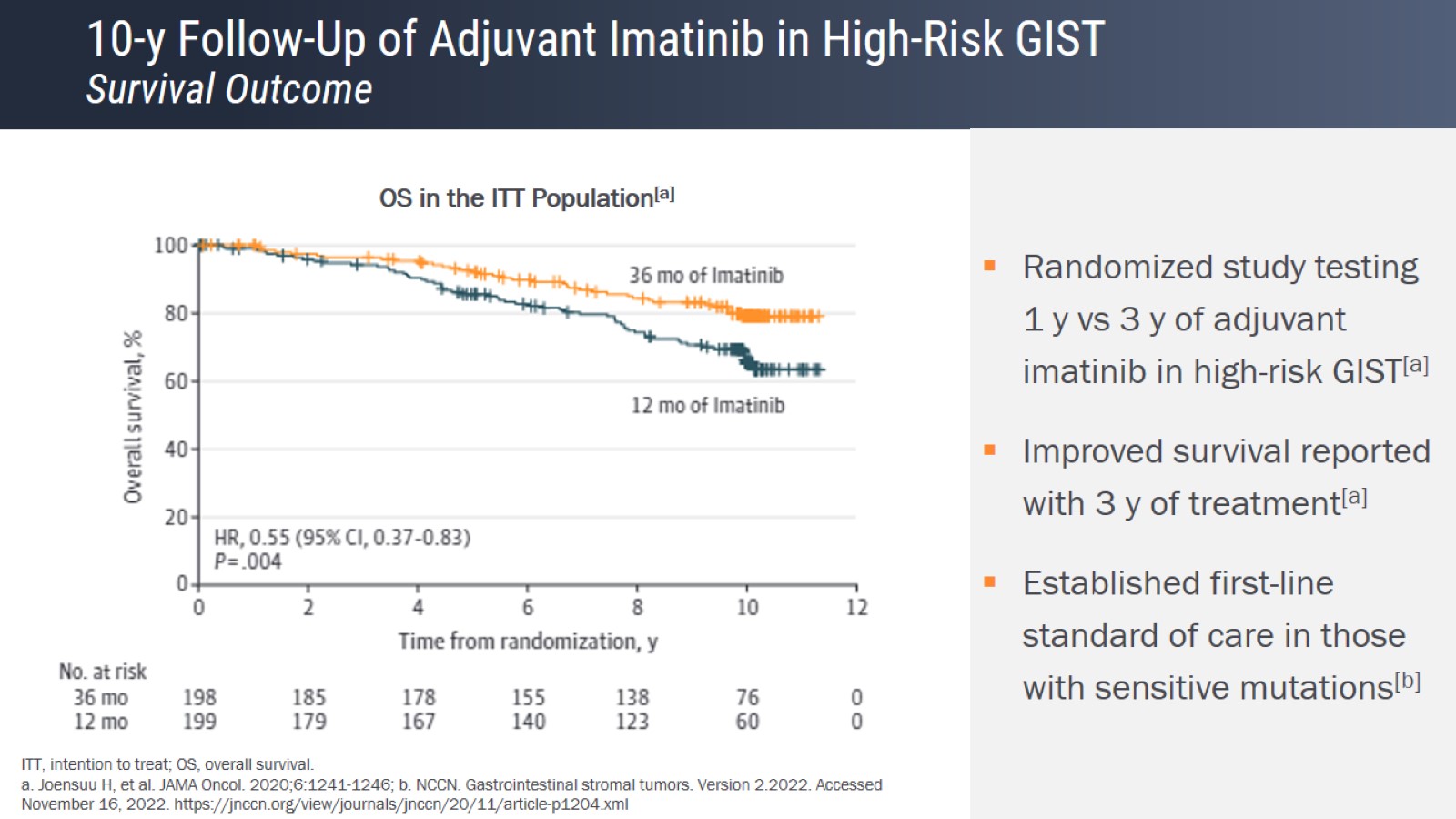 10-y Follow-Up of Adjuvant Imatinib in High-Risk GISTSurvival Outcome
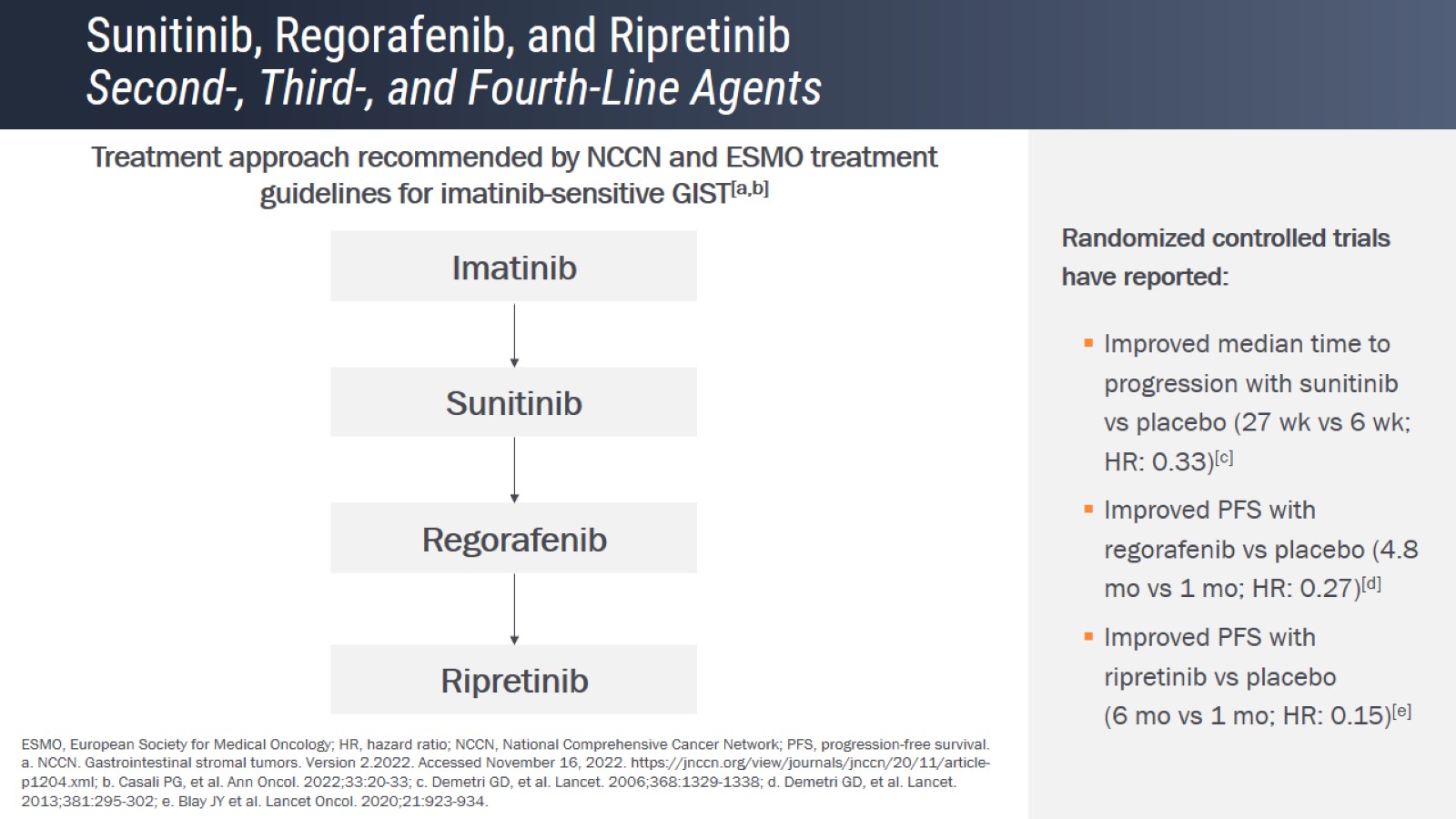 Sunitinib, Regorafenib, and RipretinibSecond-, Third-, and Fourth-Line Agents
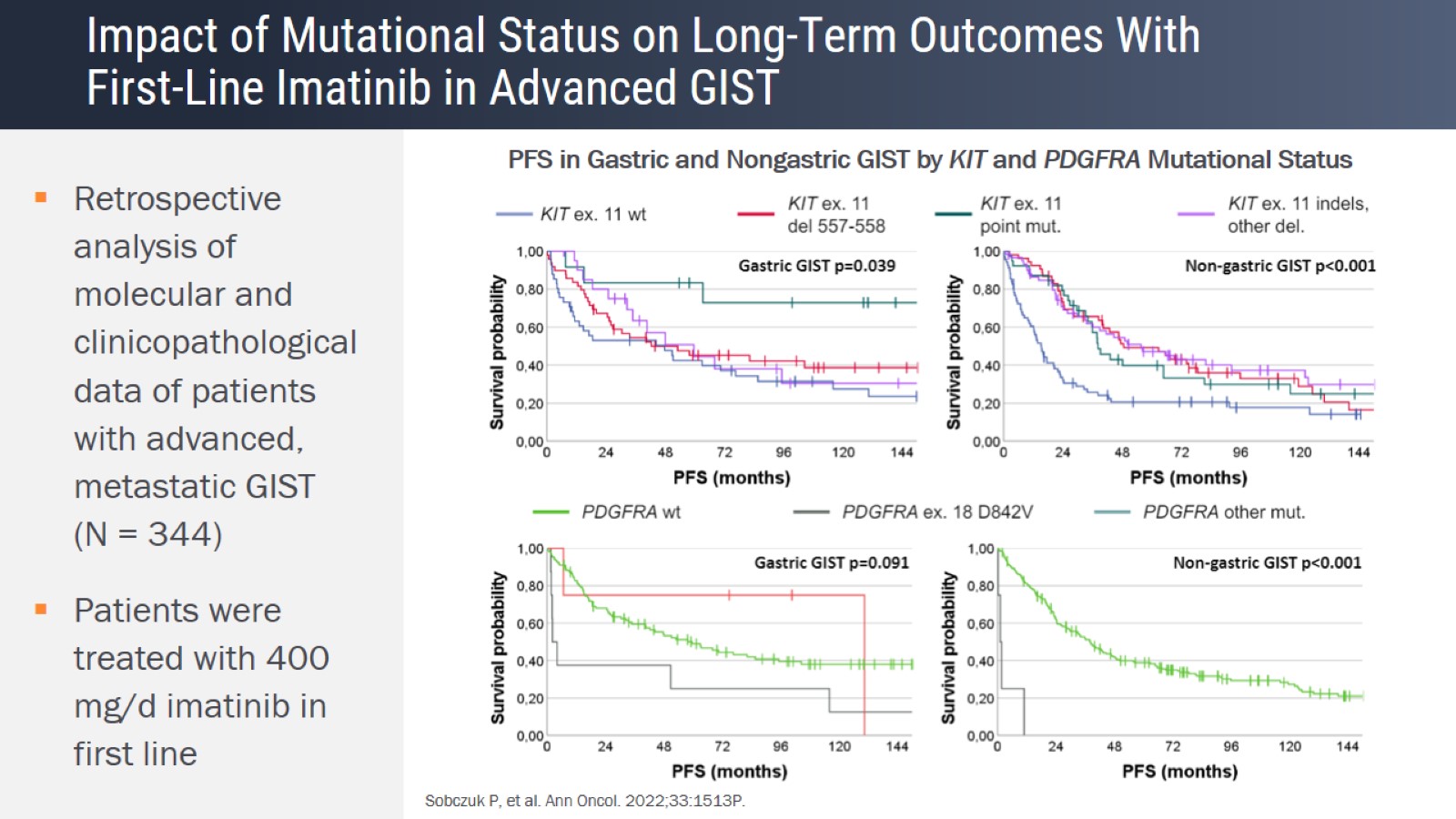 Impact of Mutational Status on Long-Term Outcomes With First-Line Imatinib in Advanced GIST
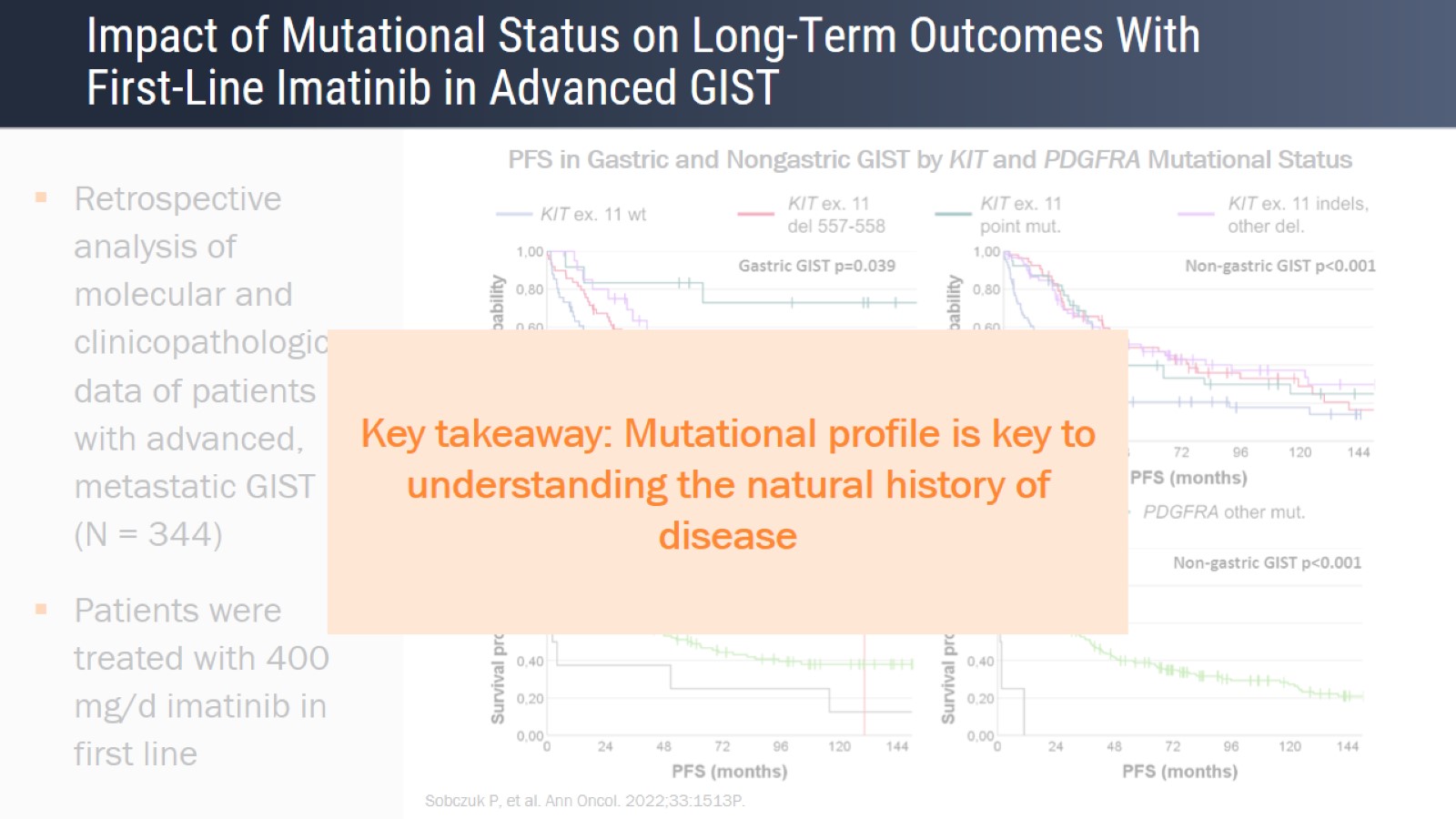 Impact of Mutational Status on Long-Term Outcomes With First-Line Imatinib in Advanced GIST
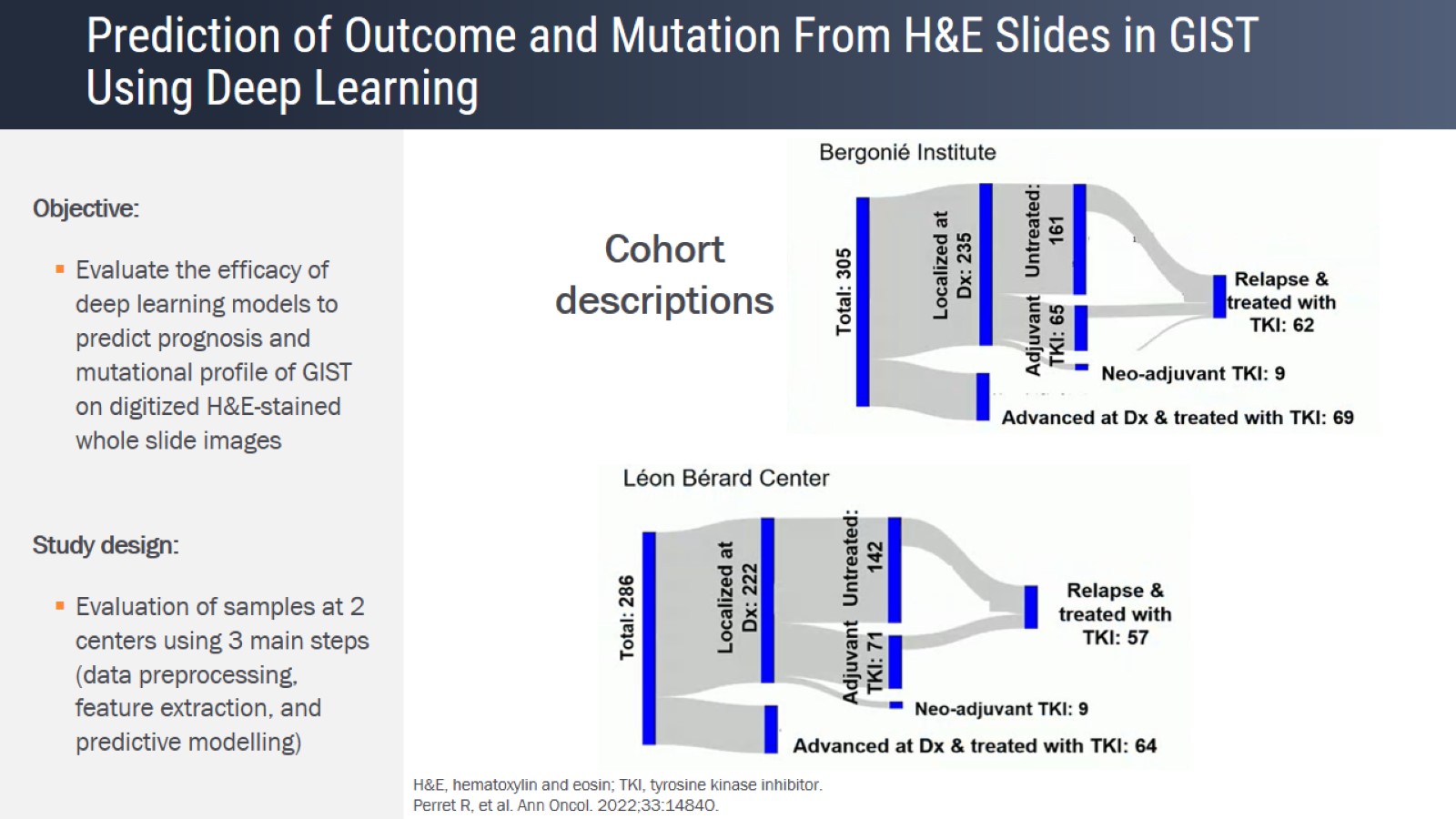 Prediction of Outcome and Mutation From H&E Slides in GIST Using Deep Learning
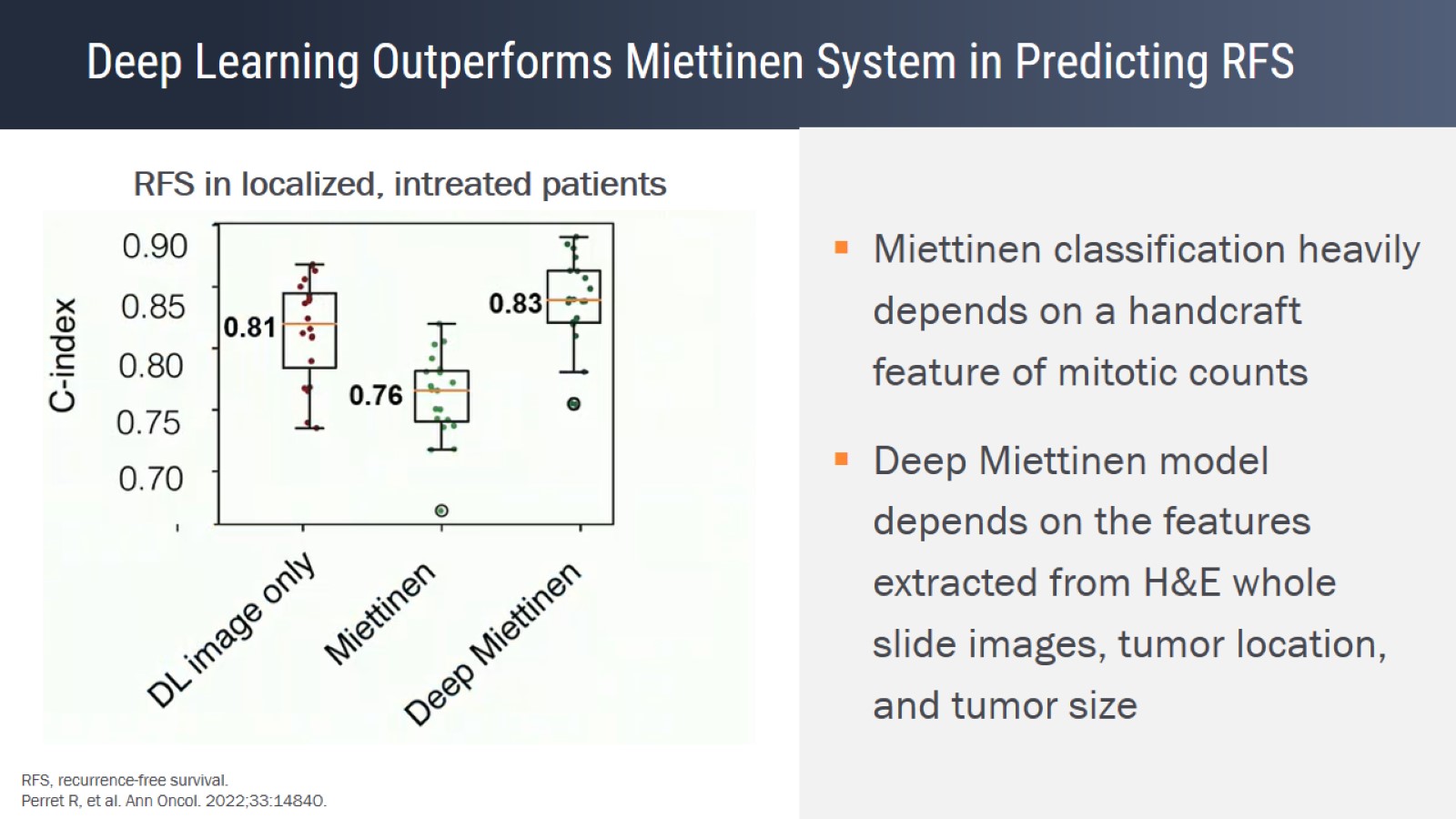 Deep Learning Outperforms Miettinen System in Predicting RFS
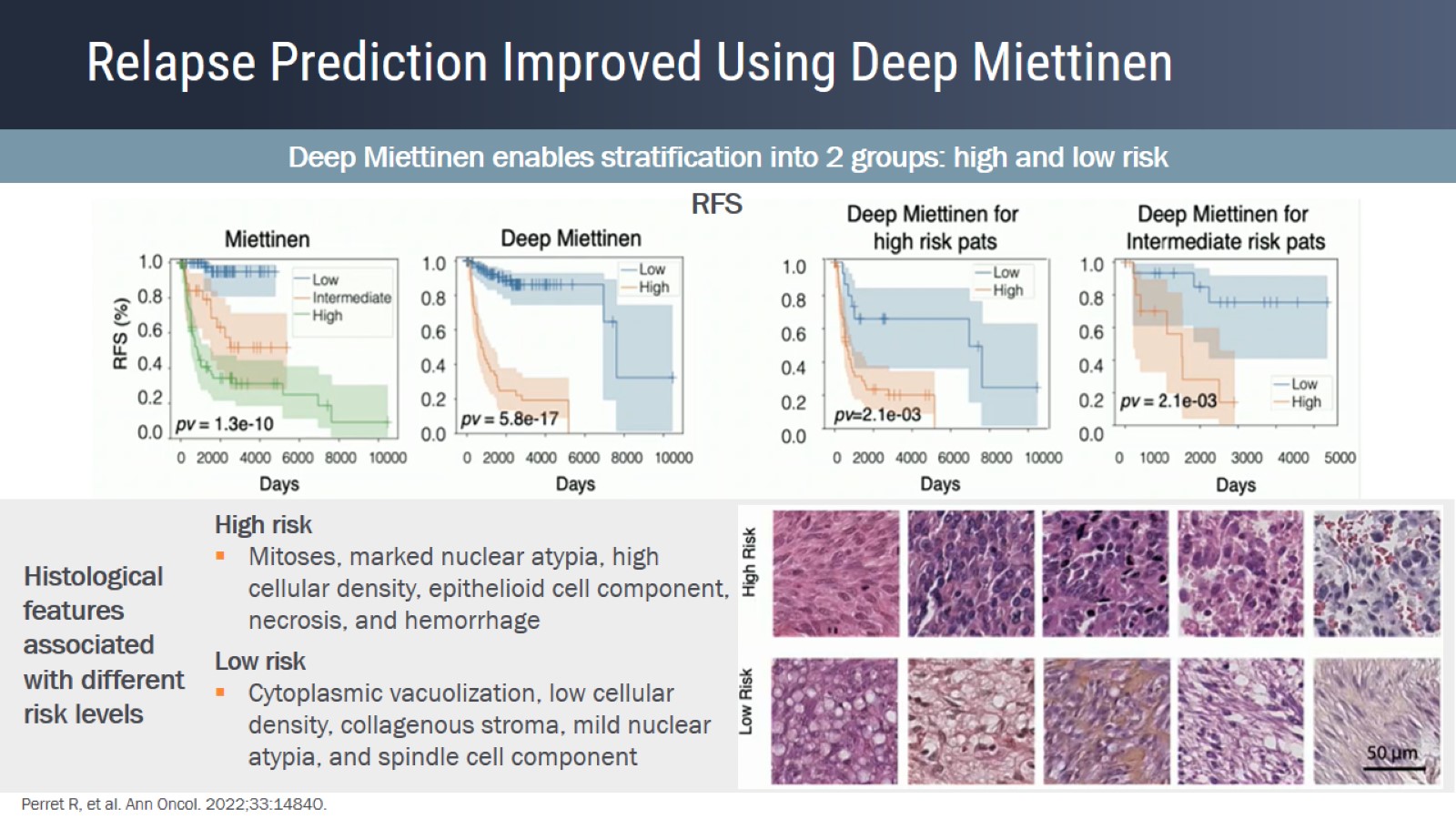 Relapse Prediction Improved Using Deep Miettinen
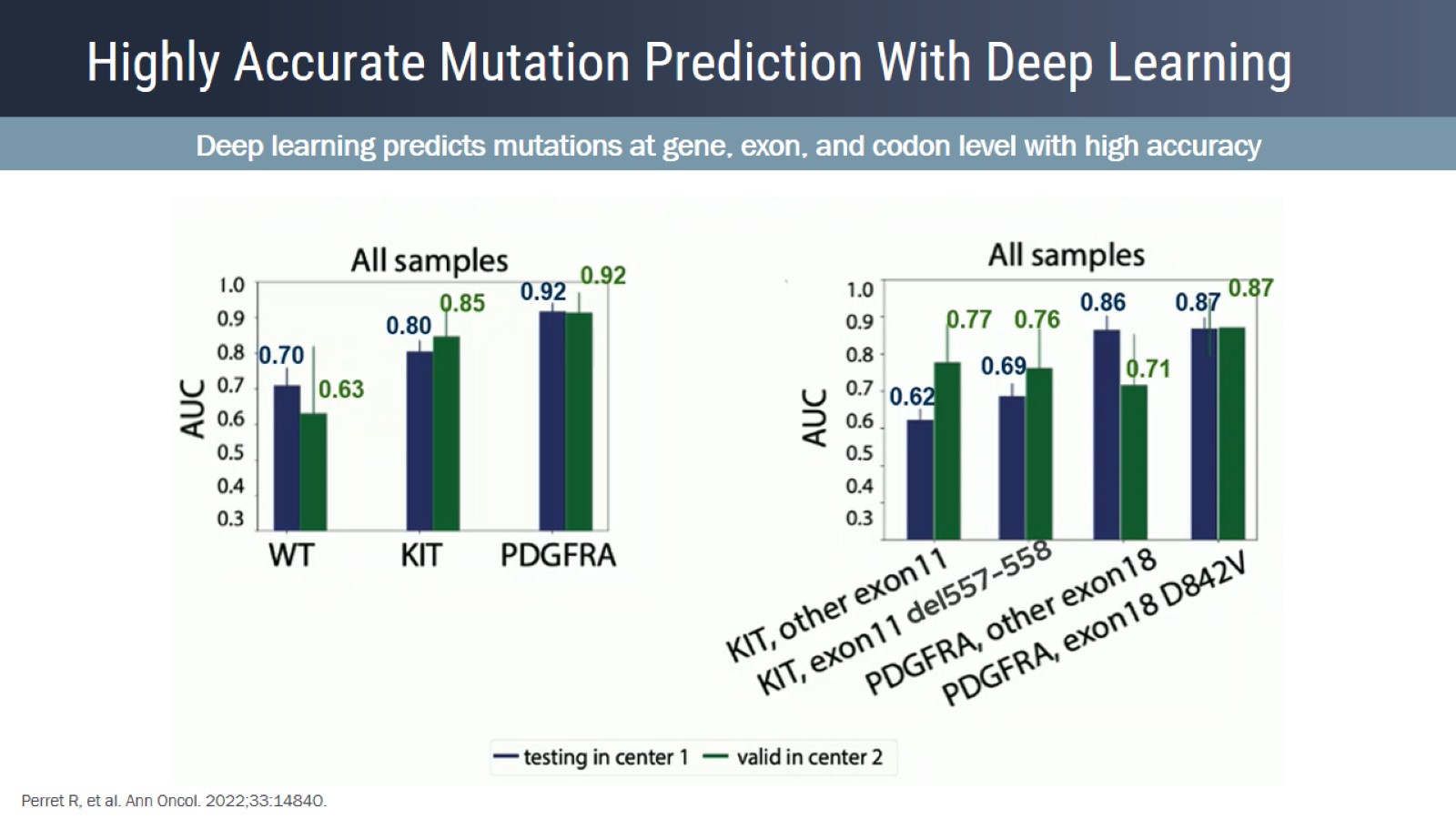 Highly Accurate Mutation Prediction With Deep Learning
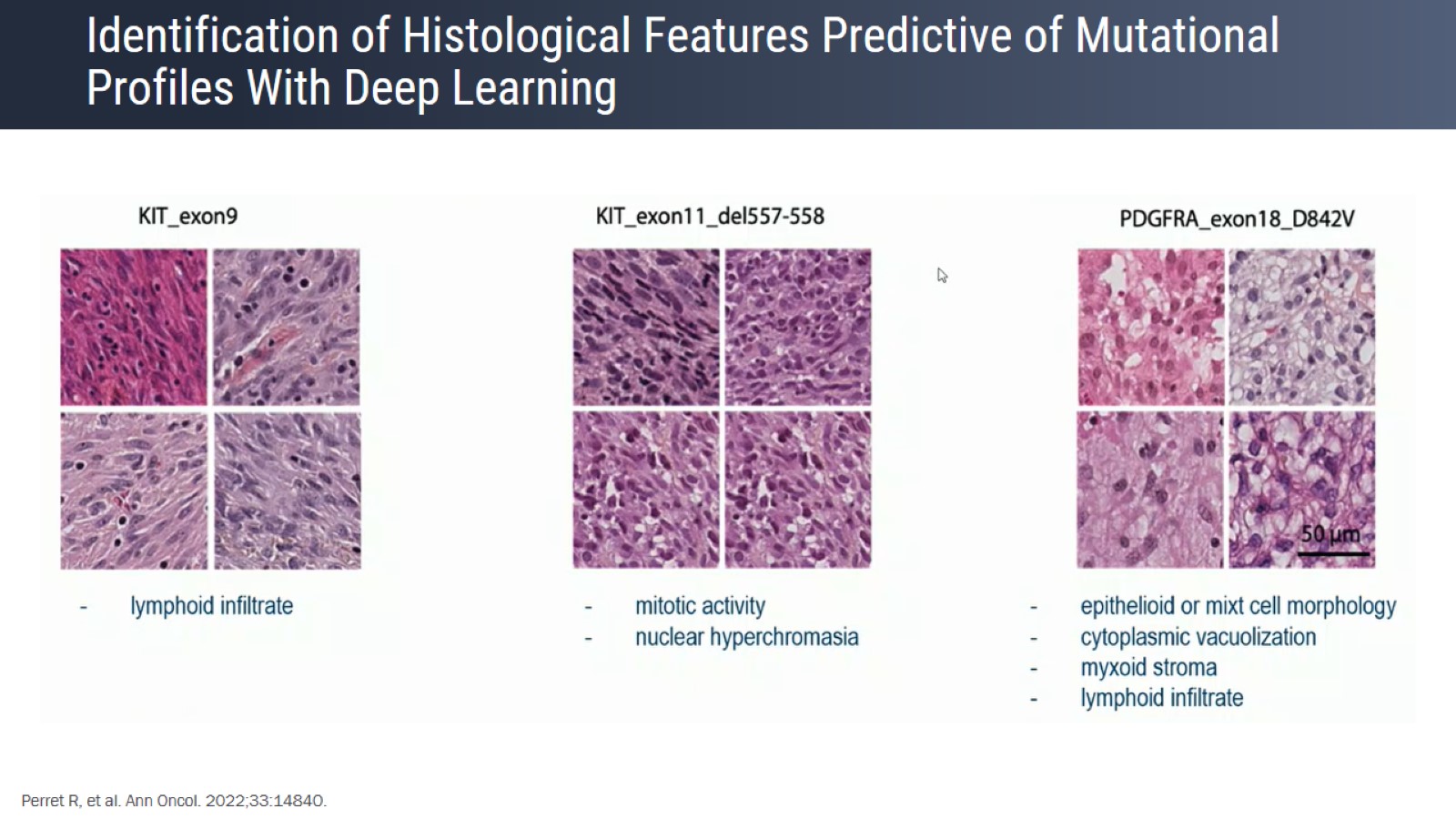 Identification of Histological Features Predictive of Mutational Profiles With Deep Learning
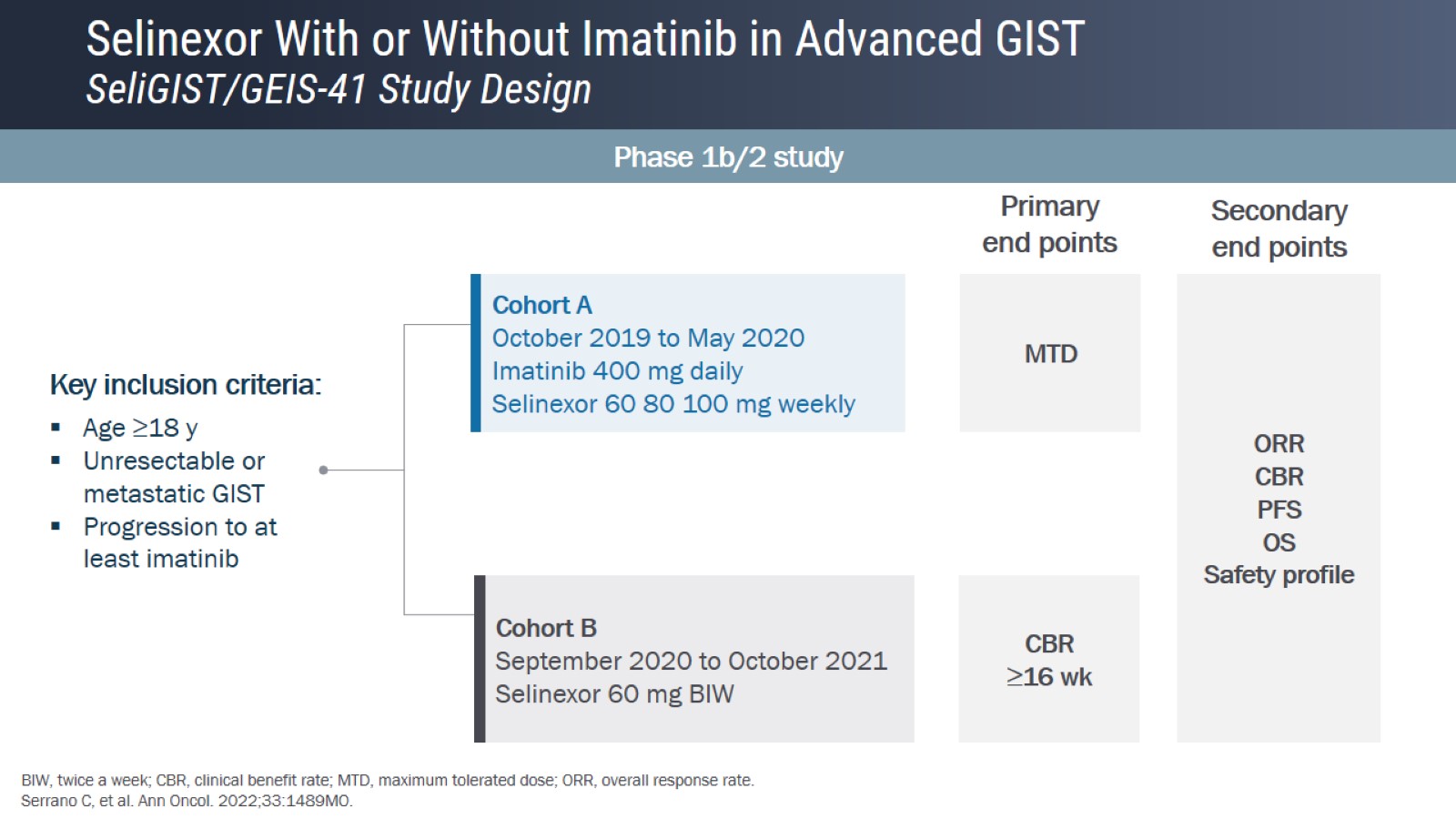 Selinexor With or Without Imatinib in Advanced GISTSeliGIST/GEIS-41 Study Design
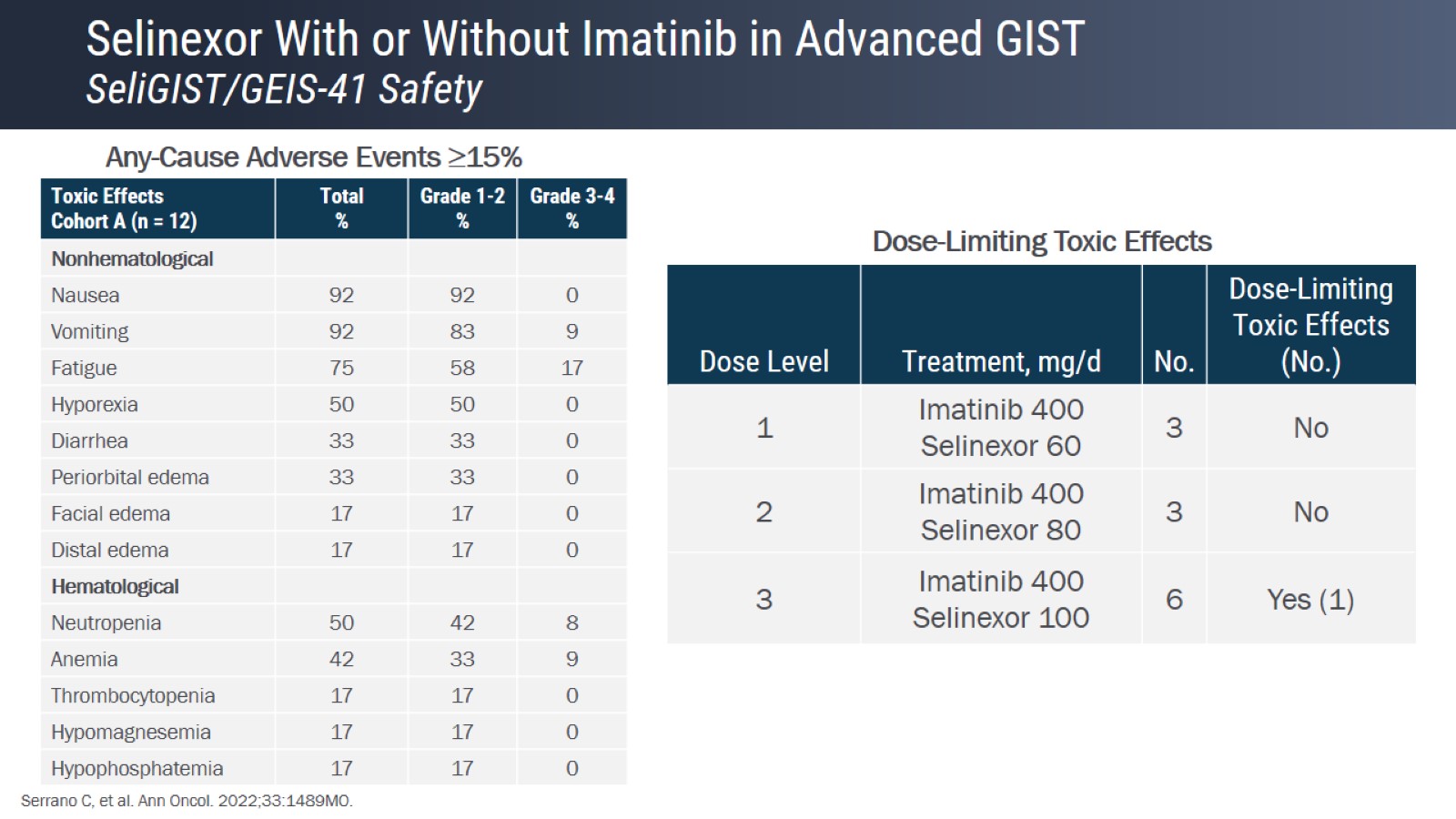 Selinexor With or Without Imatinib in Advanced GISTSeliGIST/GEIS-41 Safety
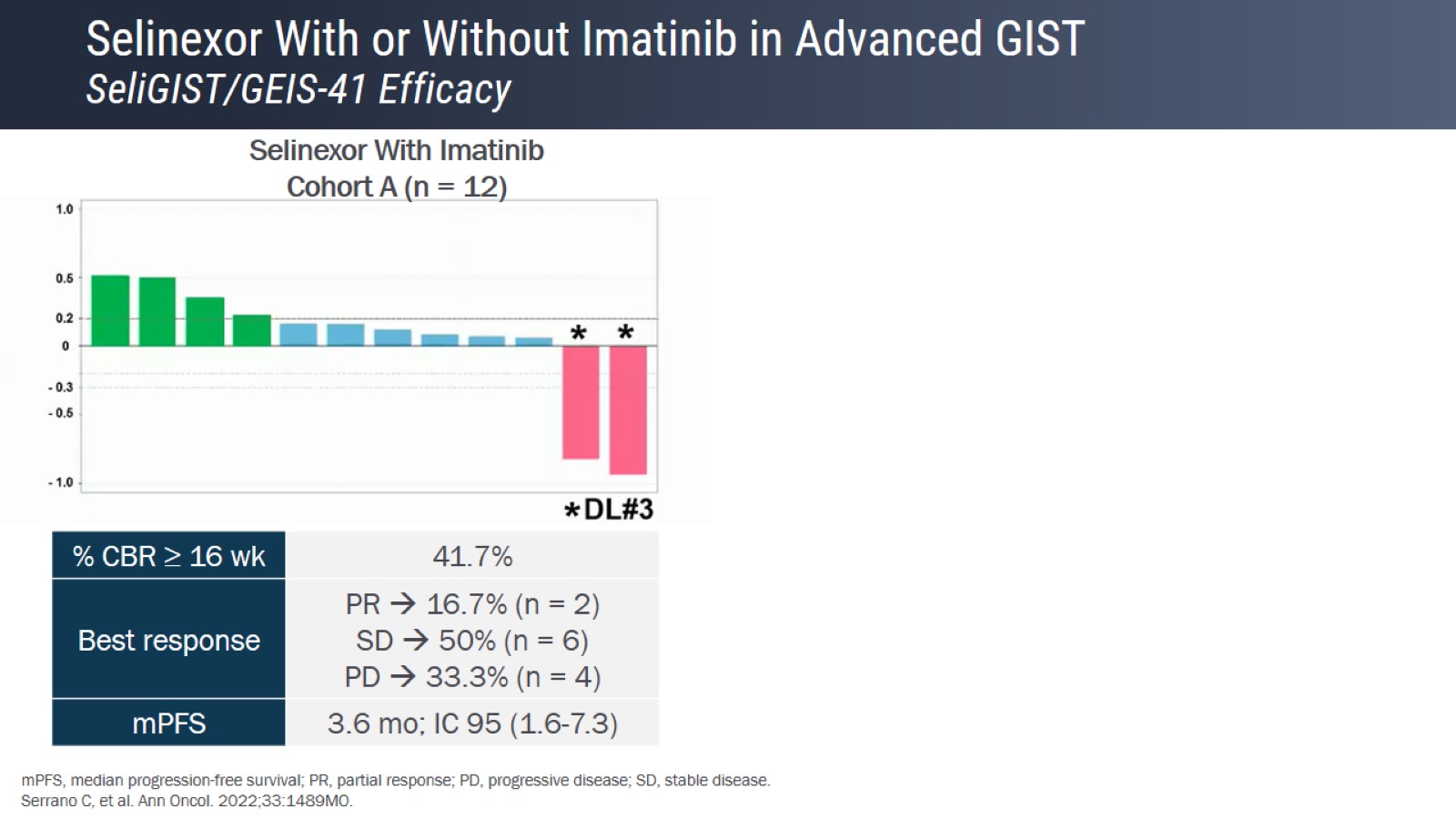 Selinexor With or Without Imatinib in Advanced GISTSeliGIST/GEIS-41 Efficacy
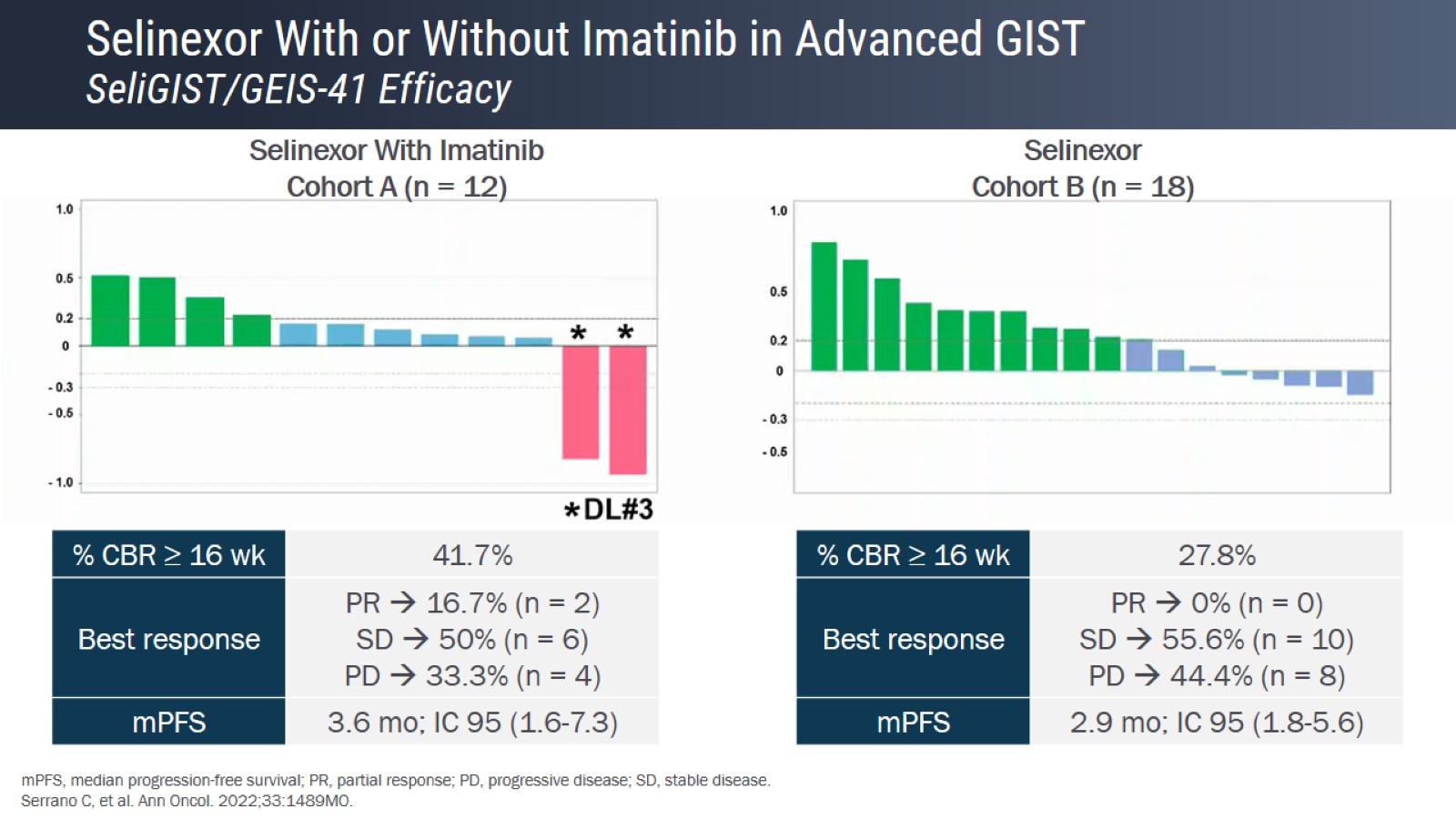 Selinexor With or Without Imatinib in Advanced GISTSeliGIST/GEIS-41 Efficacy
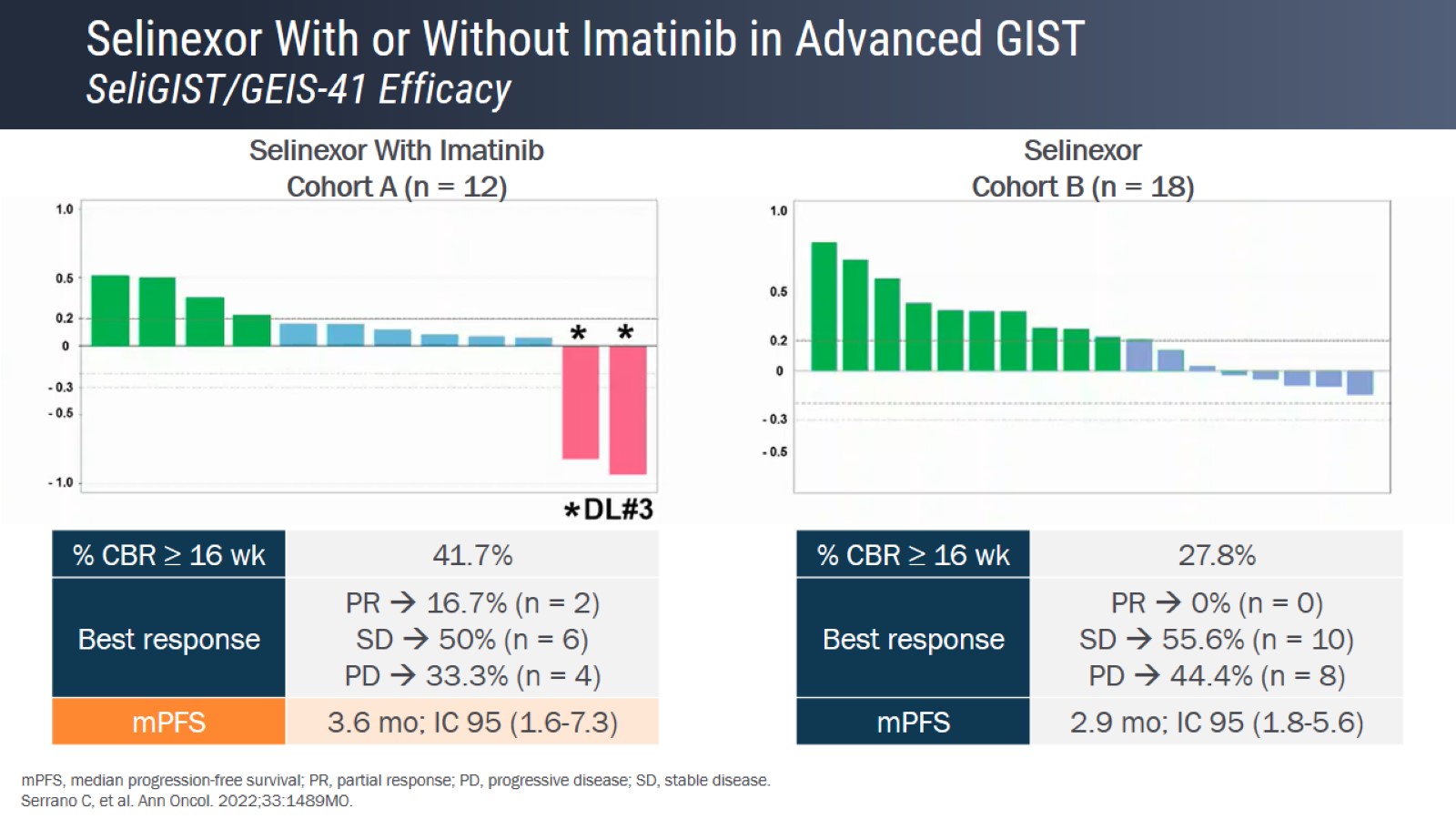 Selinexor With or Without Imatinib in Advanced GISTSeliGIST/GEIS-41 Efficacy
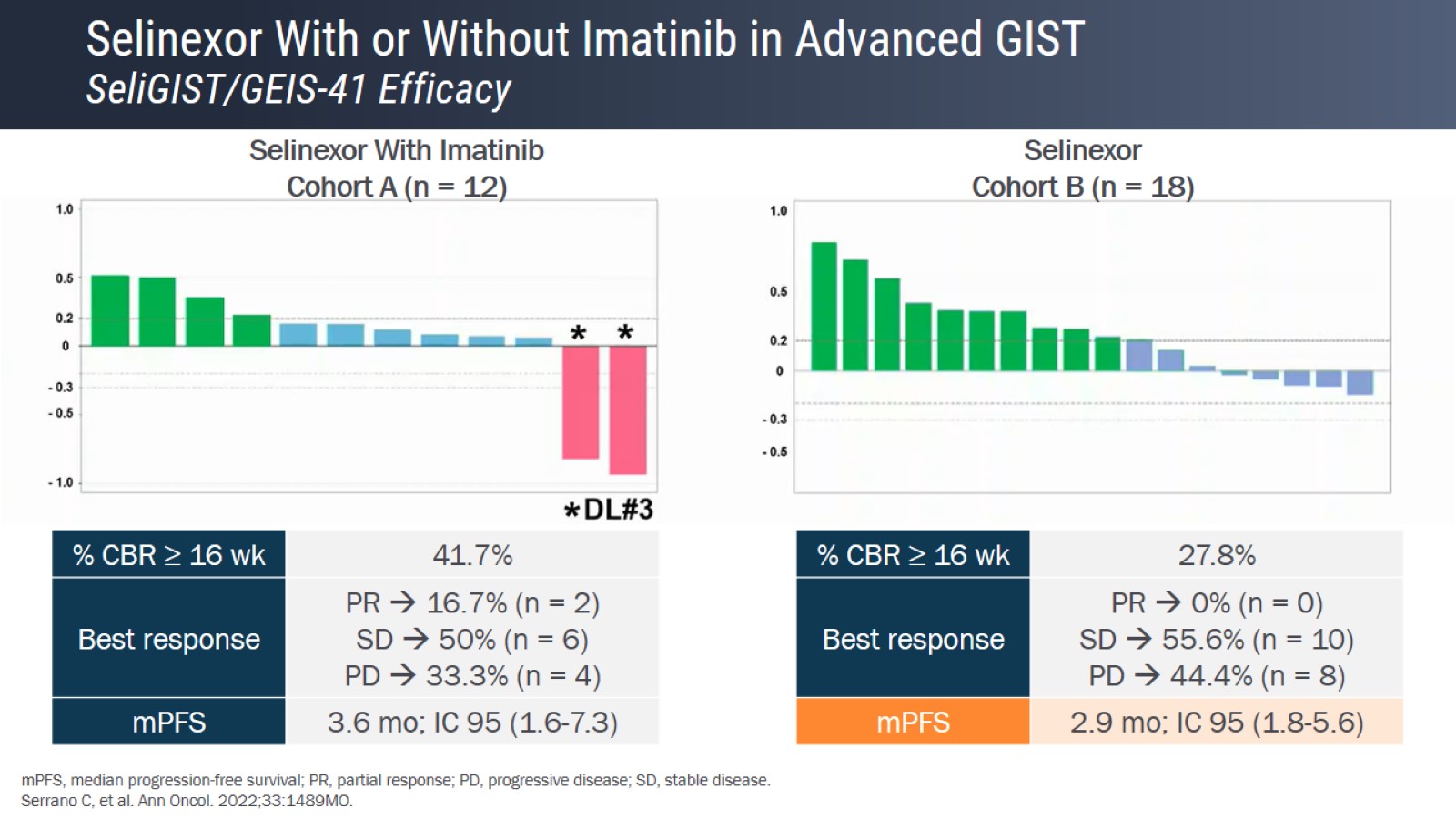 Selinexor With or Without Imatinib in Advanced GISTSeliGIST/GEIS-41 Efficacy
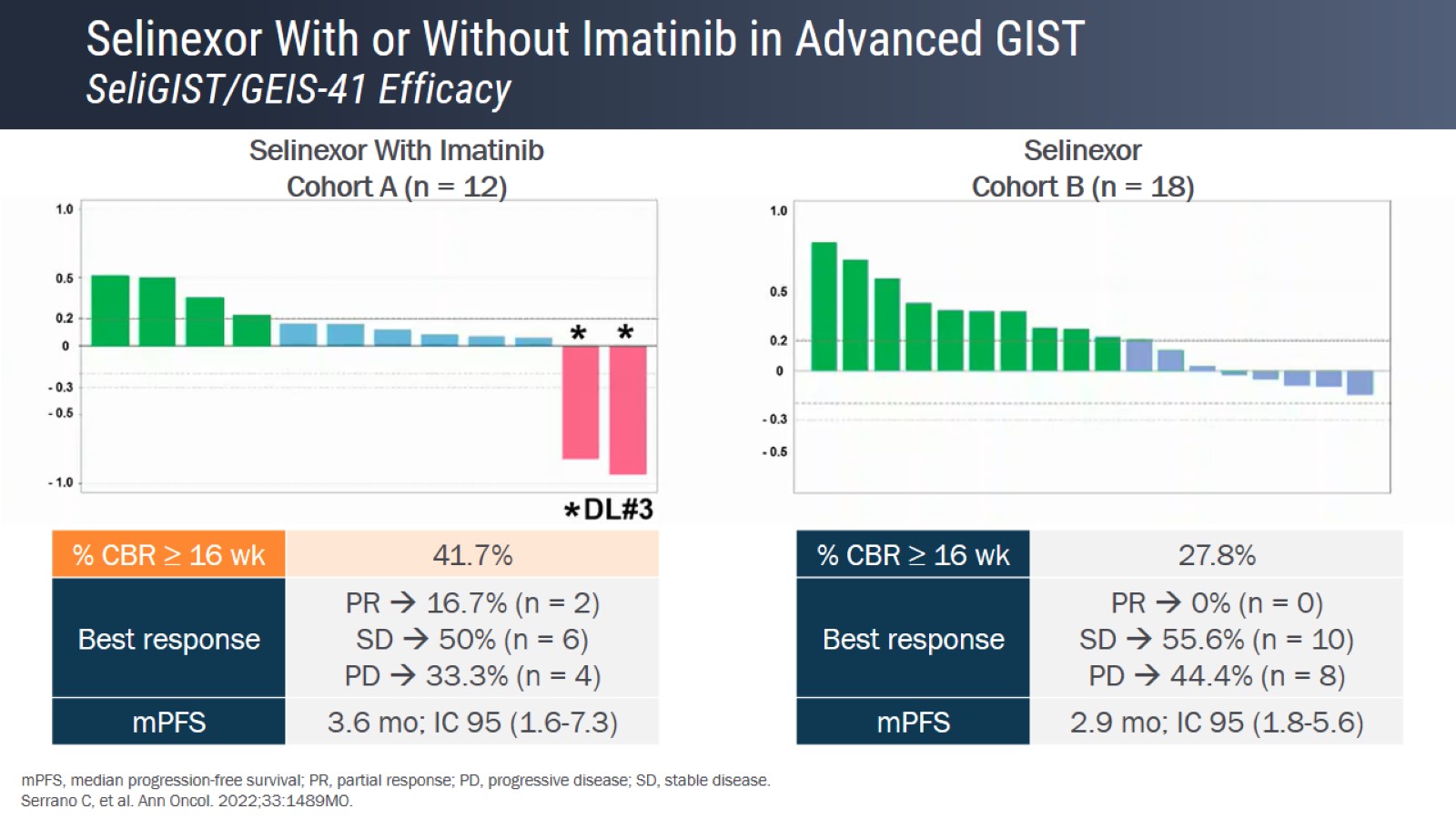 Selinexor With or Without Imatinib in Advanced GISTSeliGIST/GEIS-41 Efficacy
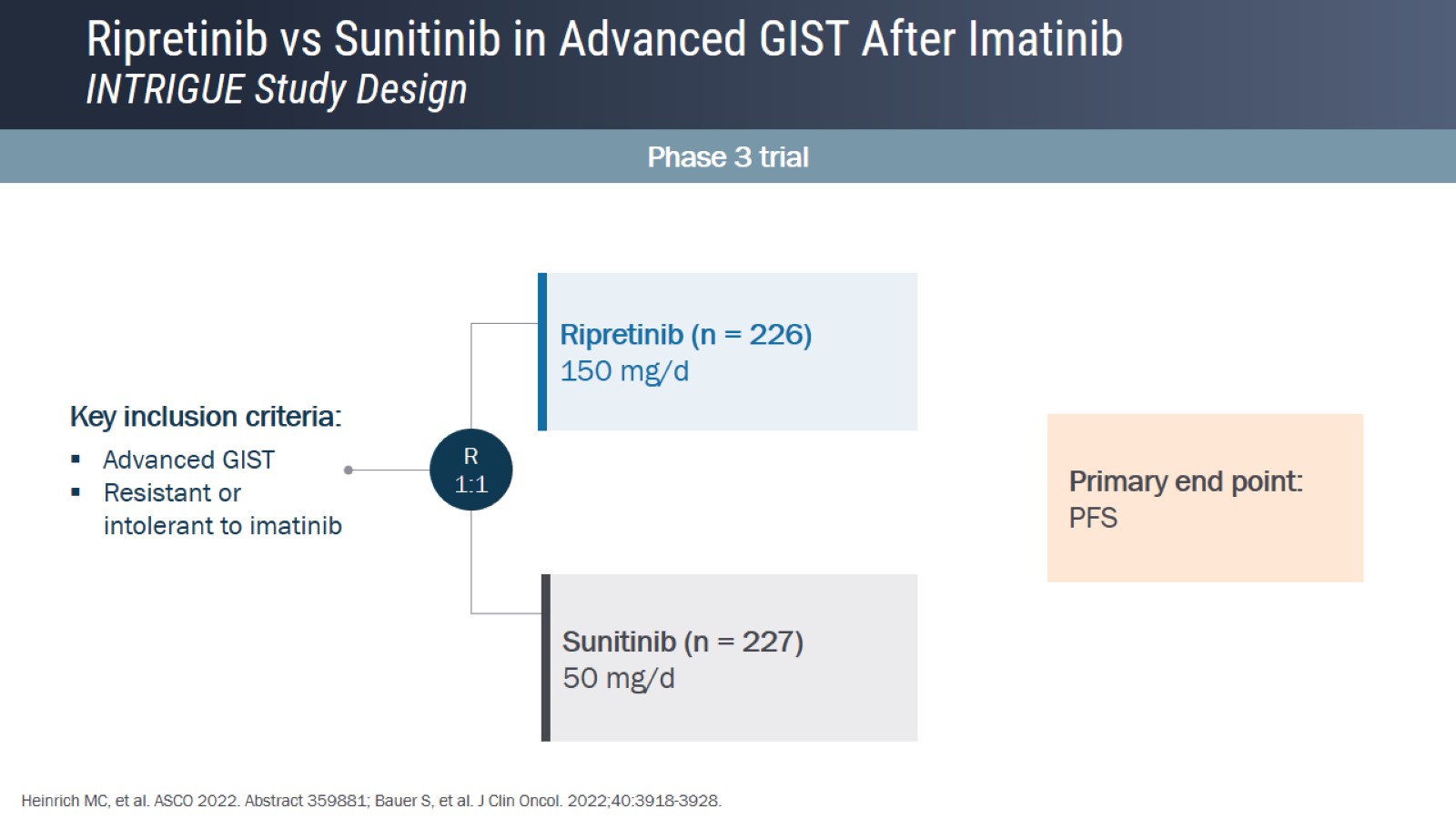 Ripretinib vs Sunitinib in Advanced GIST After ImatinibINTRIGUE Study Design
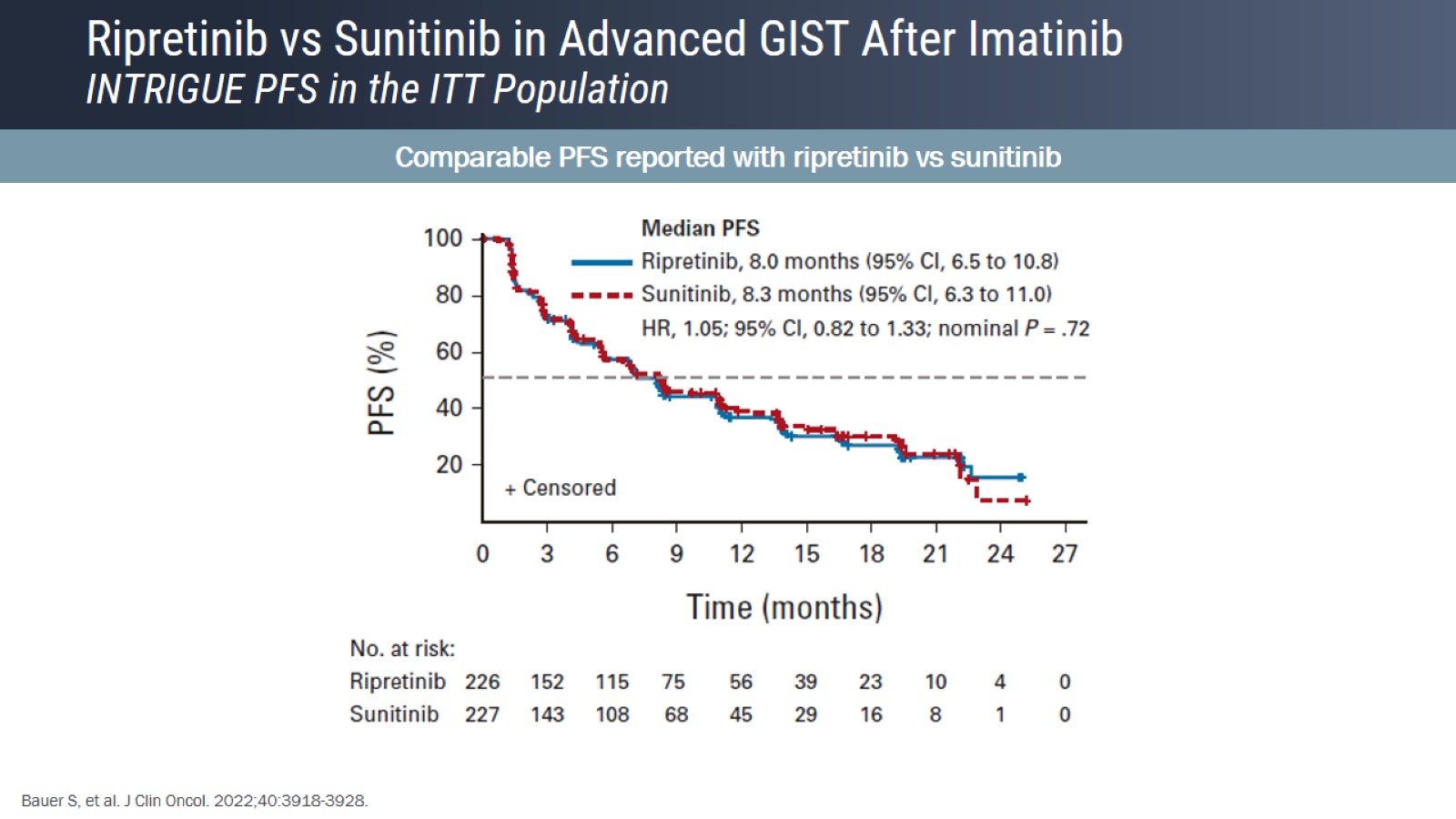 Ripretinib vs Sunitinib in Advanced GIST After ImatinibINTRIGUE PFS in the ITT Population
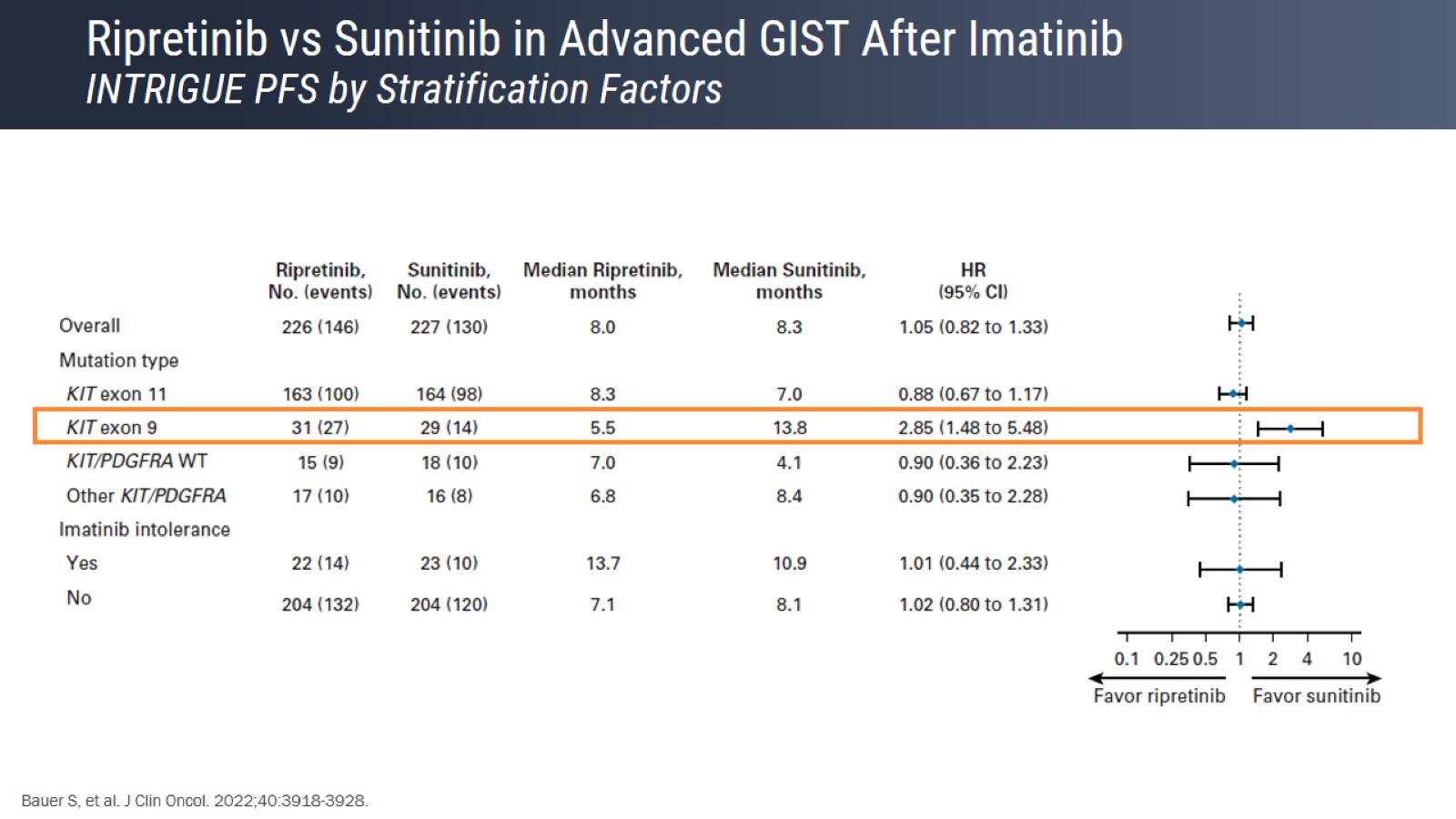 Ripretinib vs Sunitinib in Advanced GIST After ImatinibINTRIGUE PFS by Stratification Factors
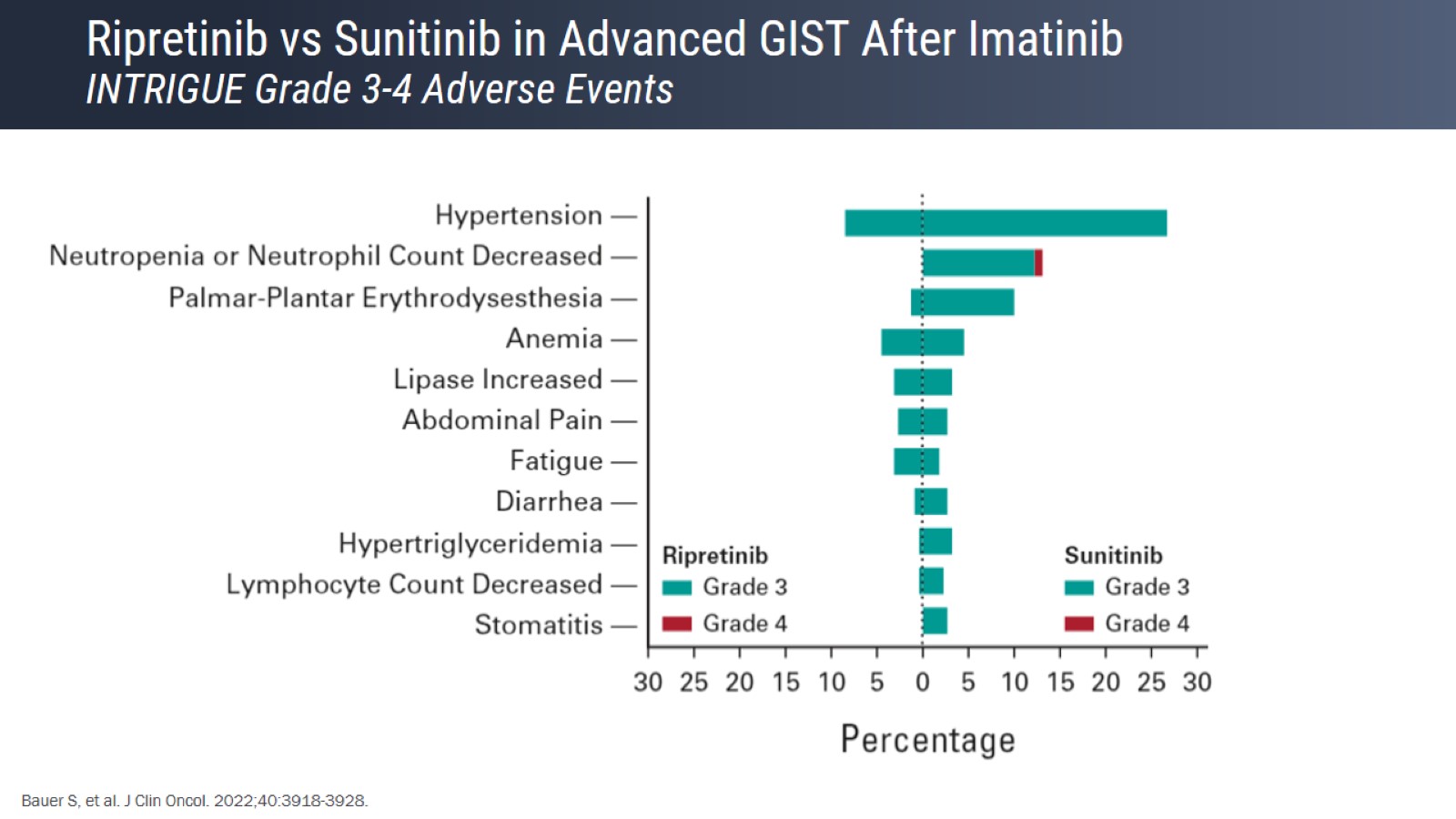 Ripretinib vs Sunitinib in Advanced GIST After ImatinibINTRIGUE Grade 3-4 Adverse Events
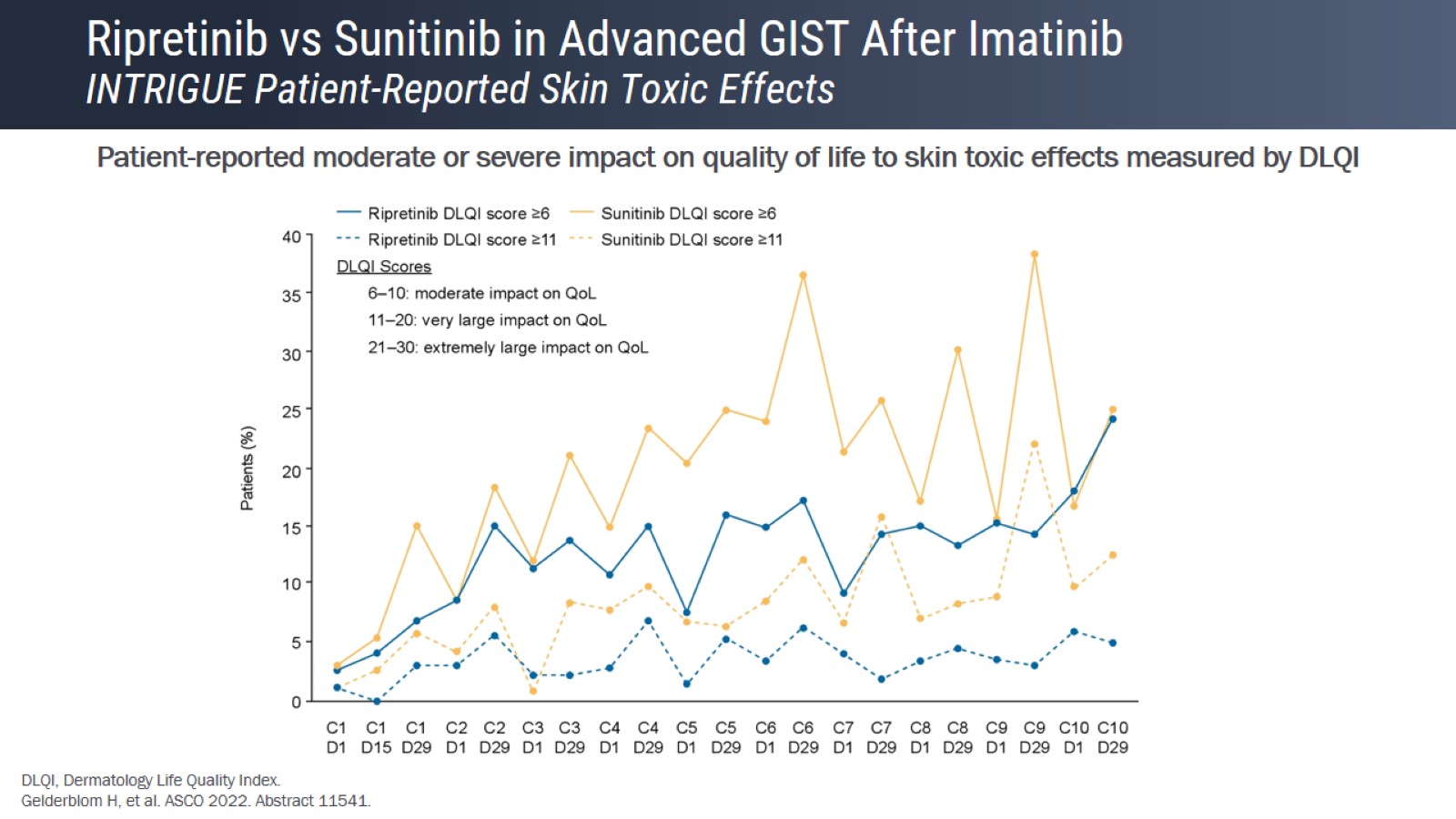 Ripretinib vs Sunitinib in Advanced GIST After ImatinibINTRIGUE Patient-Reported Skin Toxic Effects
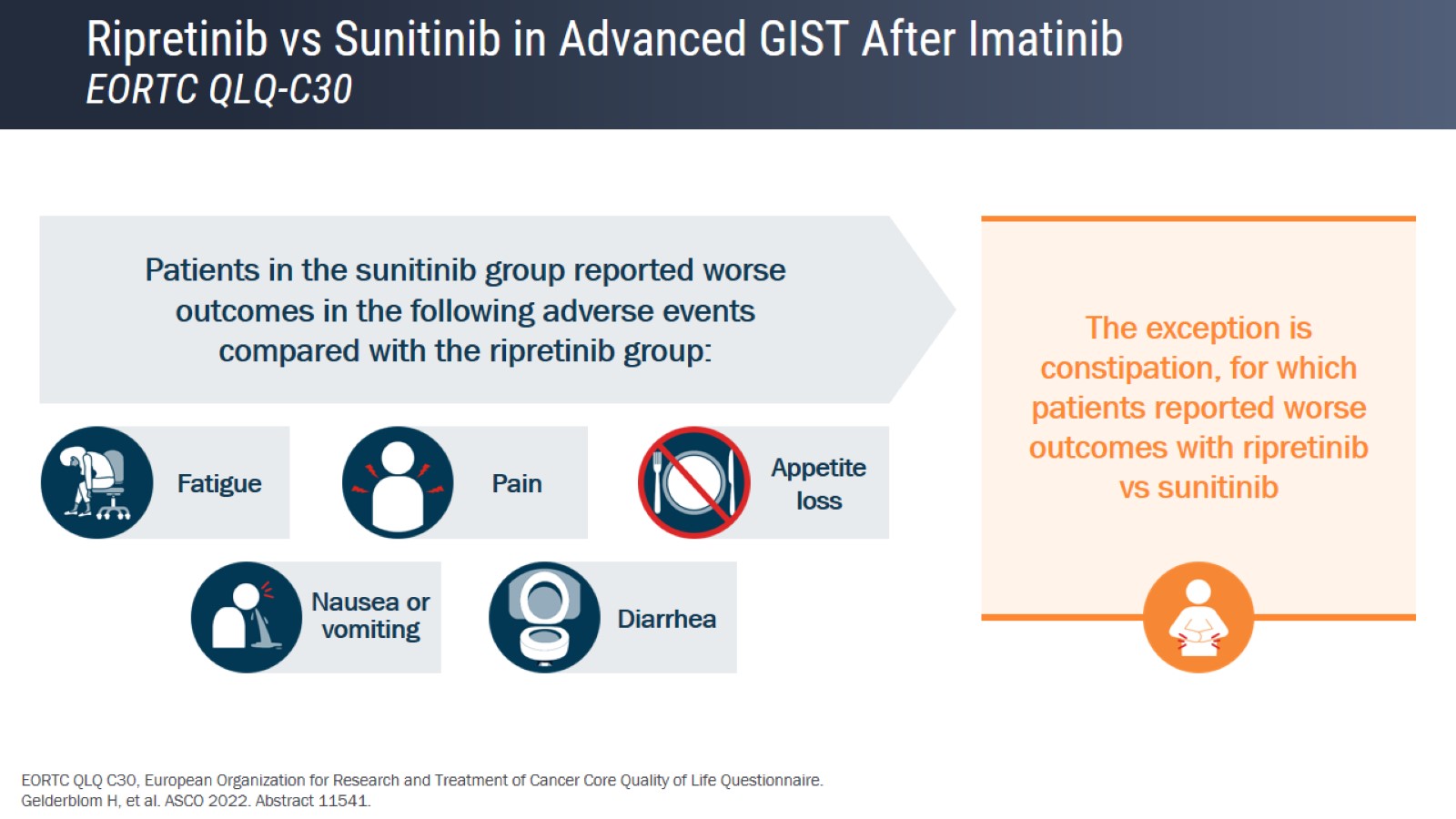 Ripretinib vs Sunitinib in Advanced GIST After ImatinibEORTC QLQ-C30
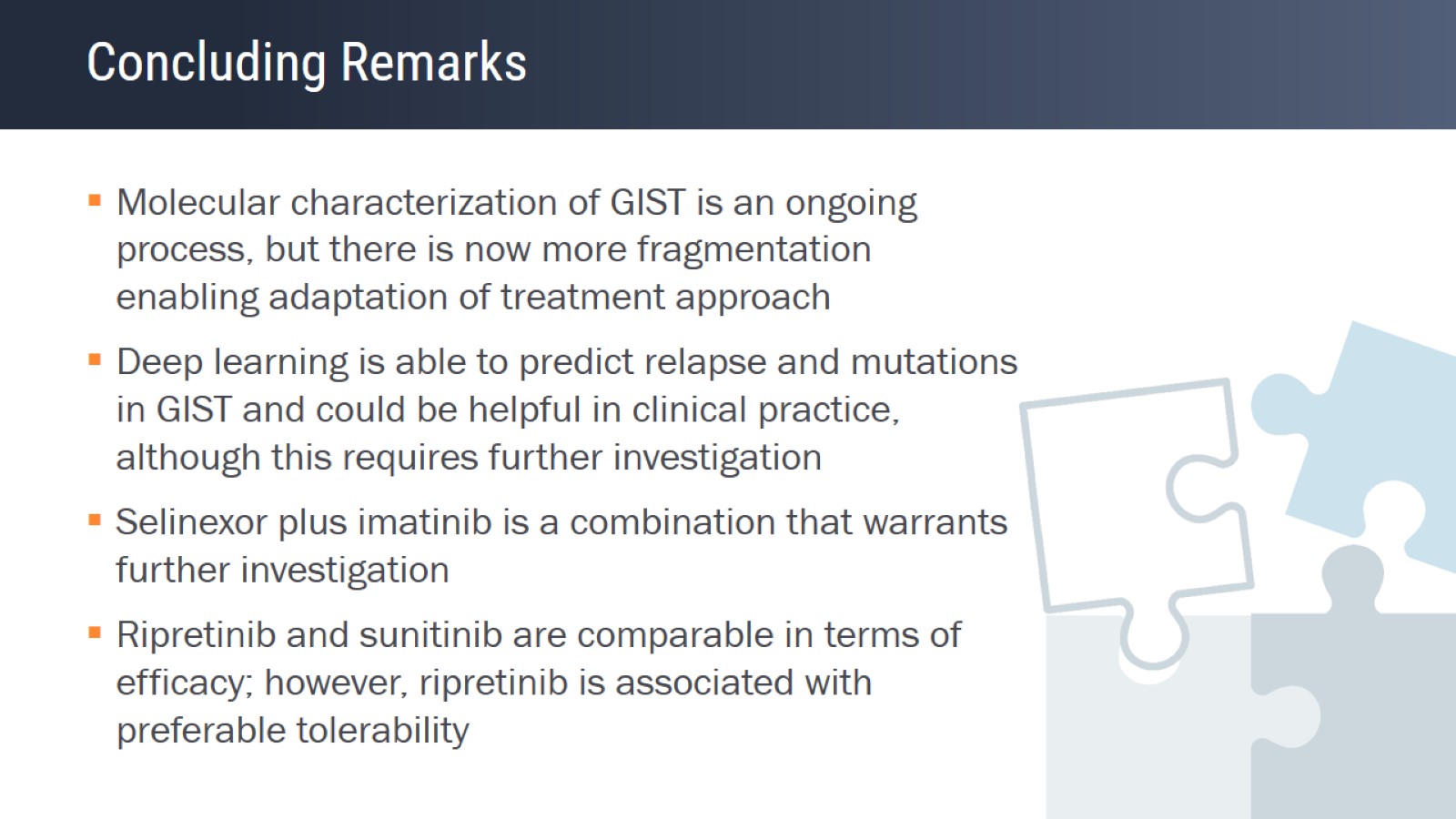 Concluding Remarks
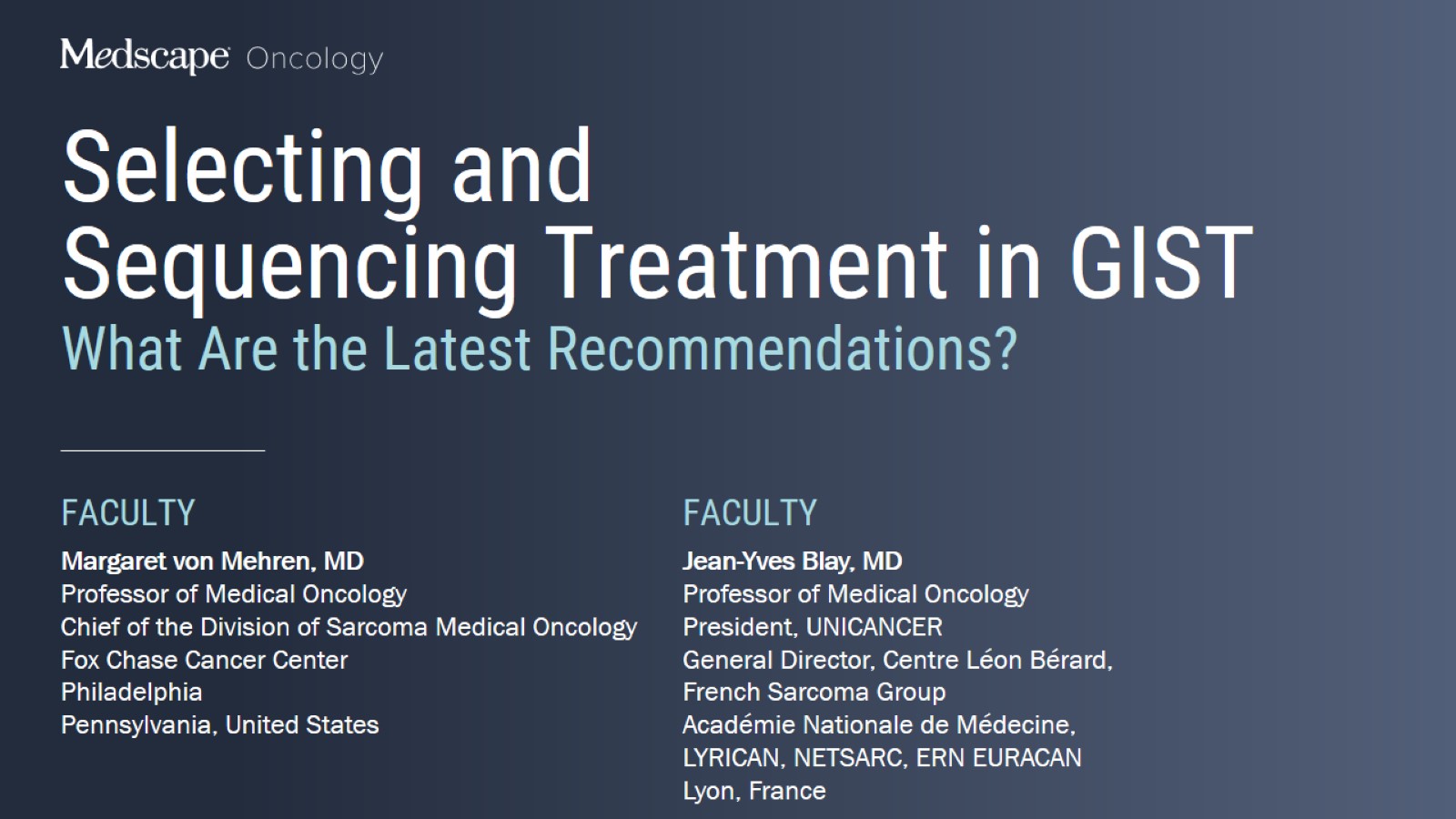 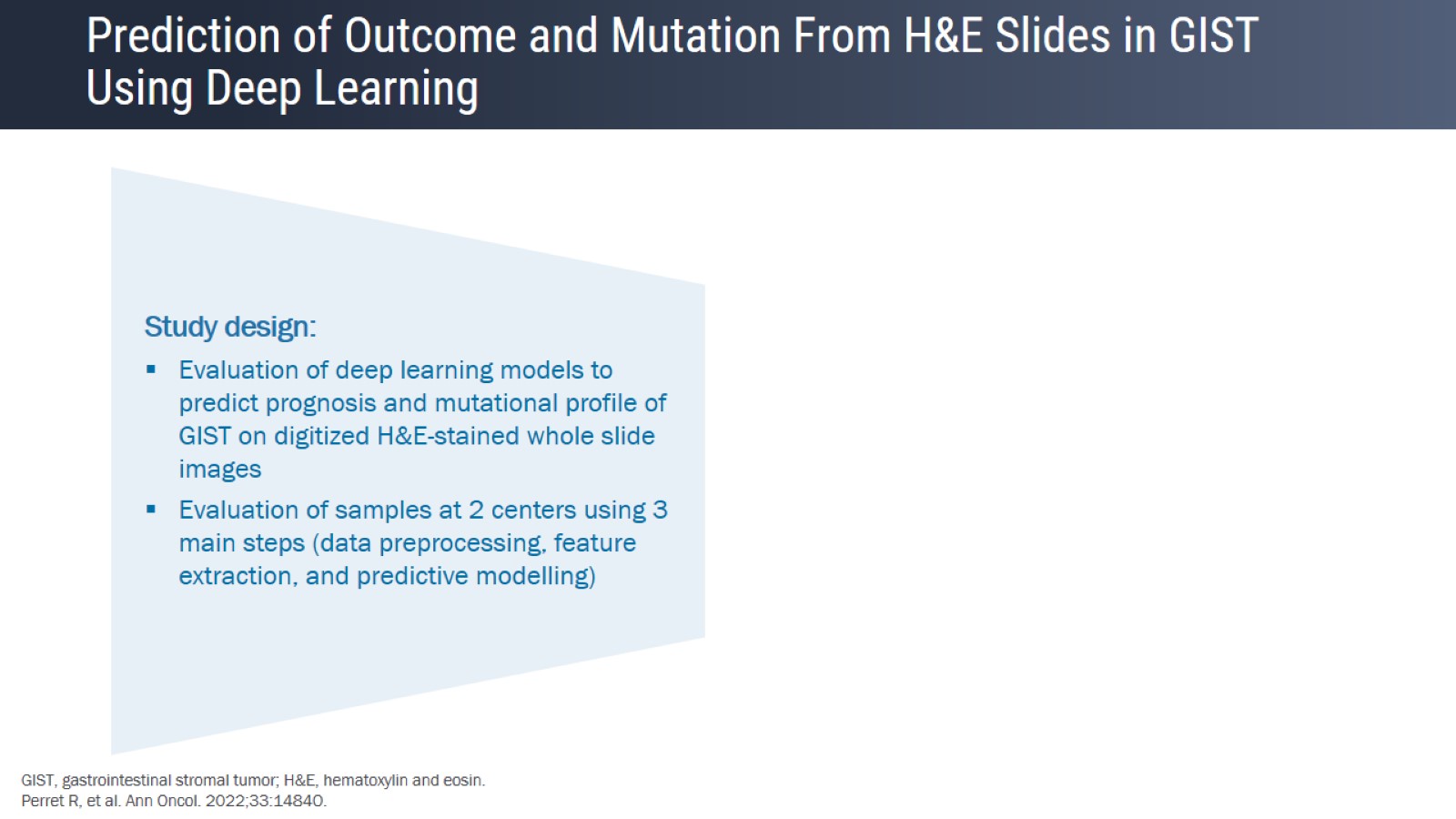 Prediction of Outcome and Mutation From H&E Slides in GIST Using Deep Learning
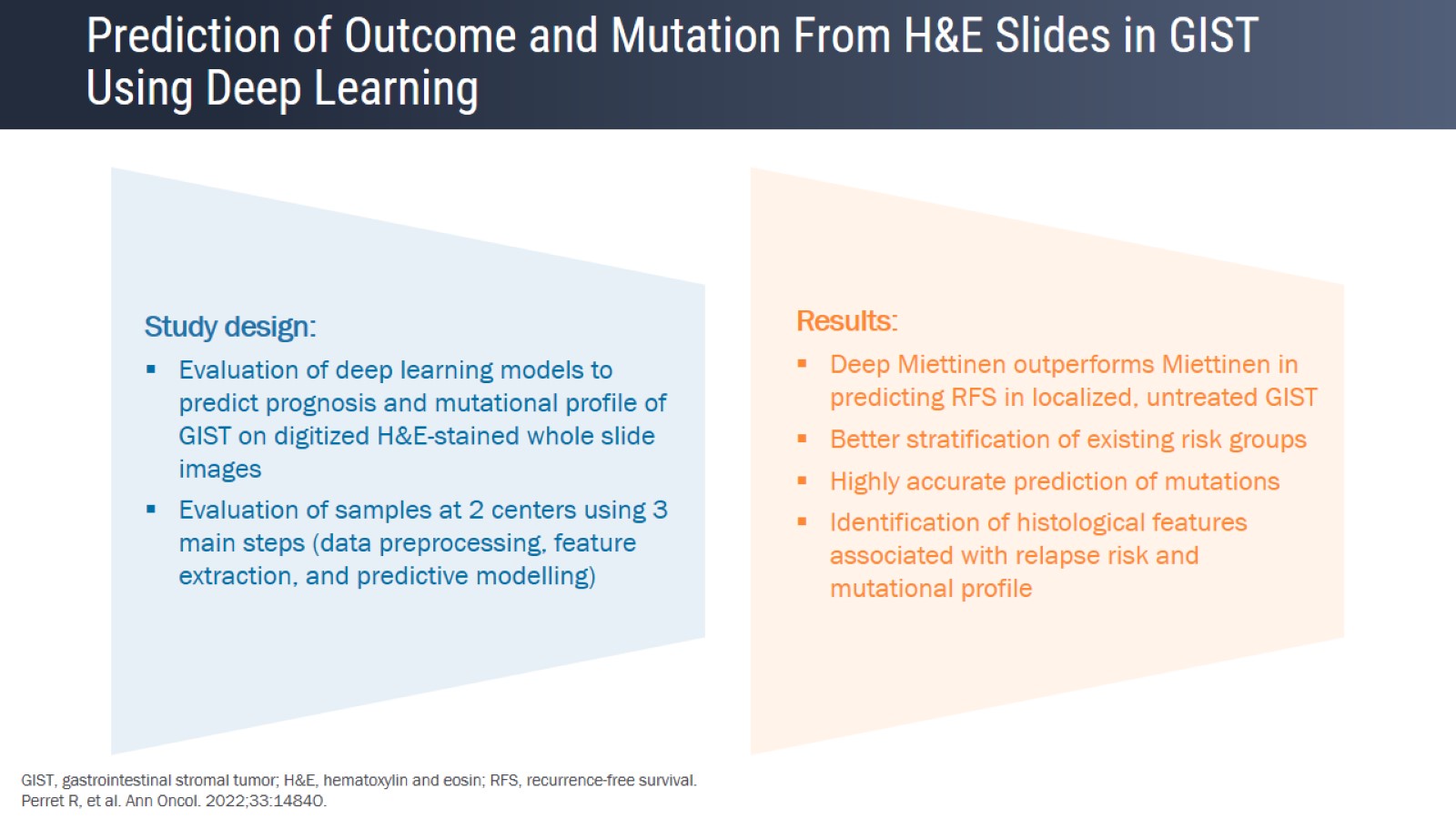 Prediction of Outcome and Mutation From H&E Slides in GIST Using Deep Learning
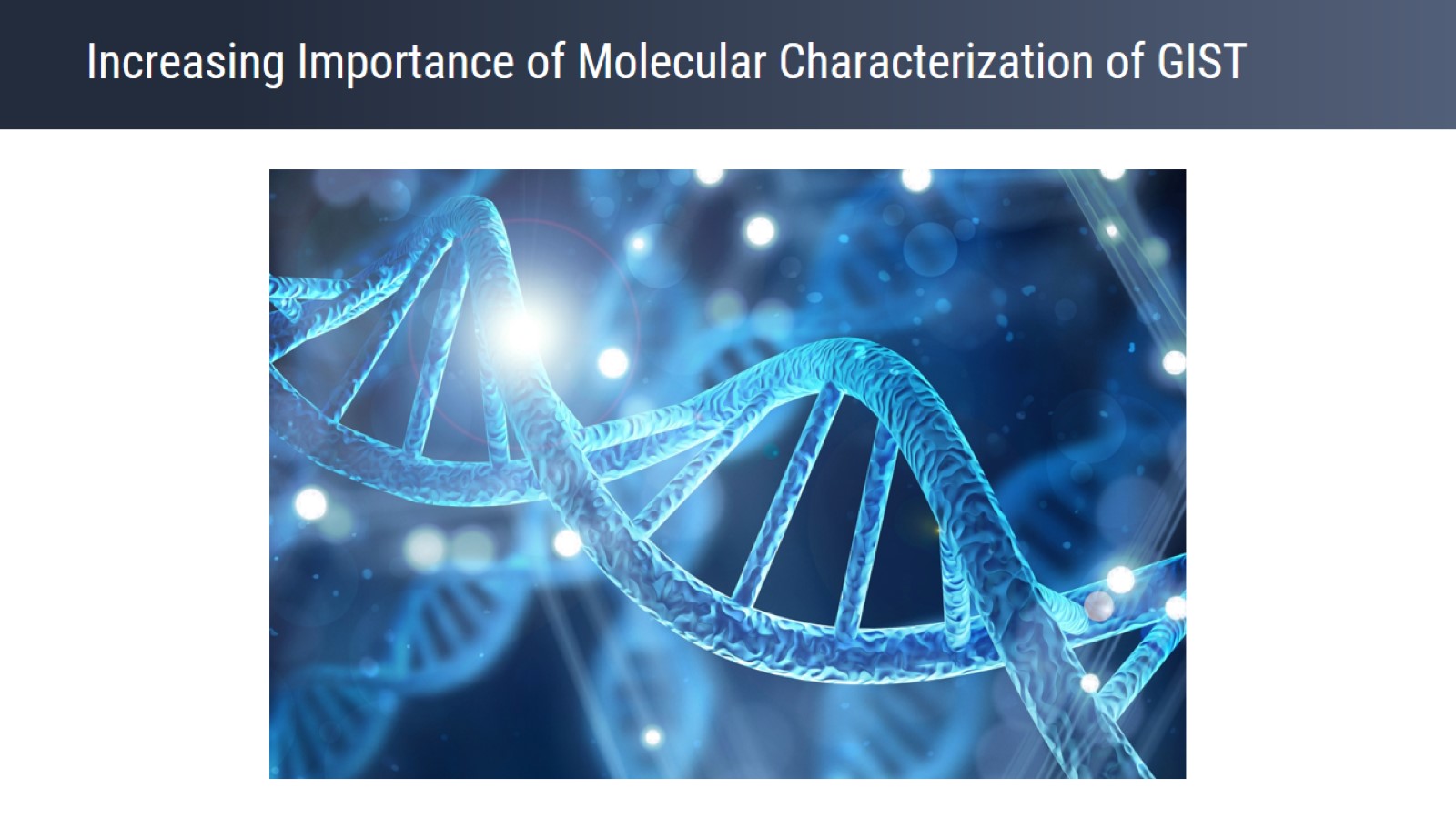 Increasing Importance of Molecular Characterization of GIST
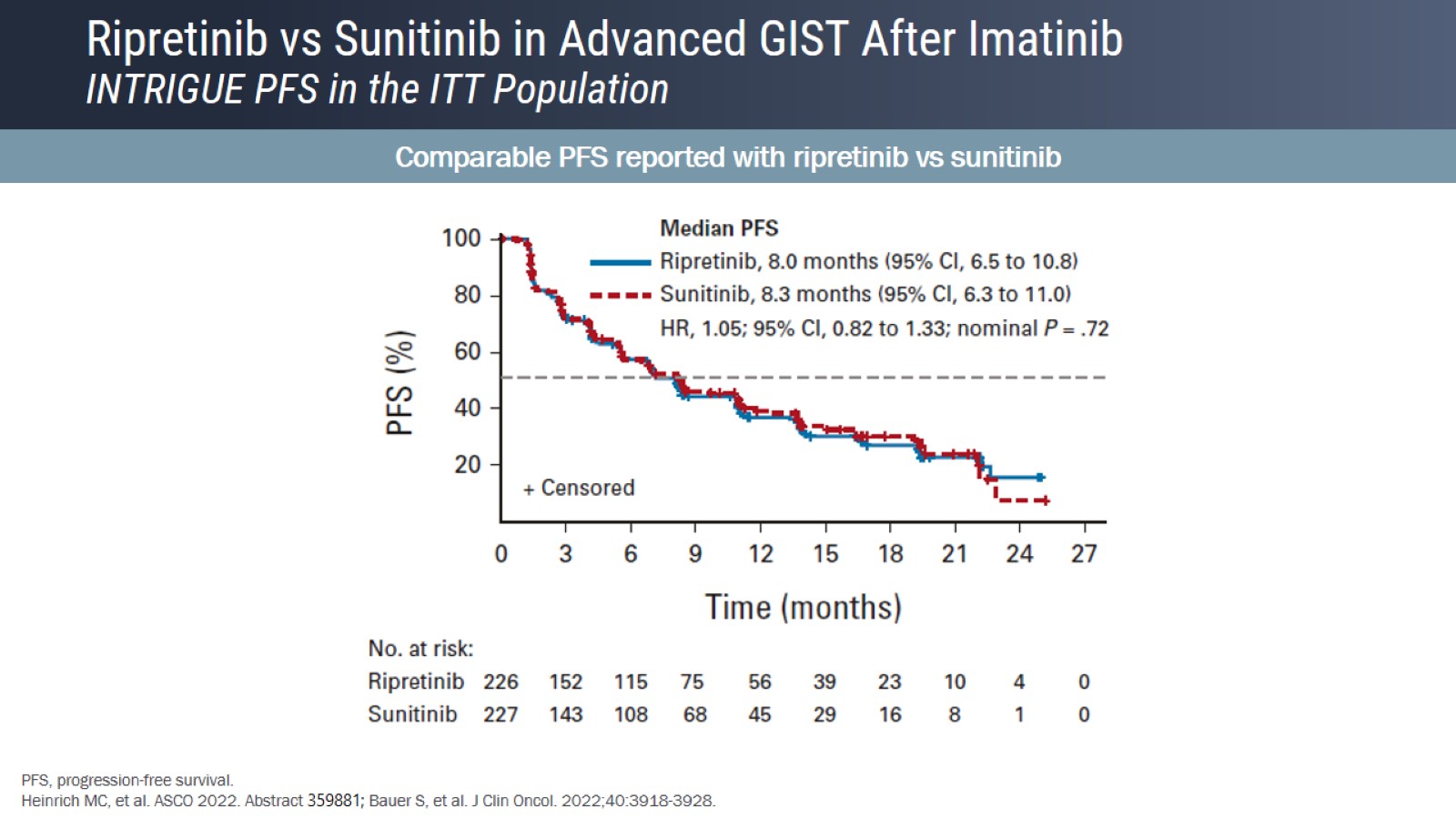 Ripretinib vs Sunitinib in Advanced GIST After ImatinibINTRIGUE PFS in the ITT Population
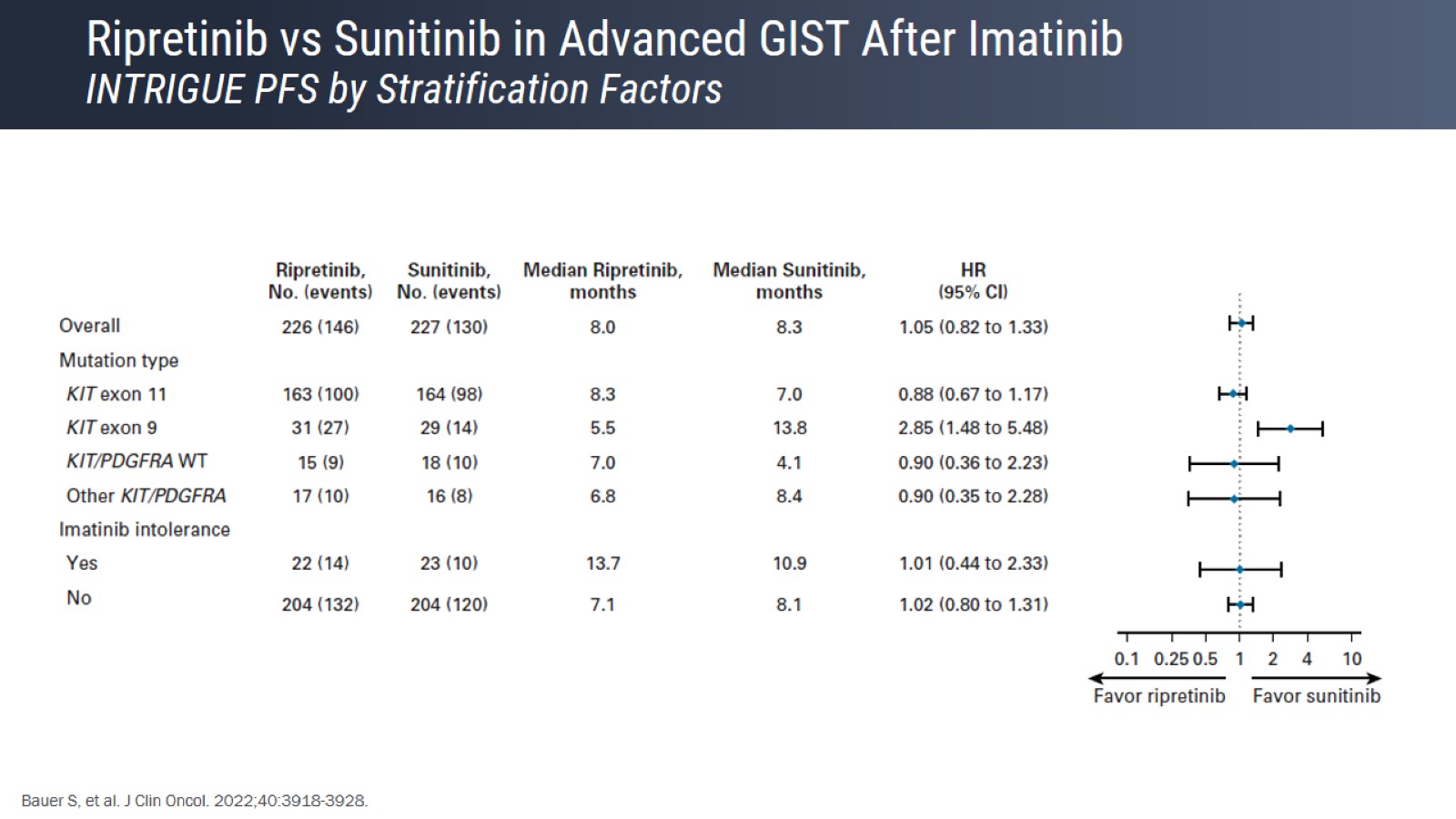 Ripretinib vs Sunitinib in Advanced GIST After ImatinibINTRIGUE PFS by Stratification Factors
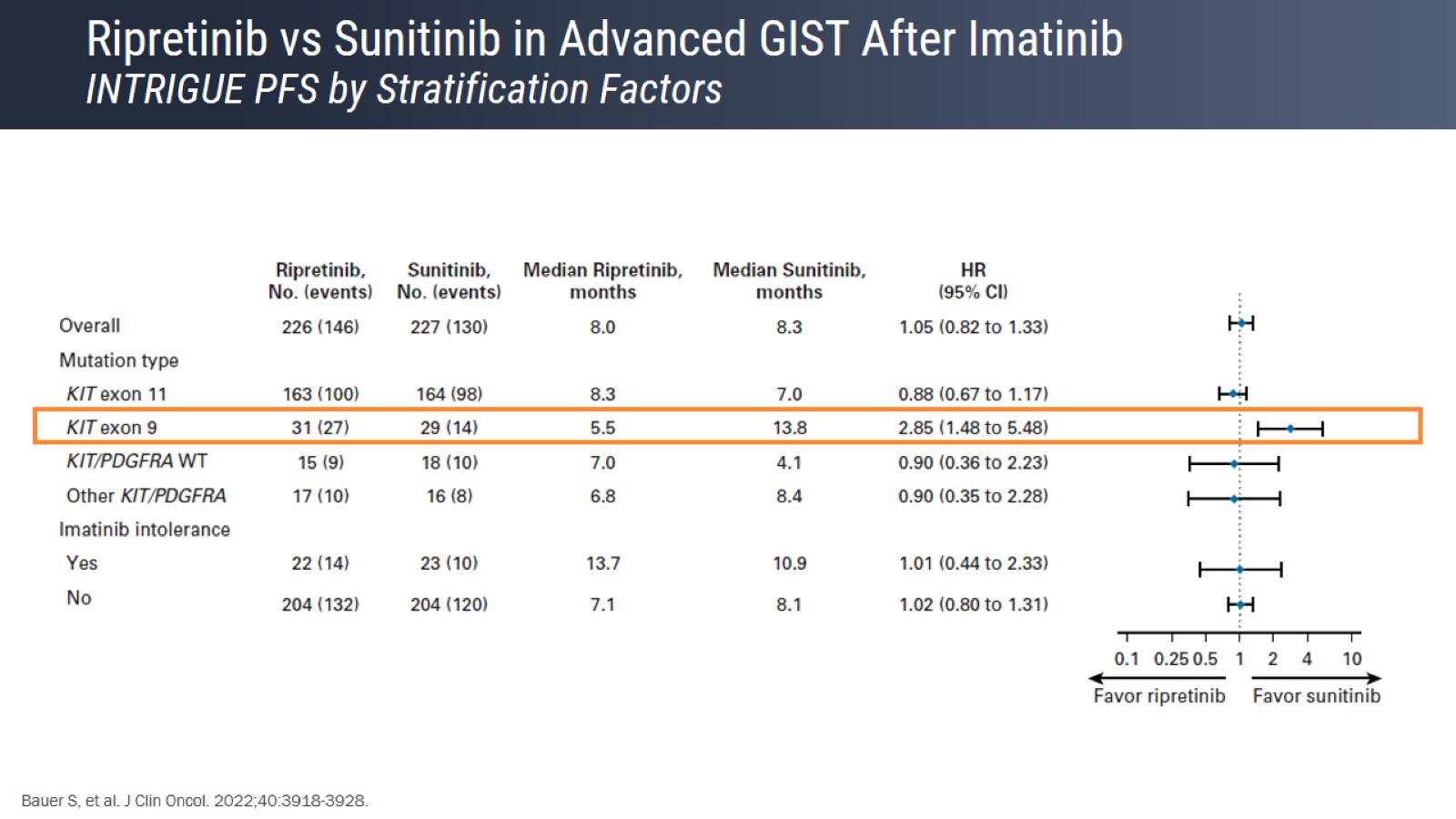 Ripretinib vs Sunitinib in Advanced GIST After ImatinibINTRIGUE PFS by Stratification Factors
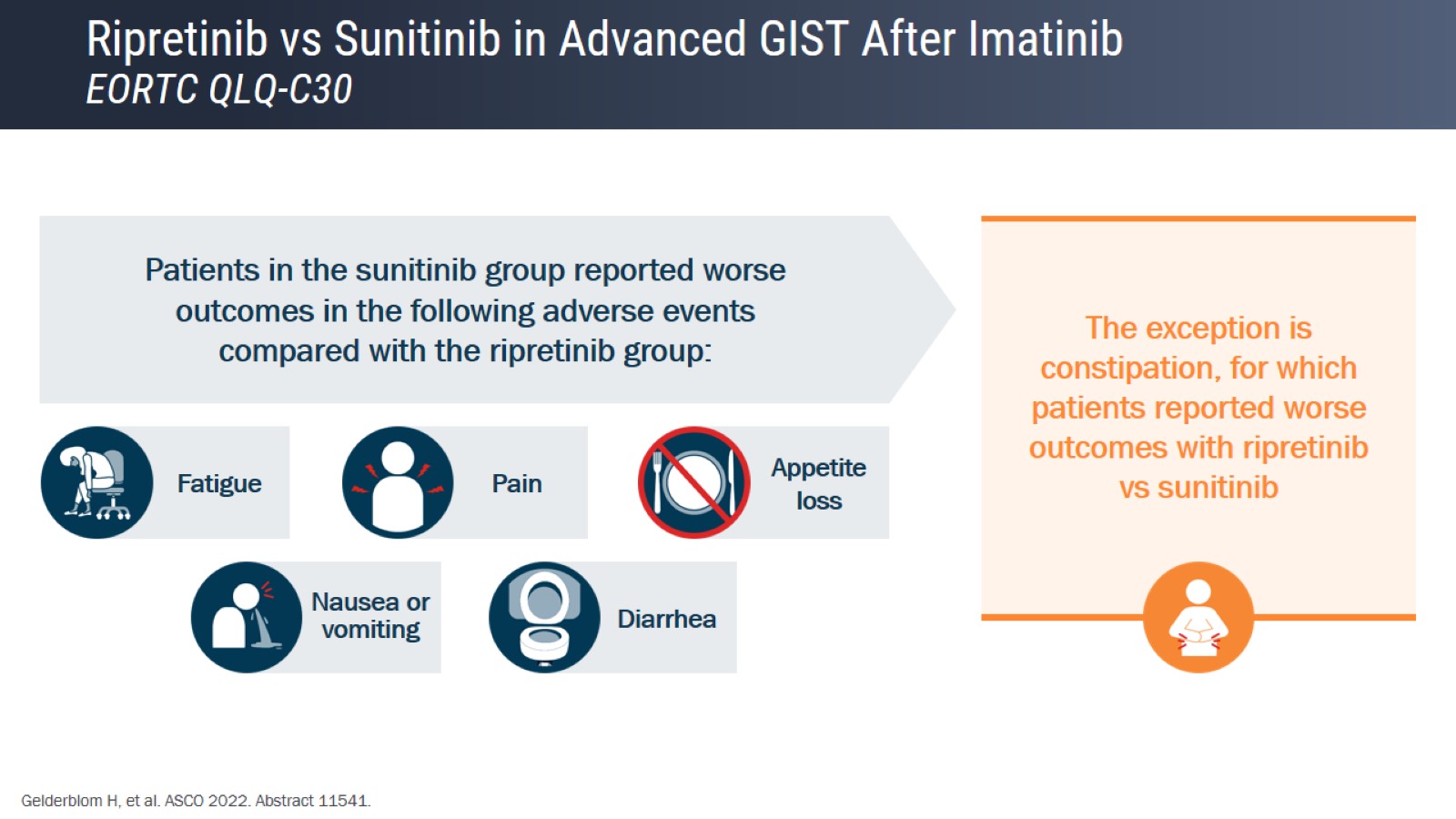 Ripretinib vs Sunitinib in Advanced GIST After ImatinibEORTC QLQ-C30
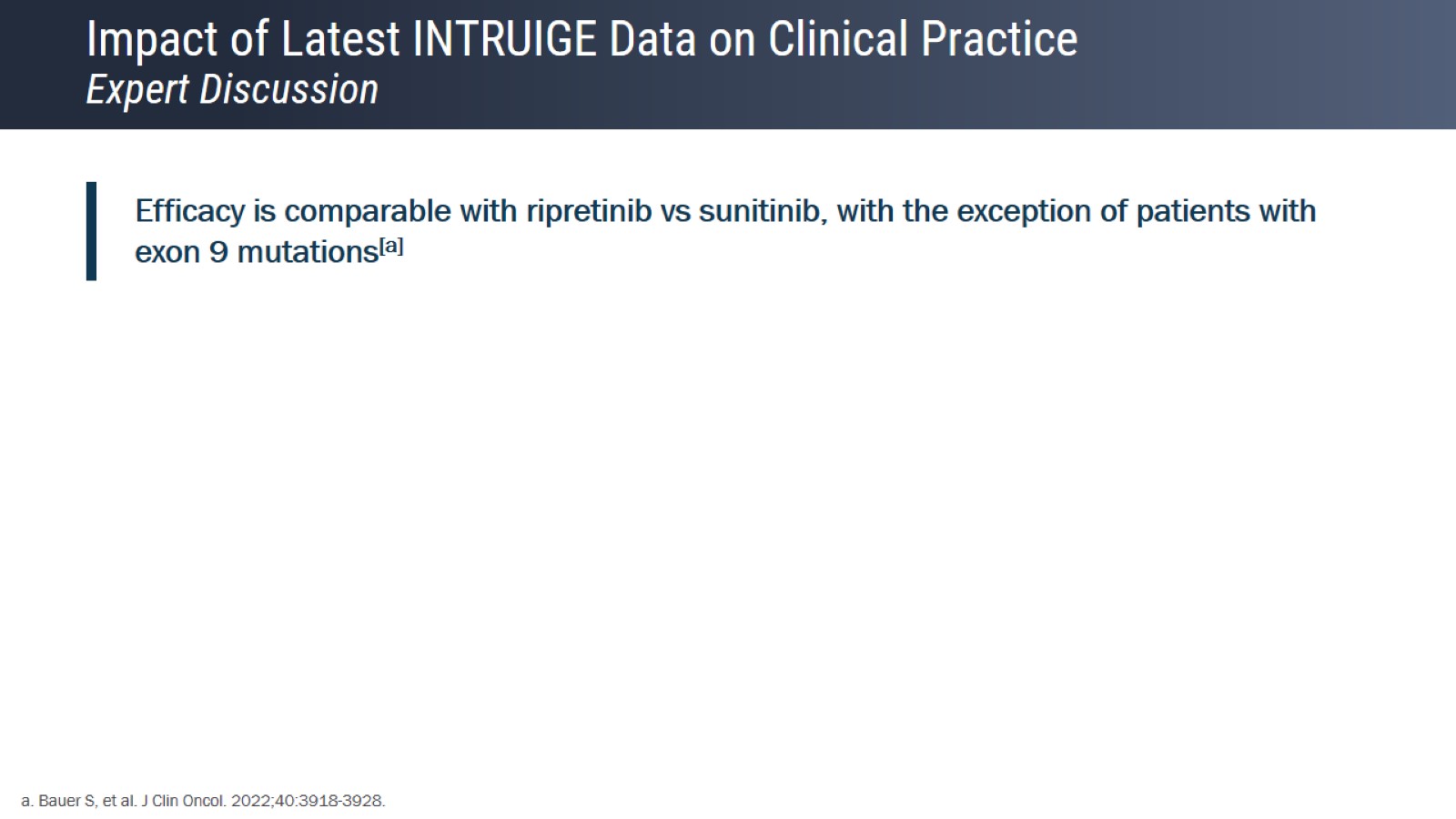 Impact of Latest INTRUIGE Data on Clinical PracticeExpert Discussion
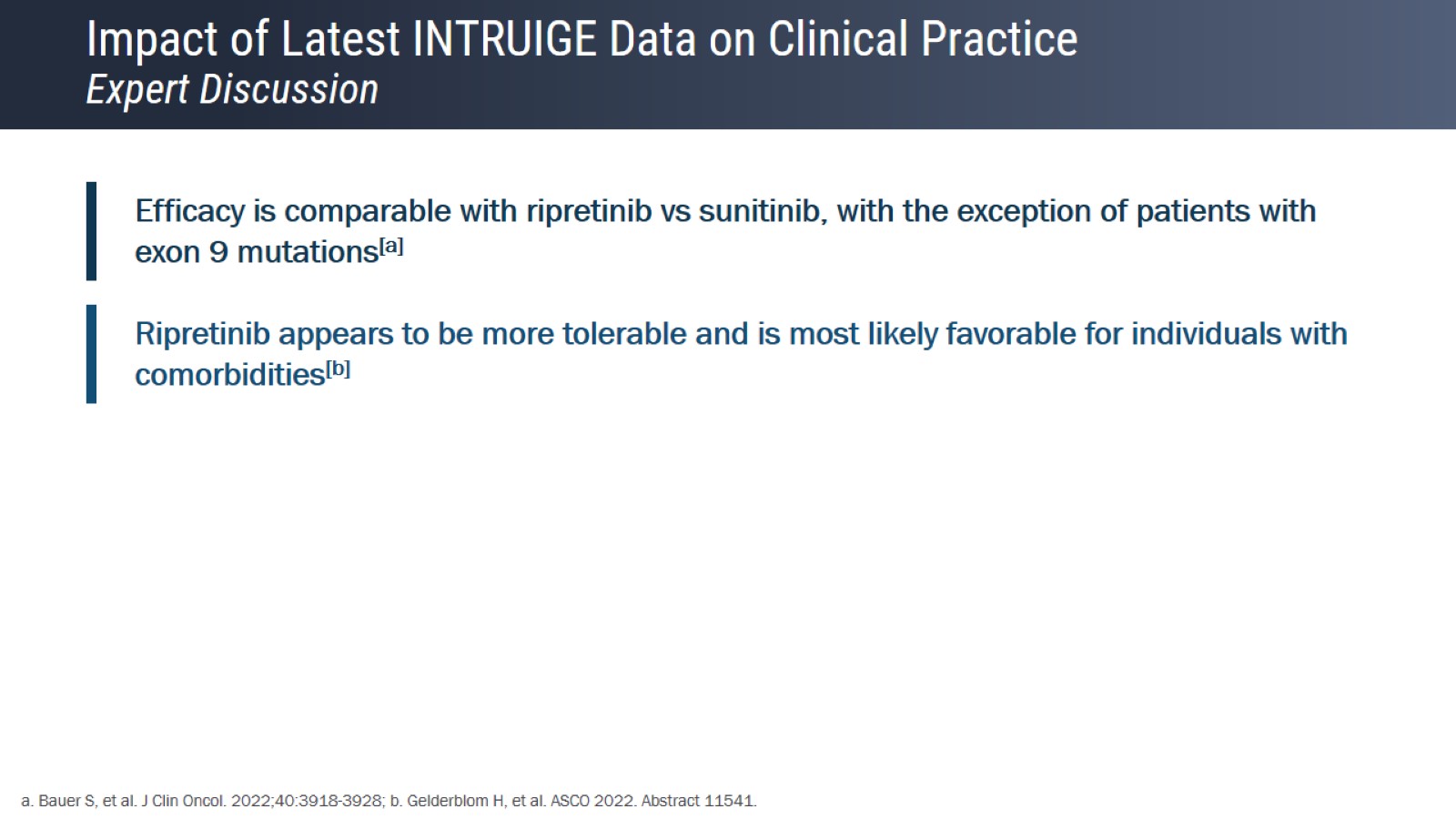 Impact of Latest INTRUIGE Data on Clinical PracticeExpert Discussion
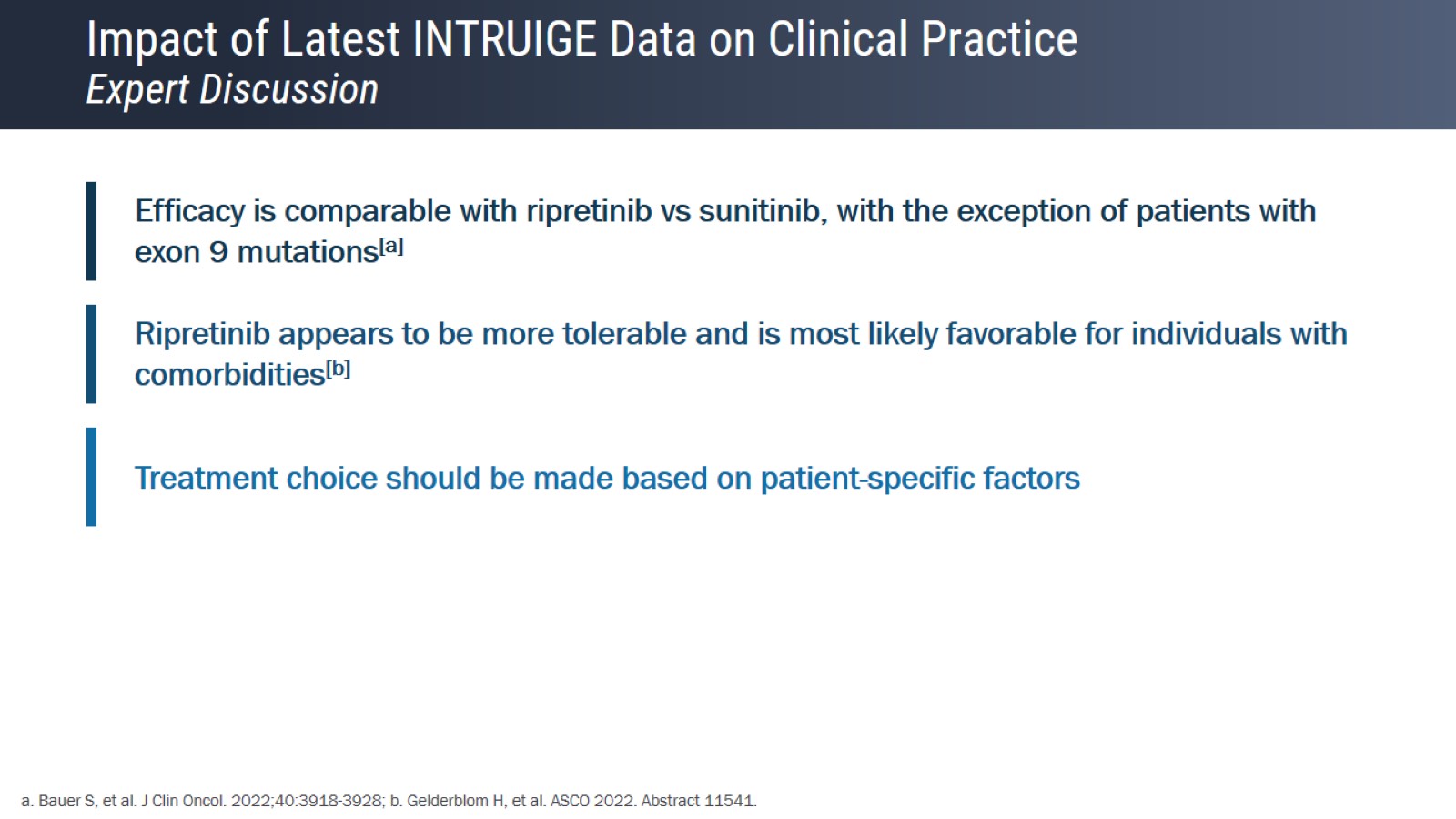 Impact of Latest INTRUIGE Data on Clinical PracticeExpert Discussion
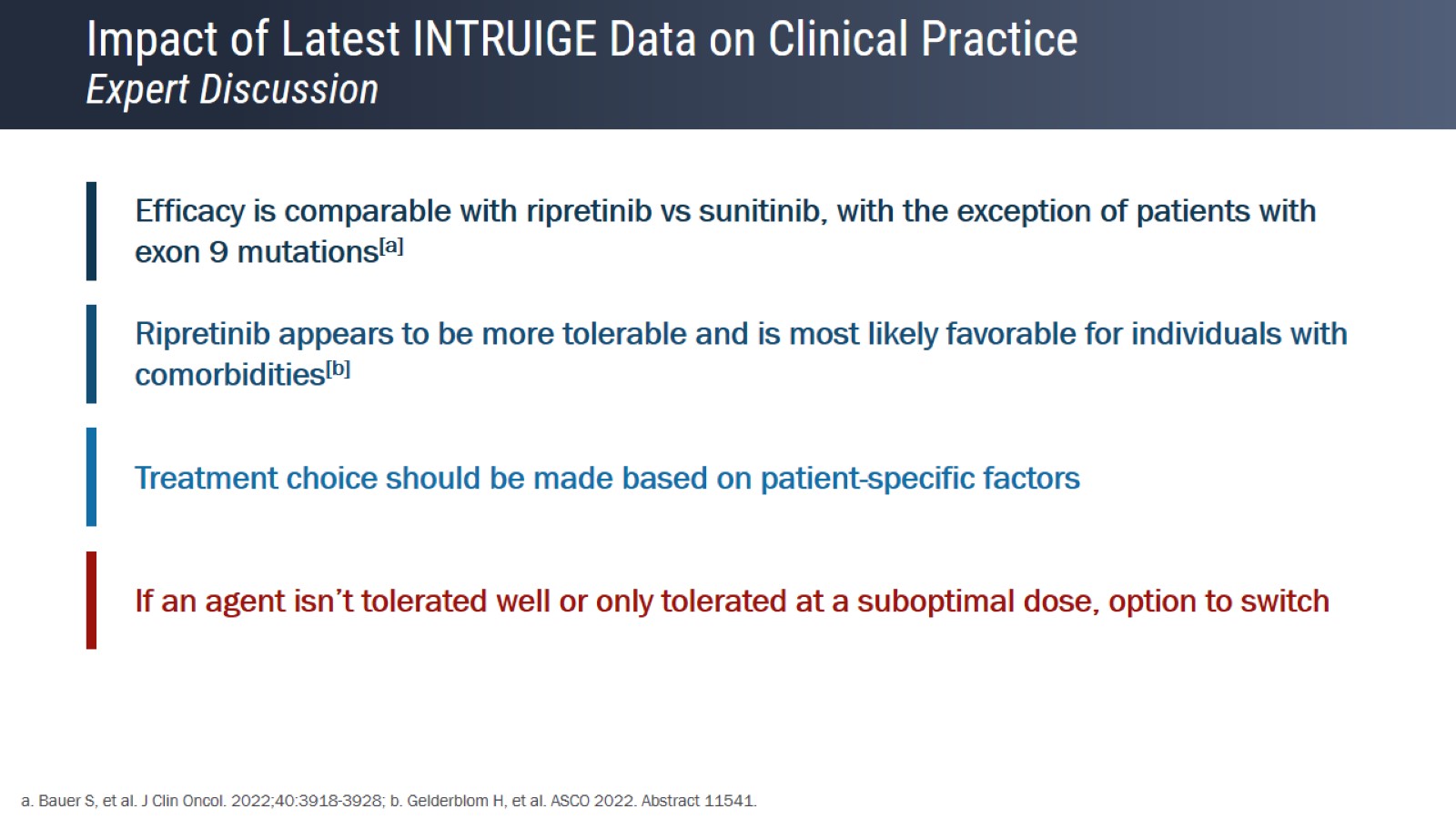 Impact of Latest INTRUIGE Data on Clinical PracticeExpert Discussion
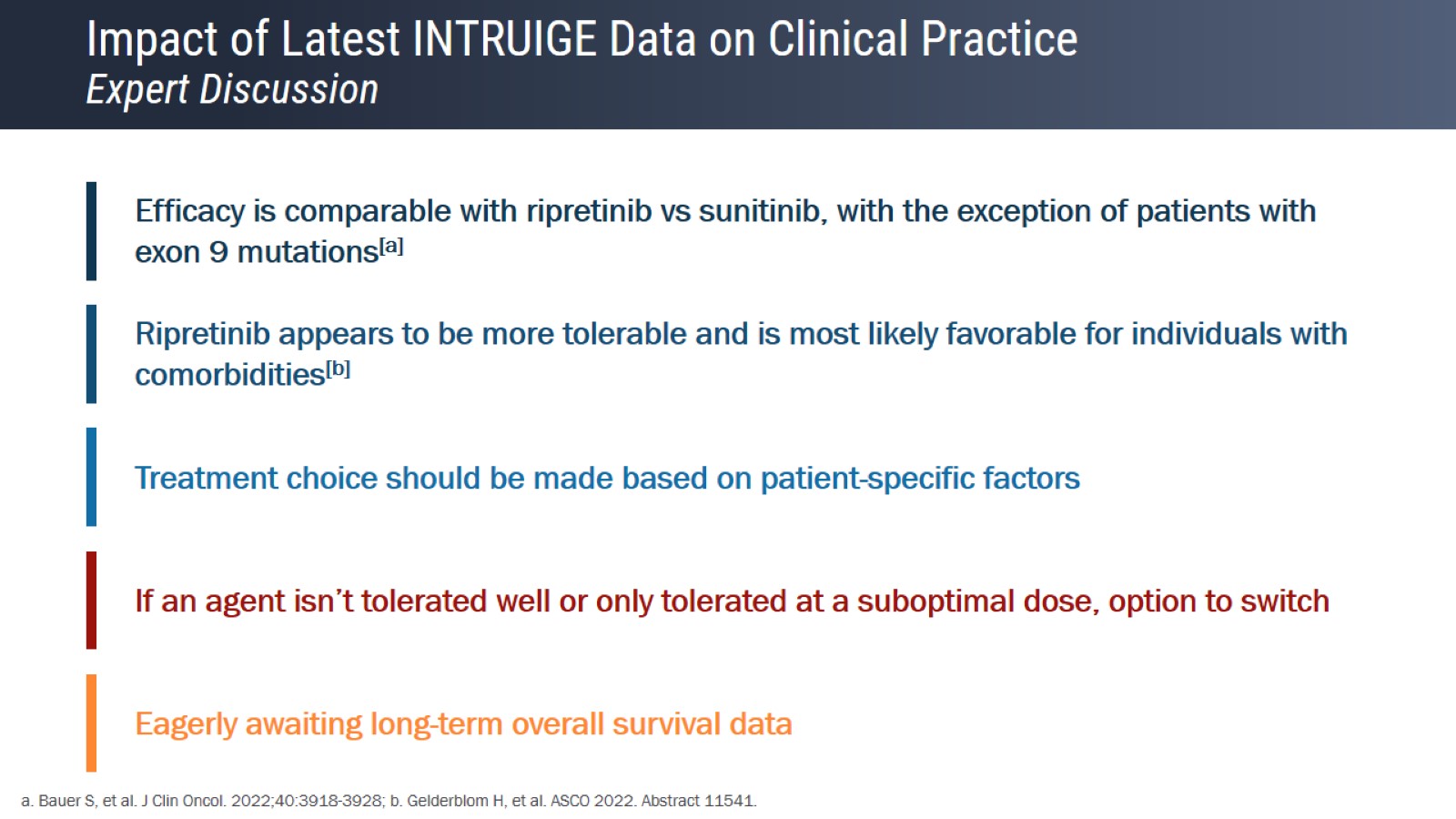 Impact of Latest INTRUIGE Data on Clinical PracticeExpert Discussion
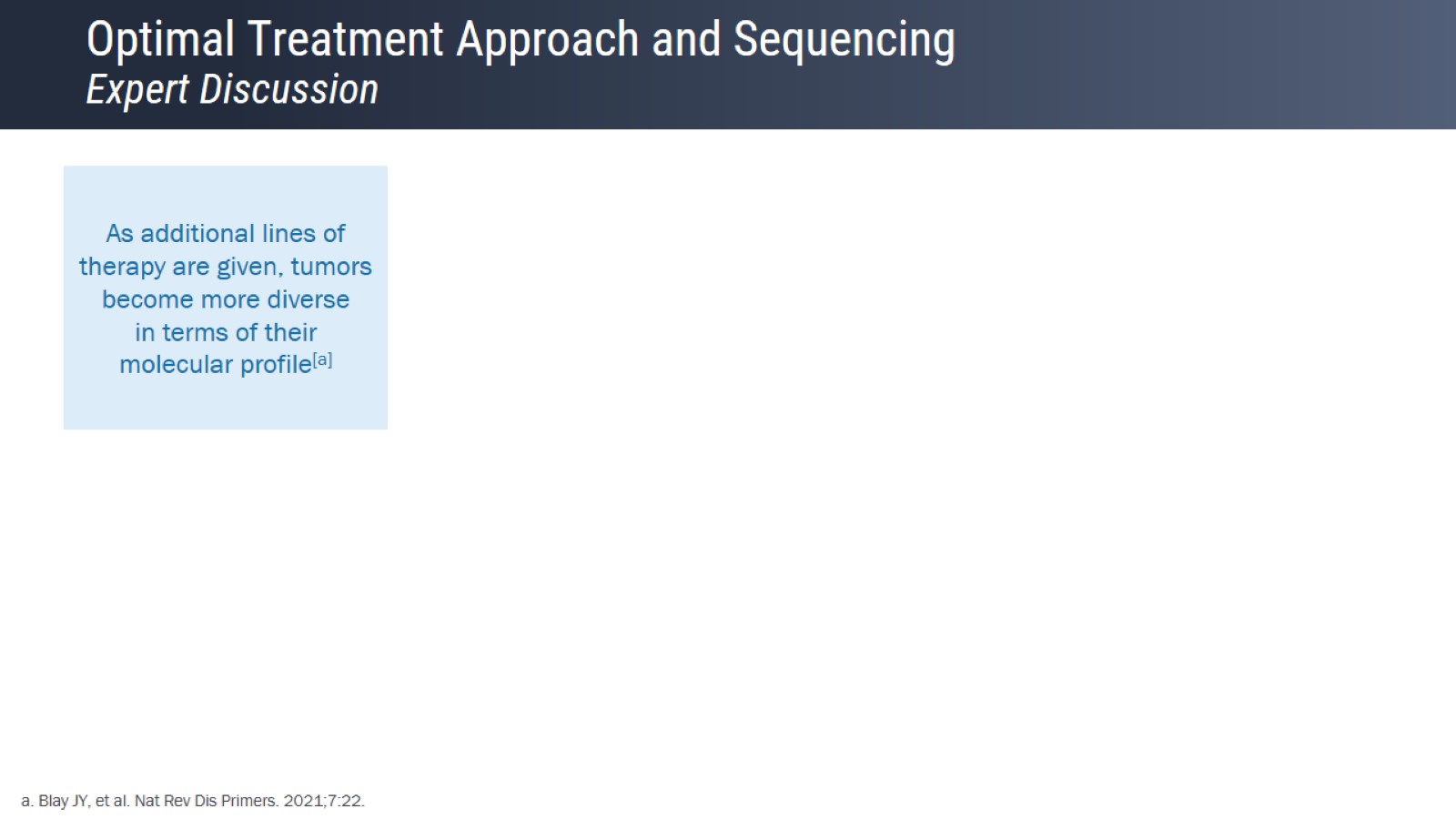 Optimal Treatment Approach and SequencingExpert Discussion
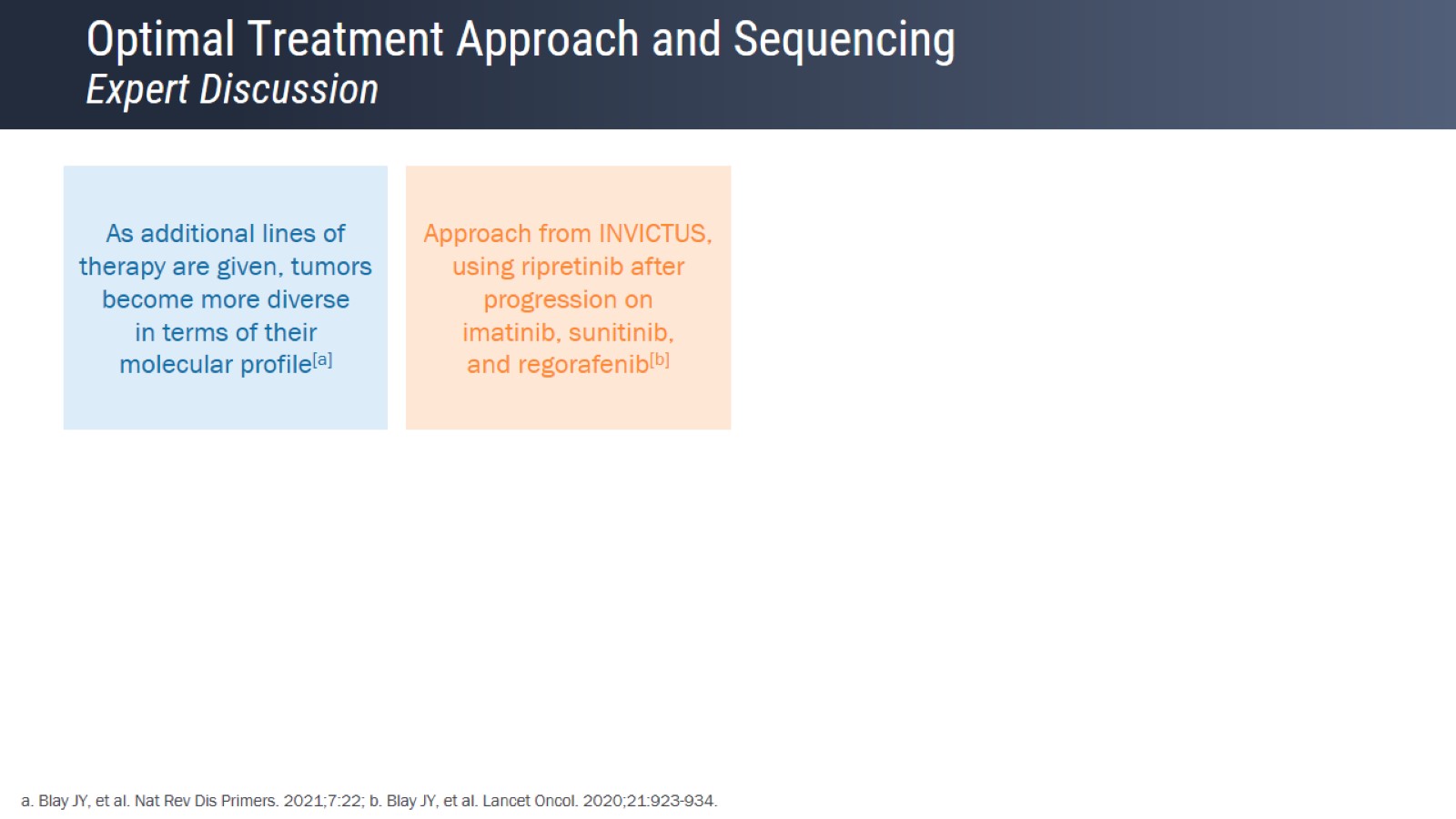 Optimal Treatment Approach and SequencingExpert Discussion
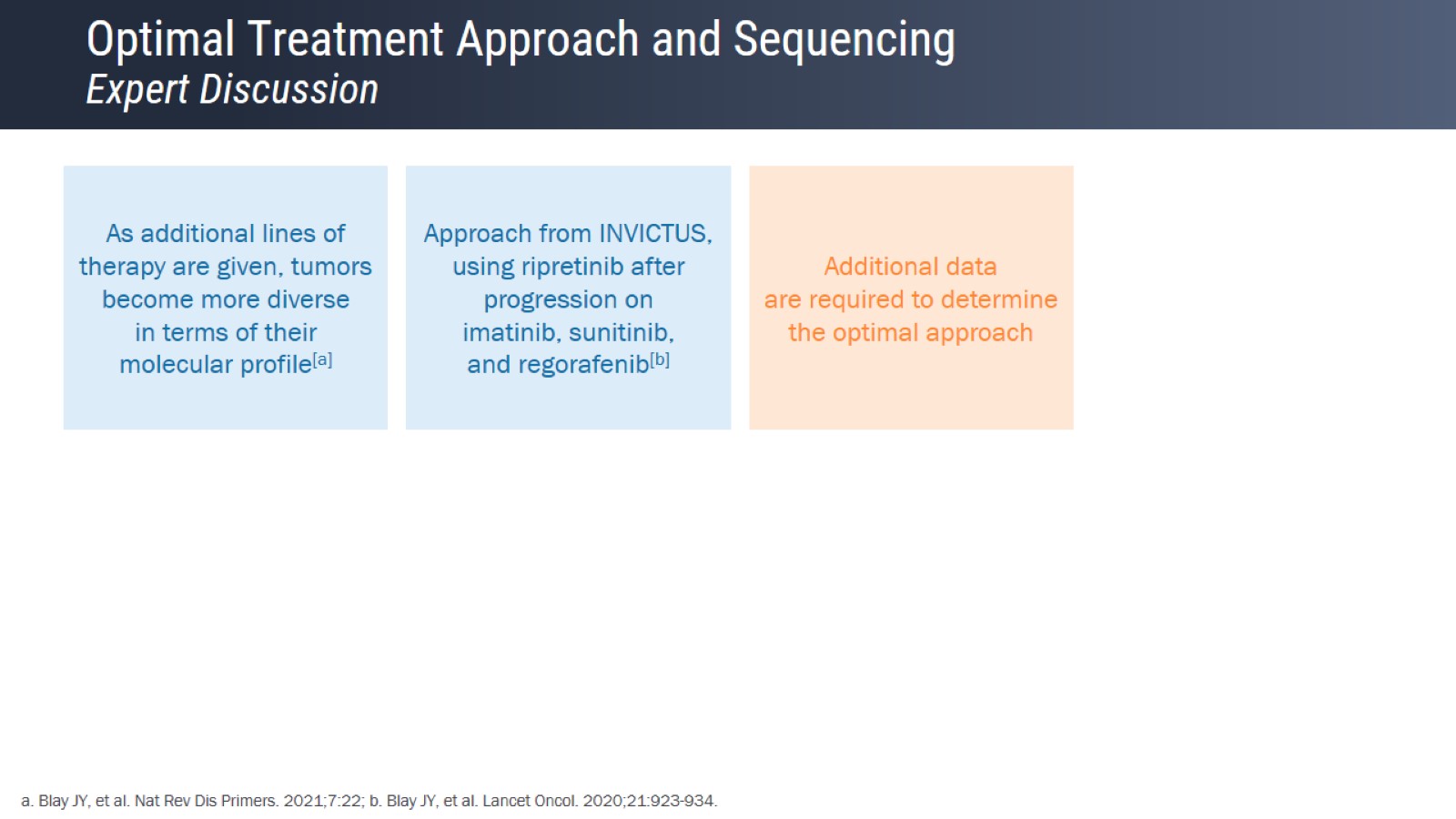 Optimal Treatment Approach and SequencingExpert Discussion
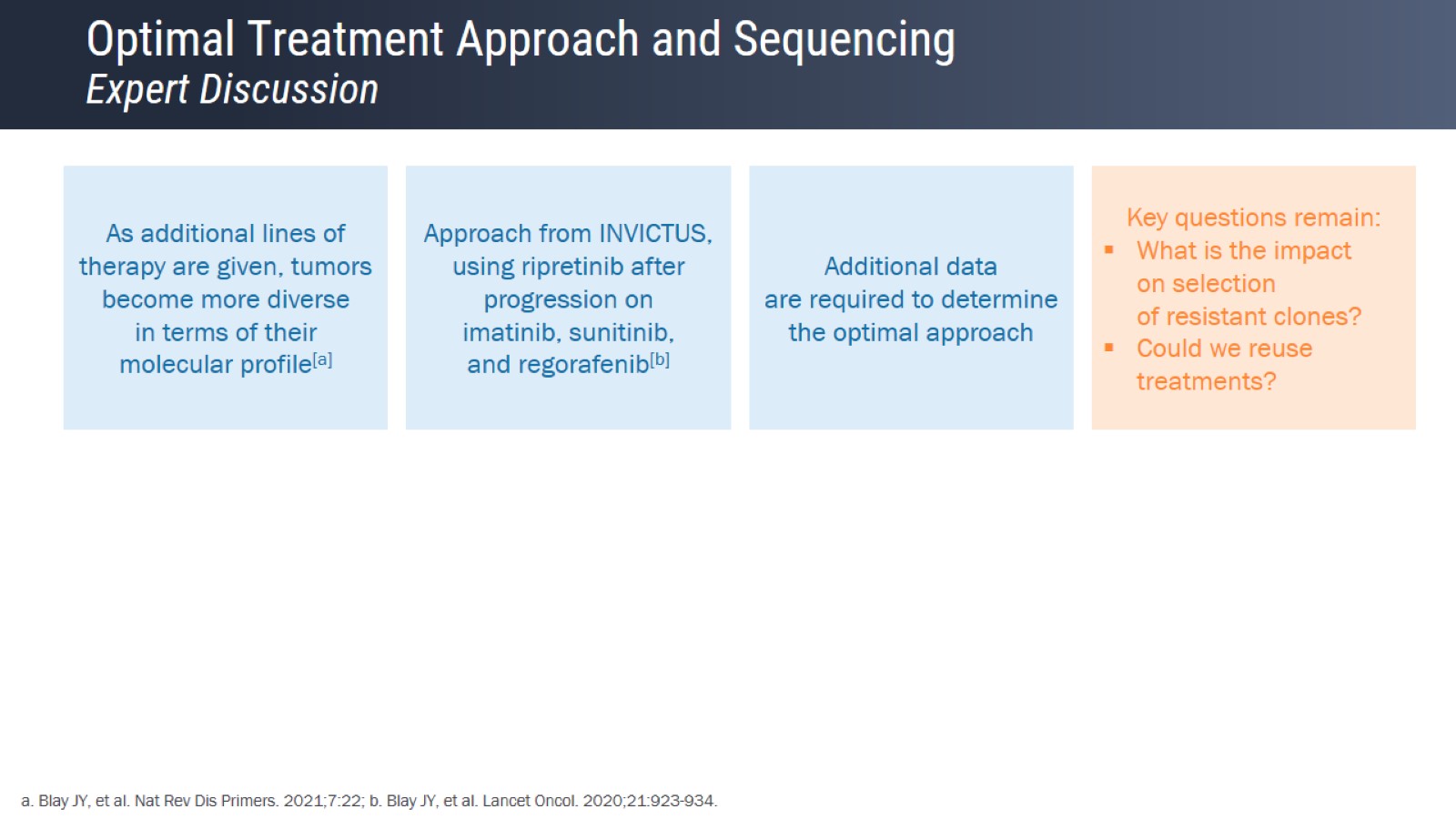 Optimal Treatment Approach and SequencingExpert Discussion
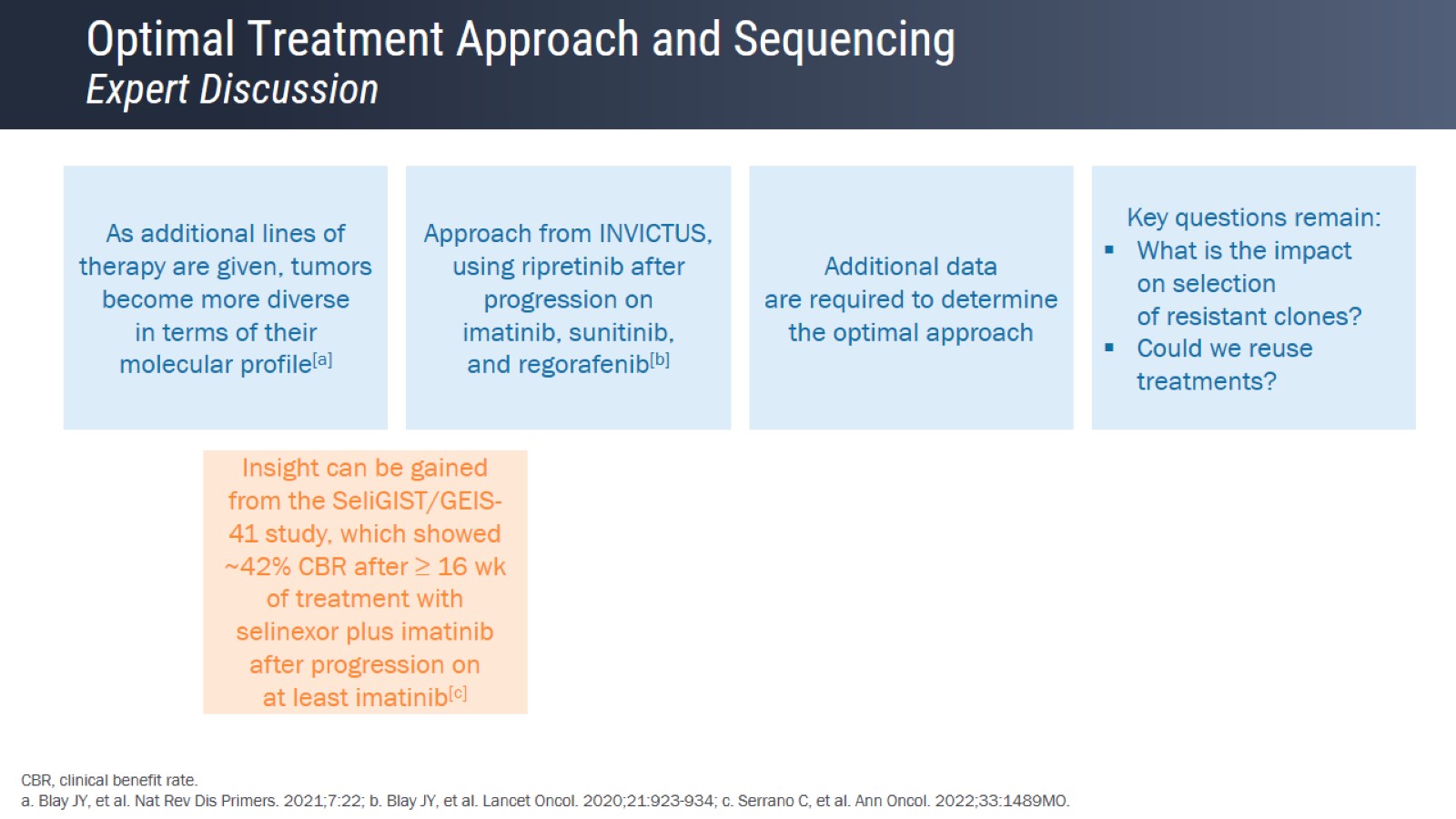 Optimal Treatment Approach and SequencingExpert Discussion
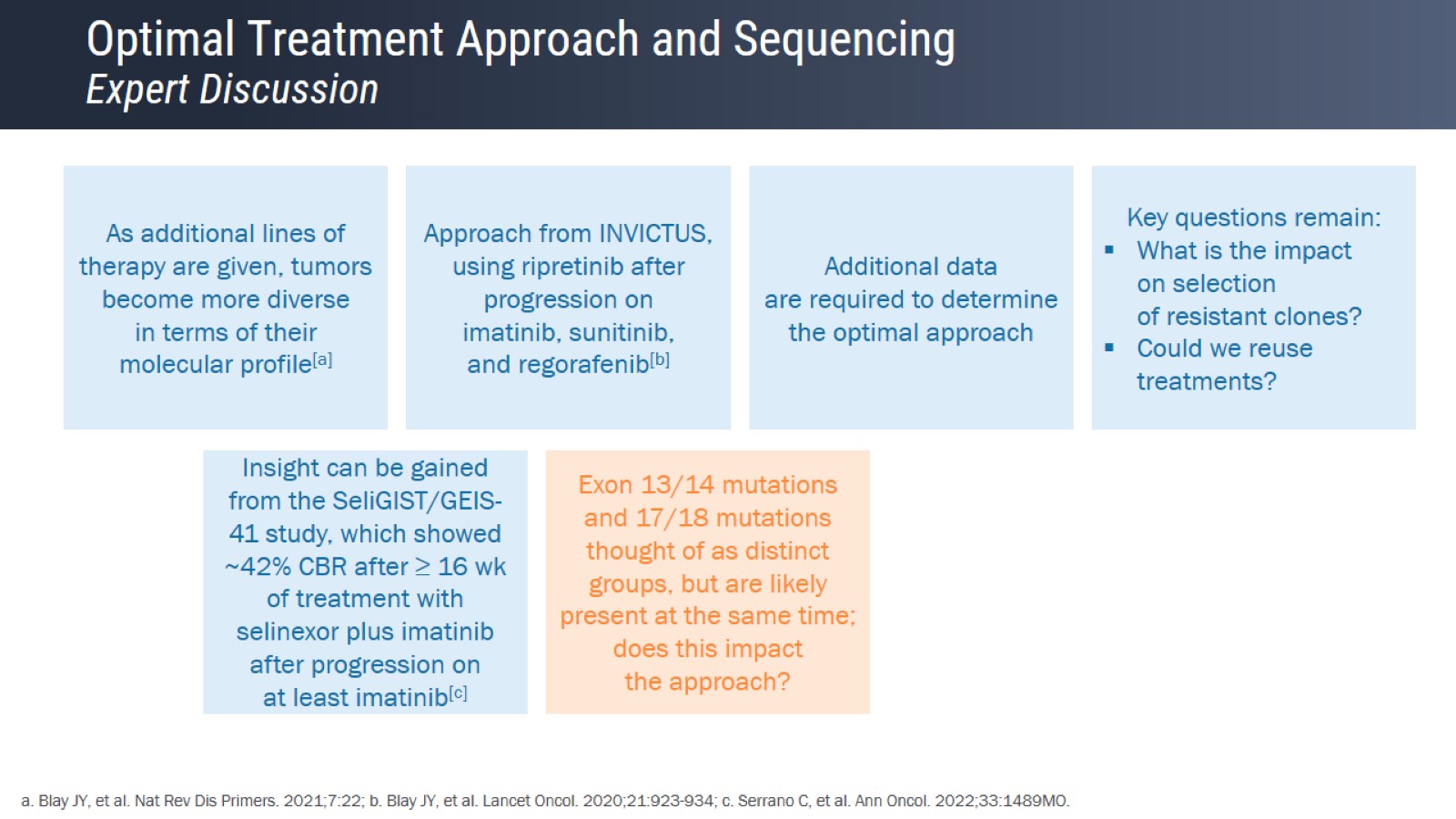 Optimal Treatment Approach and SequencingExpert Discussion
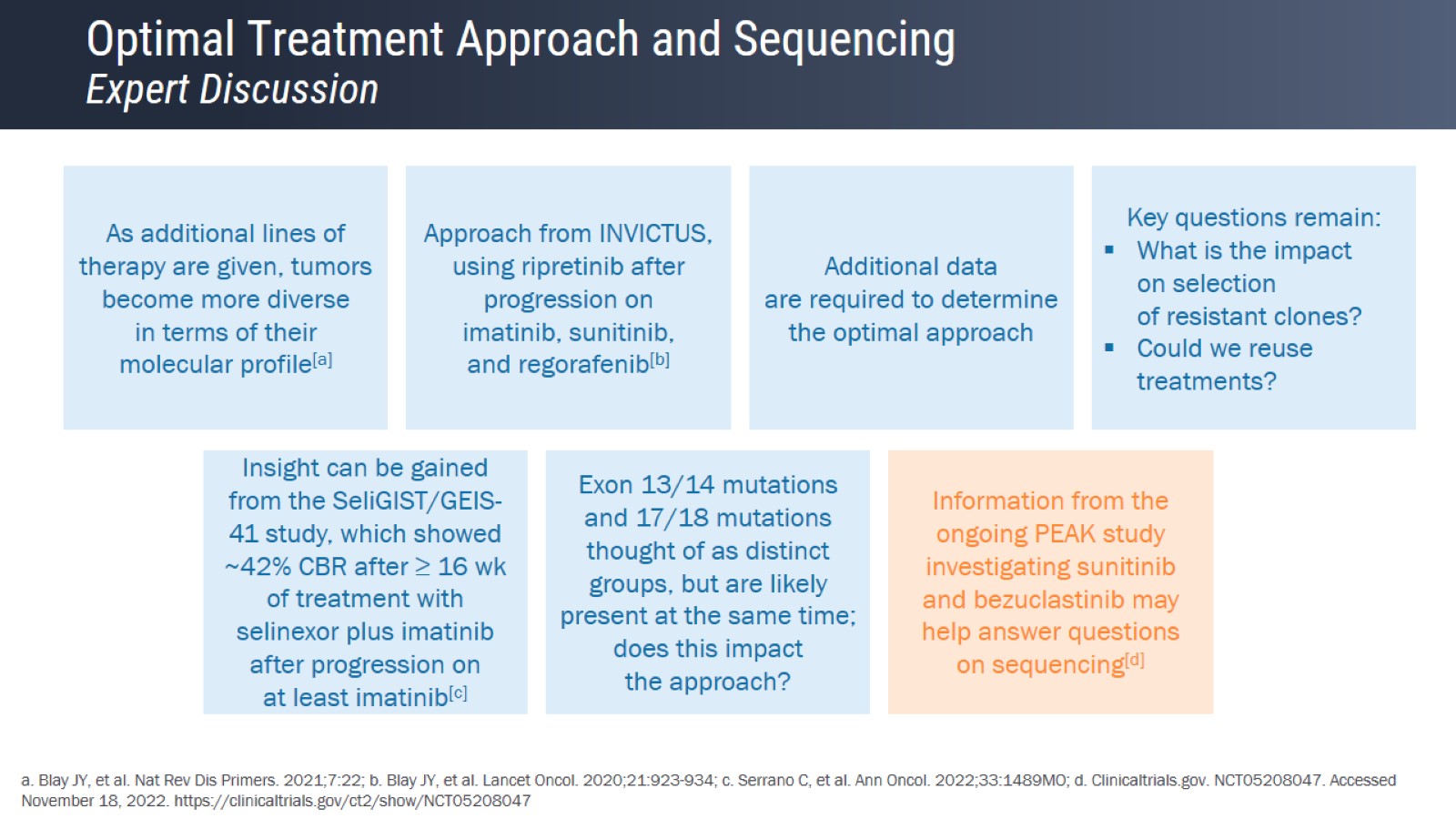 Optimal Treatment Approach and SequencingExpert Discussion
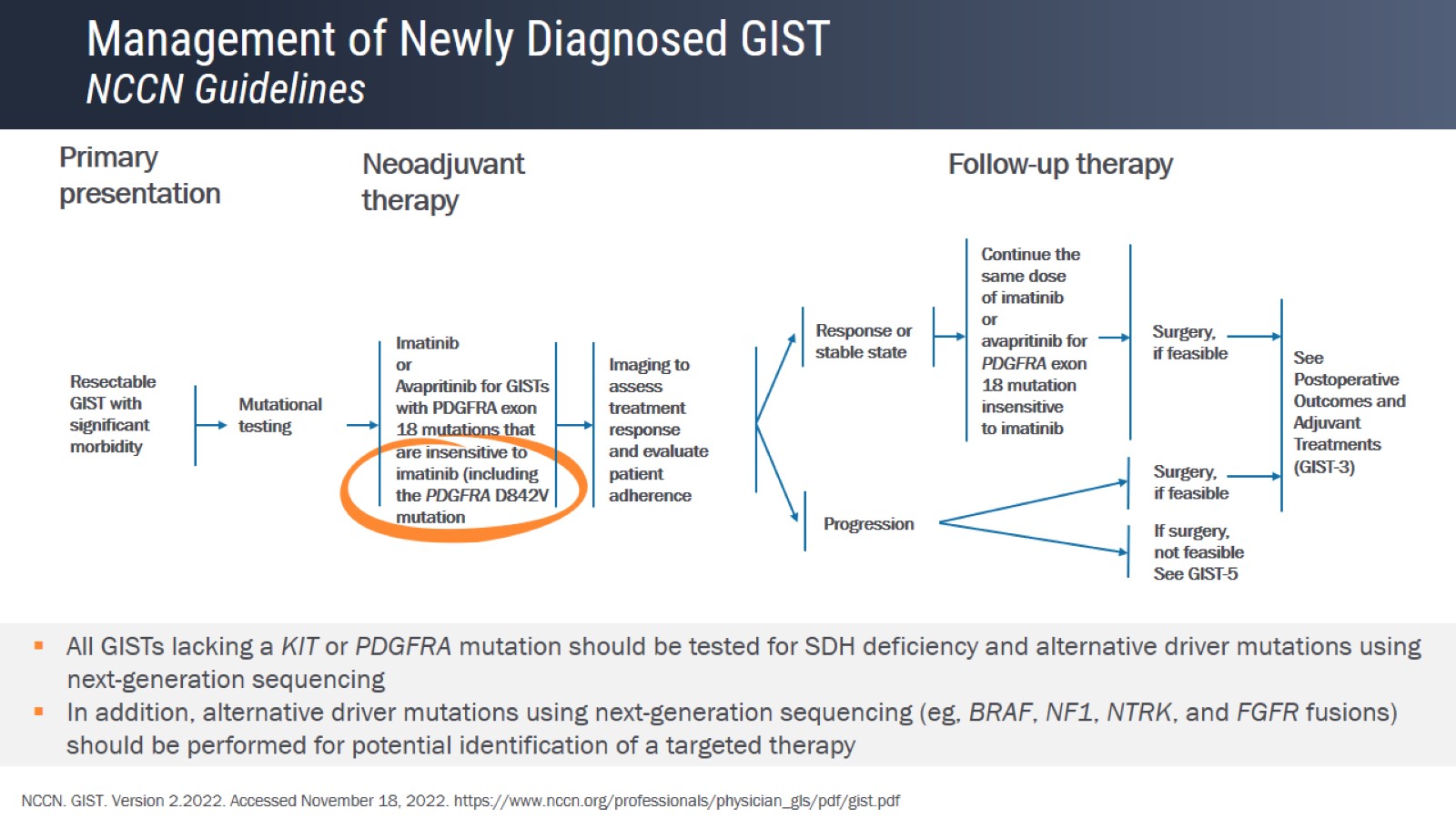 Management of Newly Diagnosed GISTNCCN Guidelines
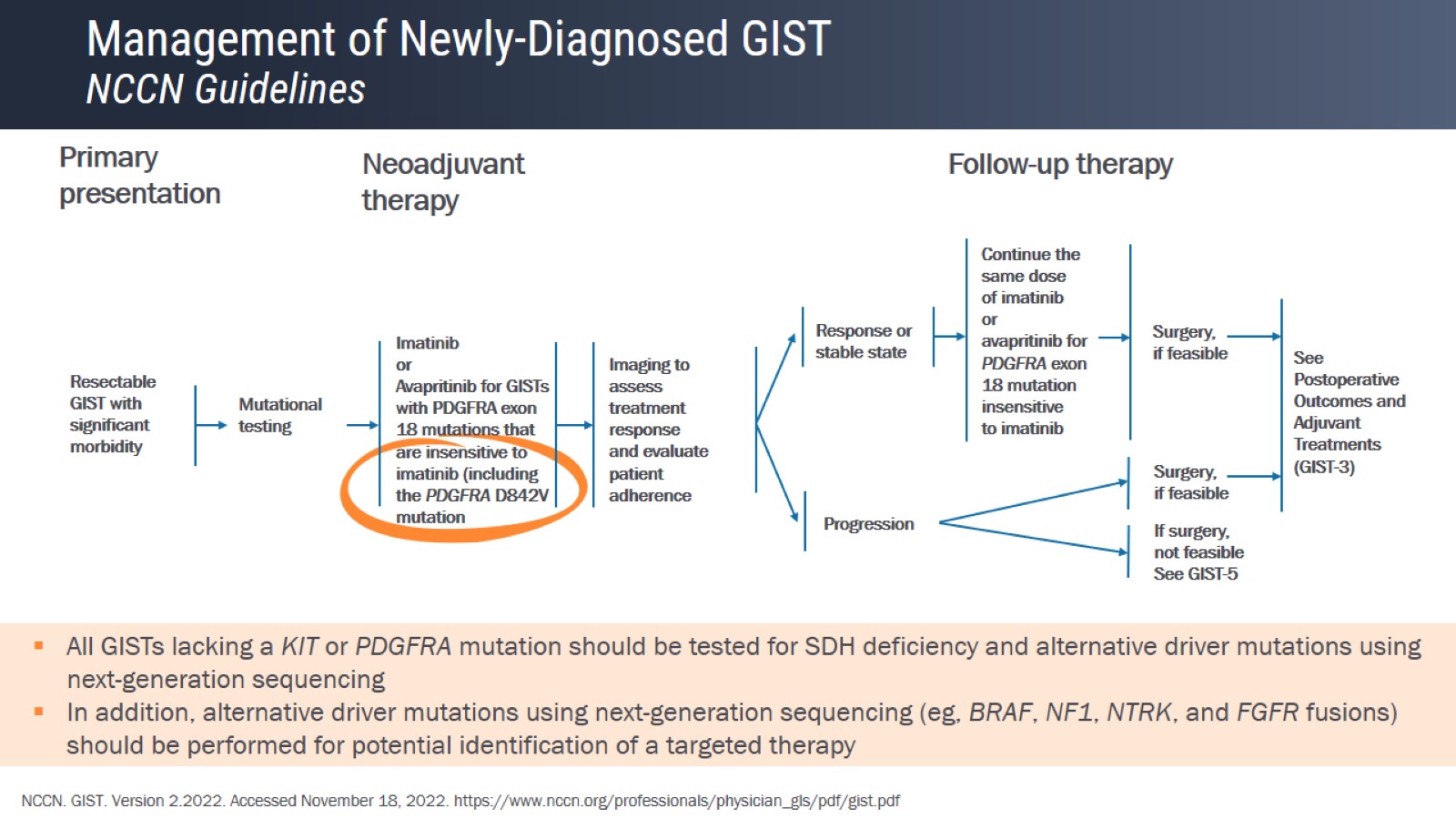 Management of Newly-Diagnosed GISTNCCN Guidelines
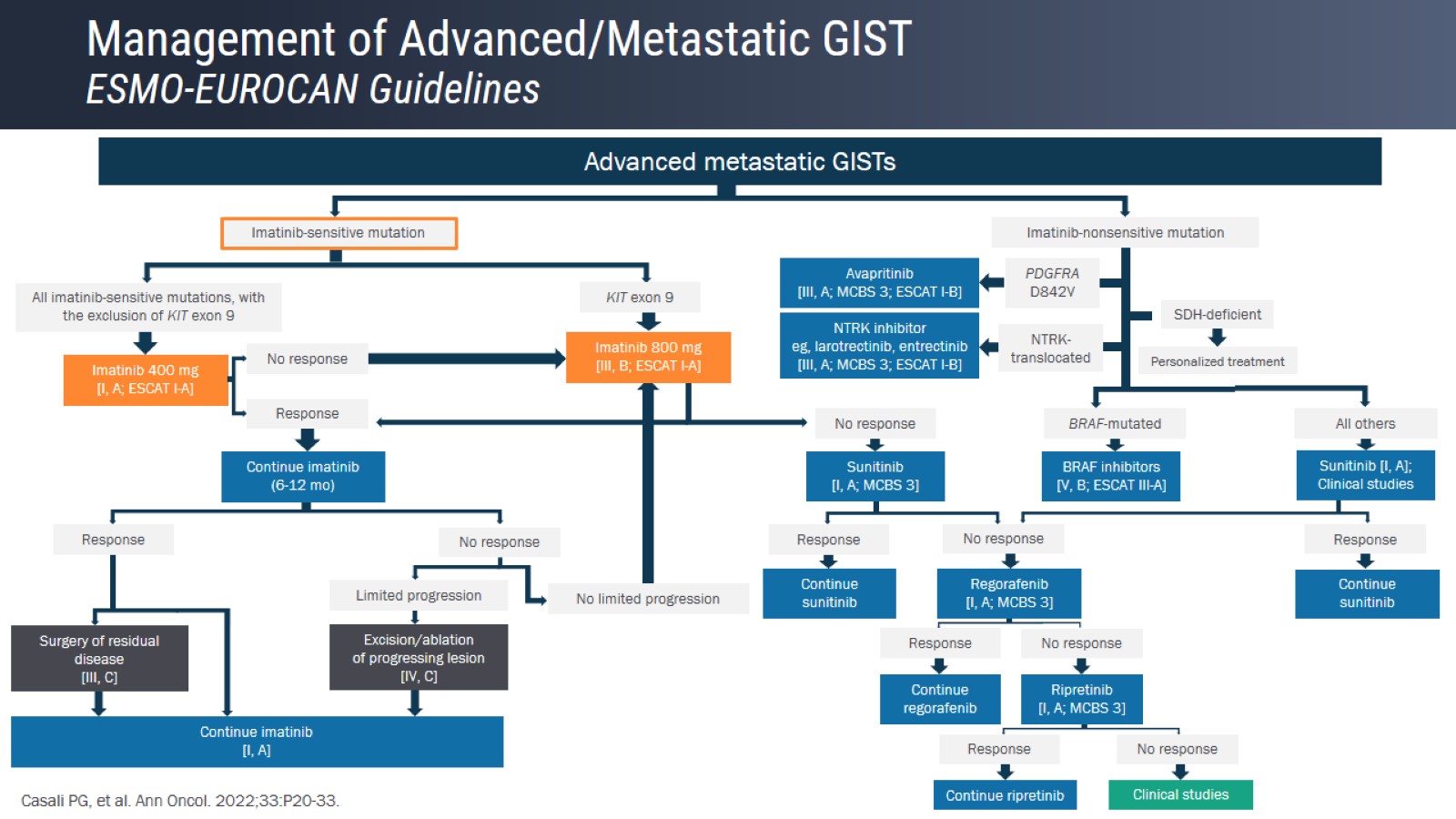 Management of Advanced/Metastatic GISTESMO-EUROCAN Guidelines
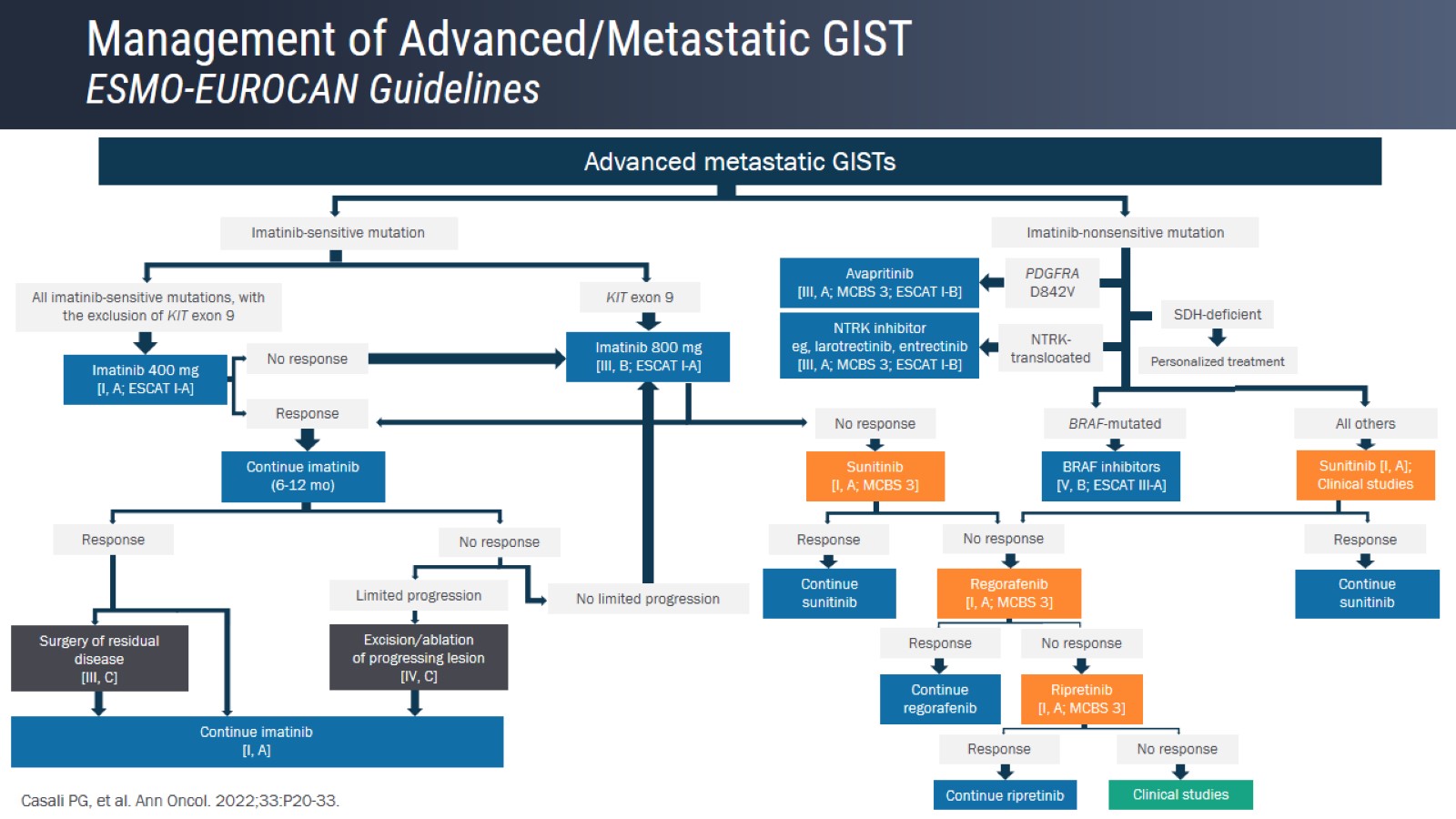 Management of Advanced/Metastatic GISTESMO-EUROCAN Guidelines
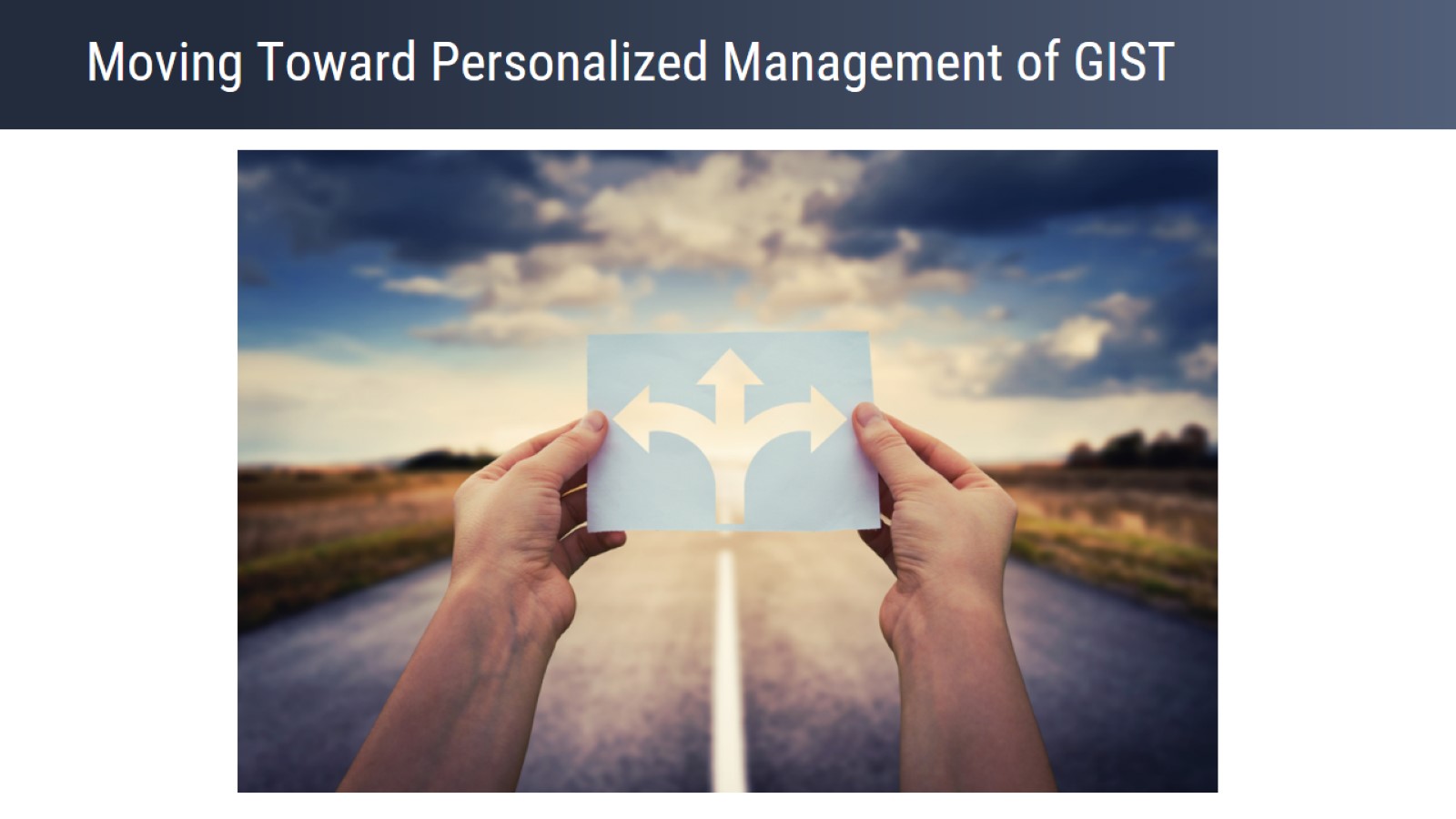 Moving Toward Personalized Management of GIST
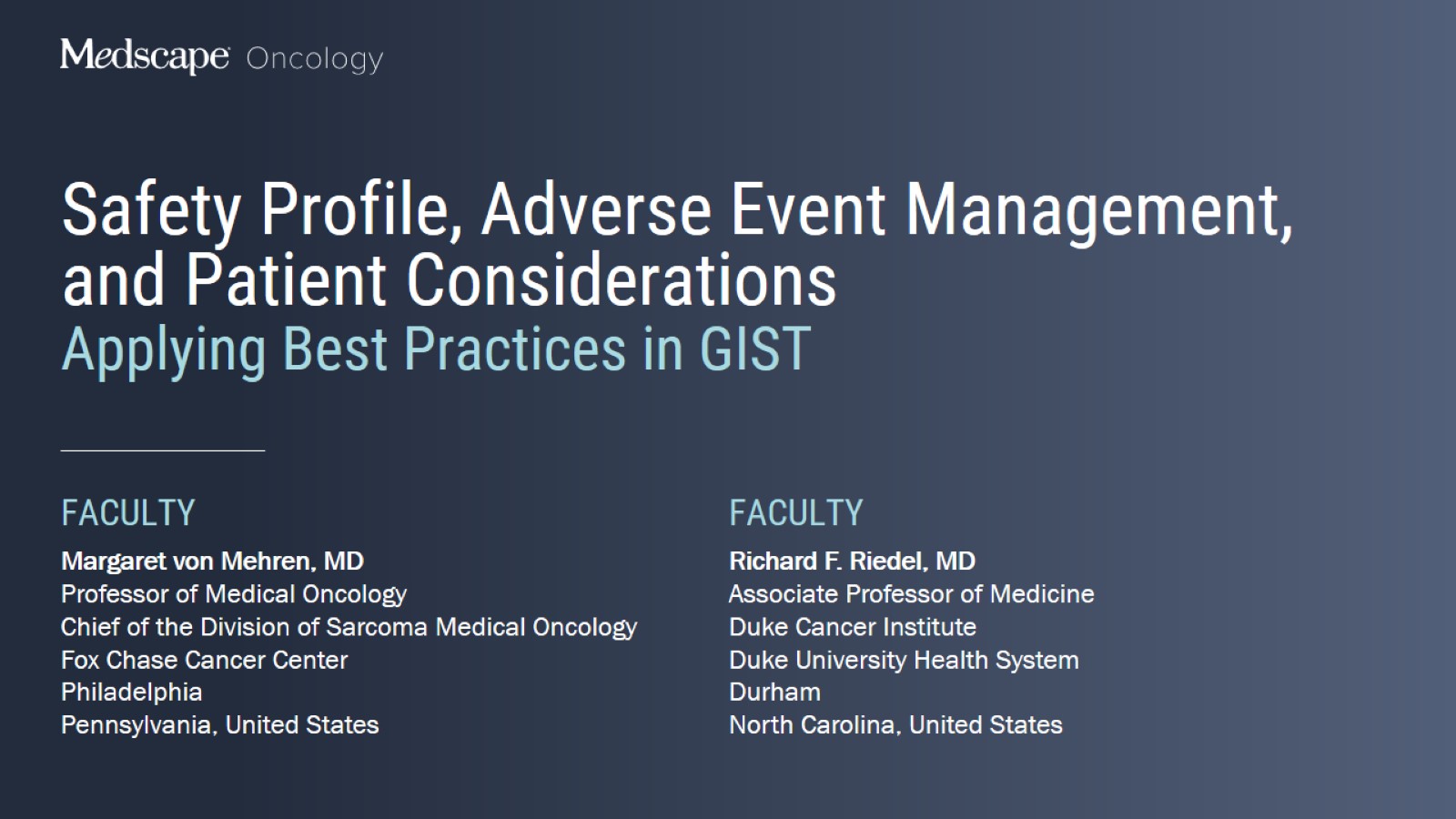 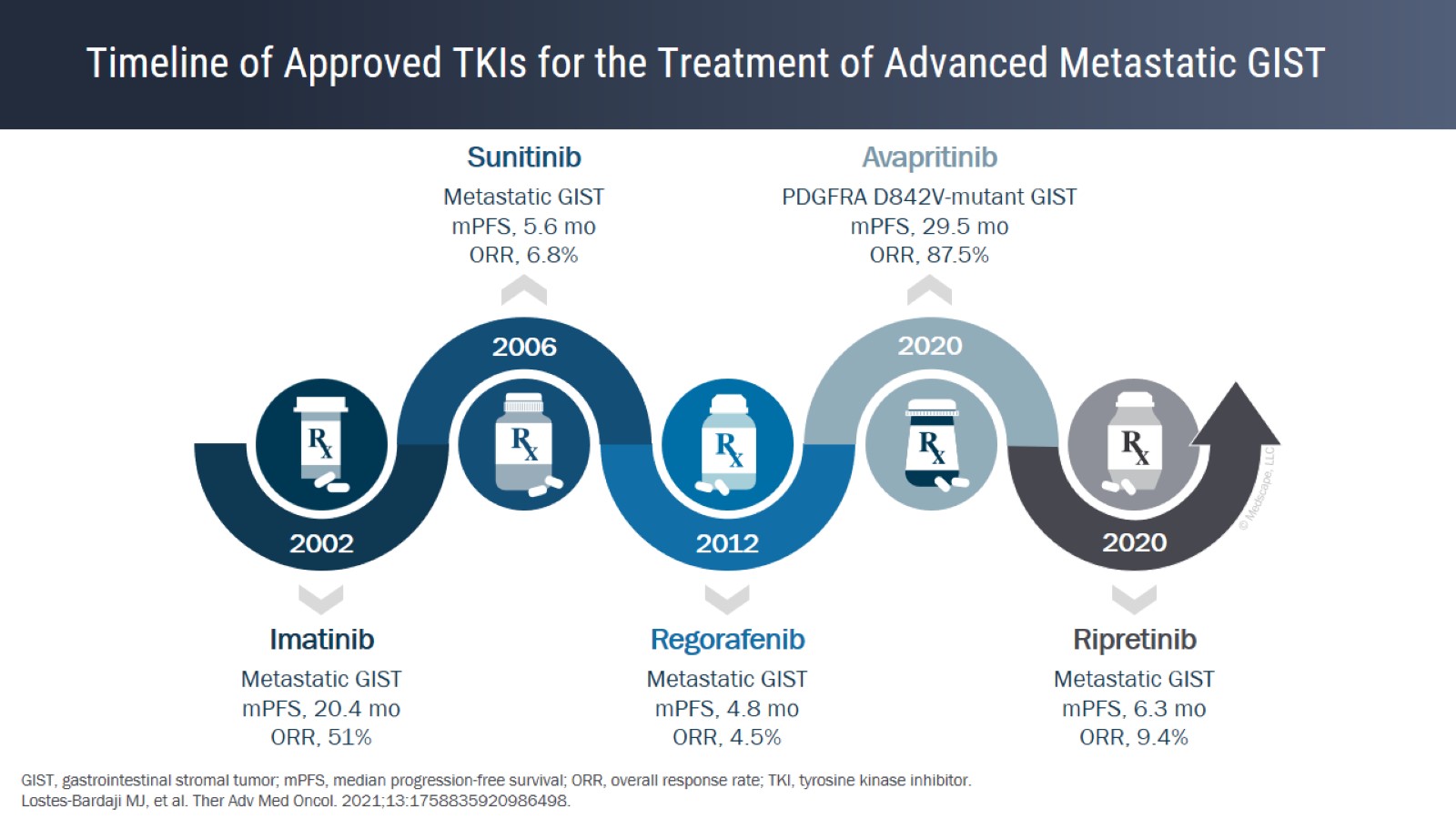 Timeline of Approved TKIs for the Treatment of Advanced Metastatic GIST
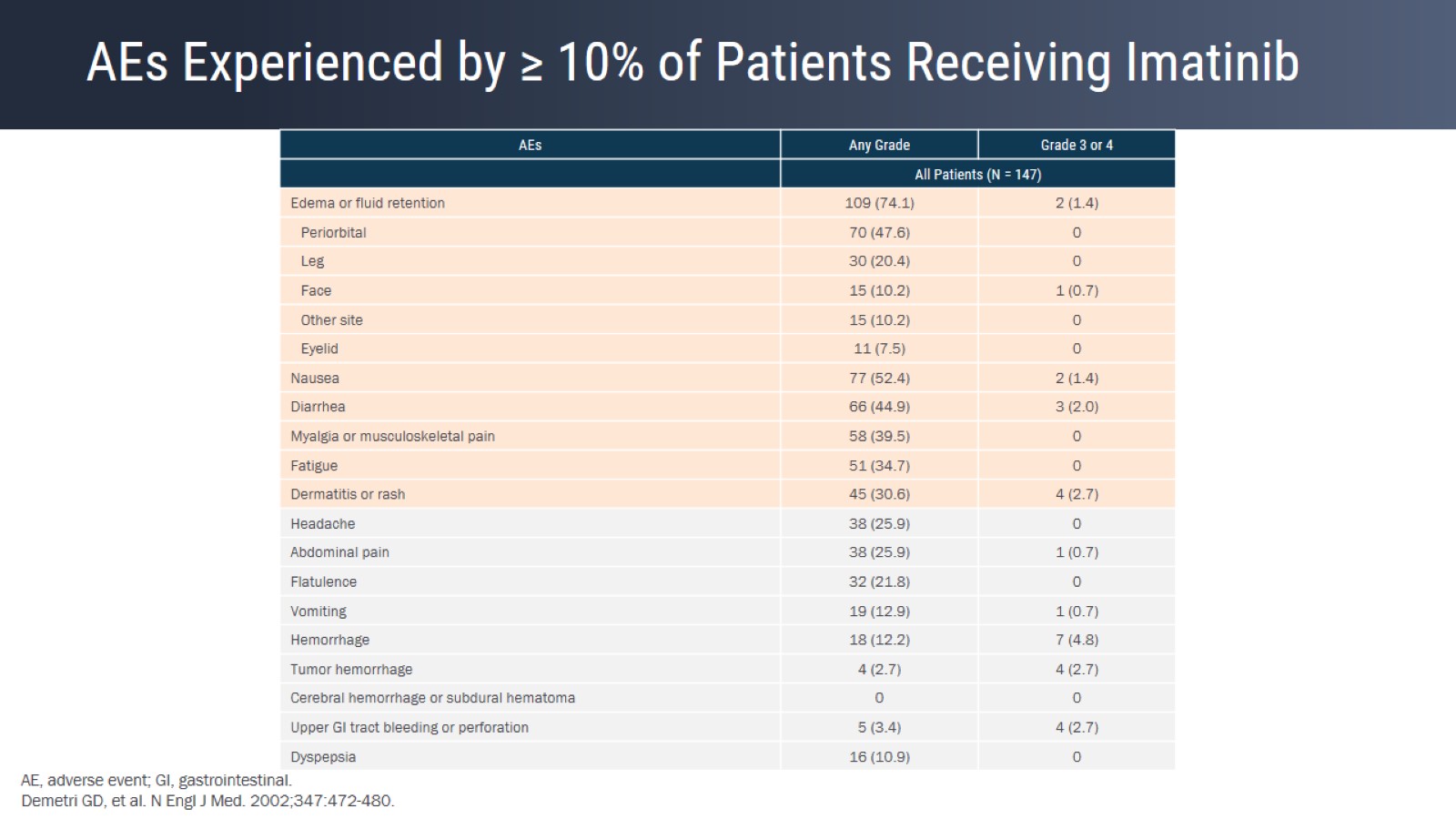 AEs Experienced by ≥ 10% of Patients Receiving Imatinib
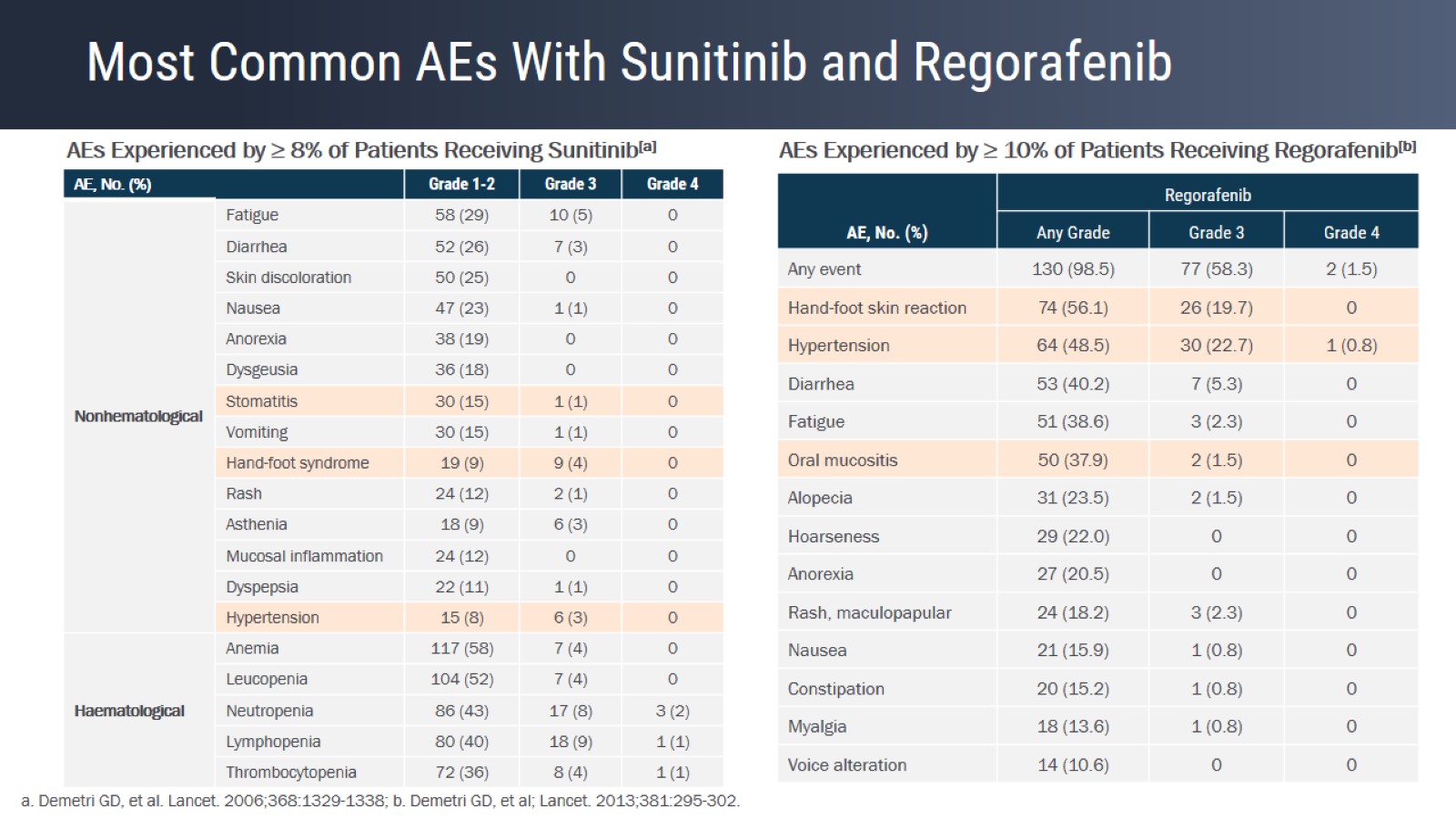 Most Common AEs With Sunitinib and Regorafenib
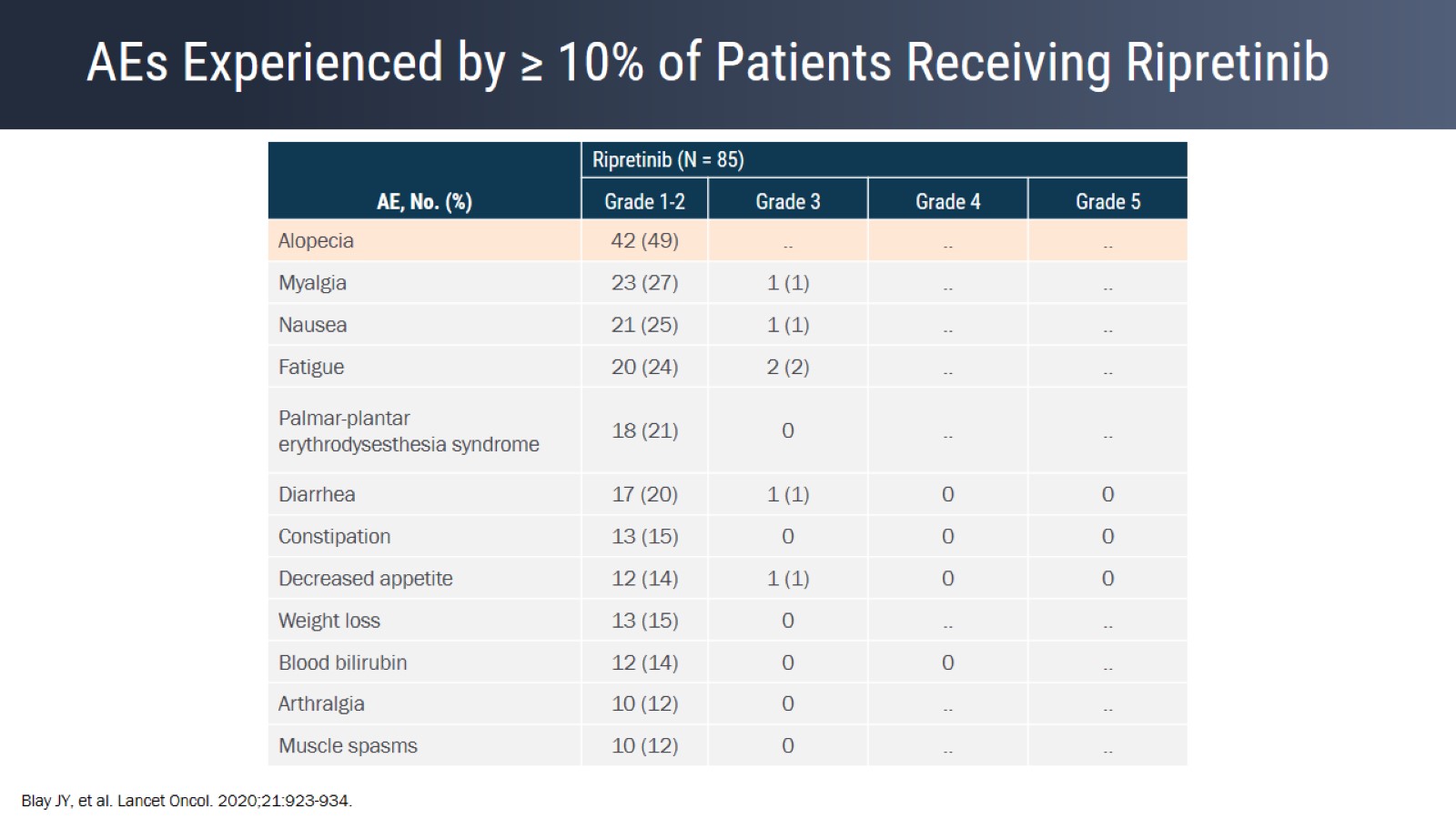 AEs Experienced by ≥ 10% of Patients Receiving Ripretinib
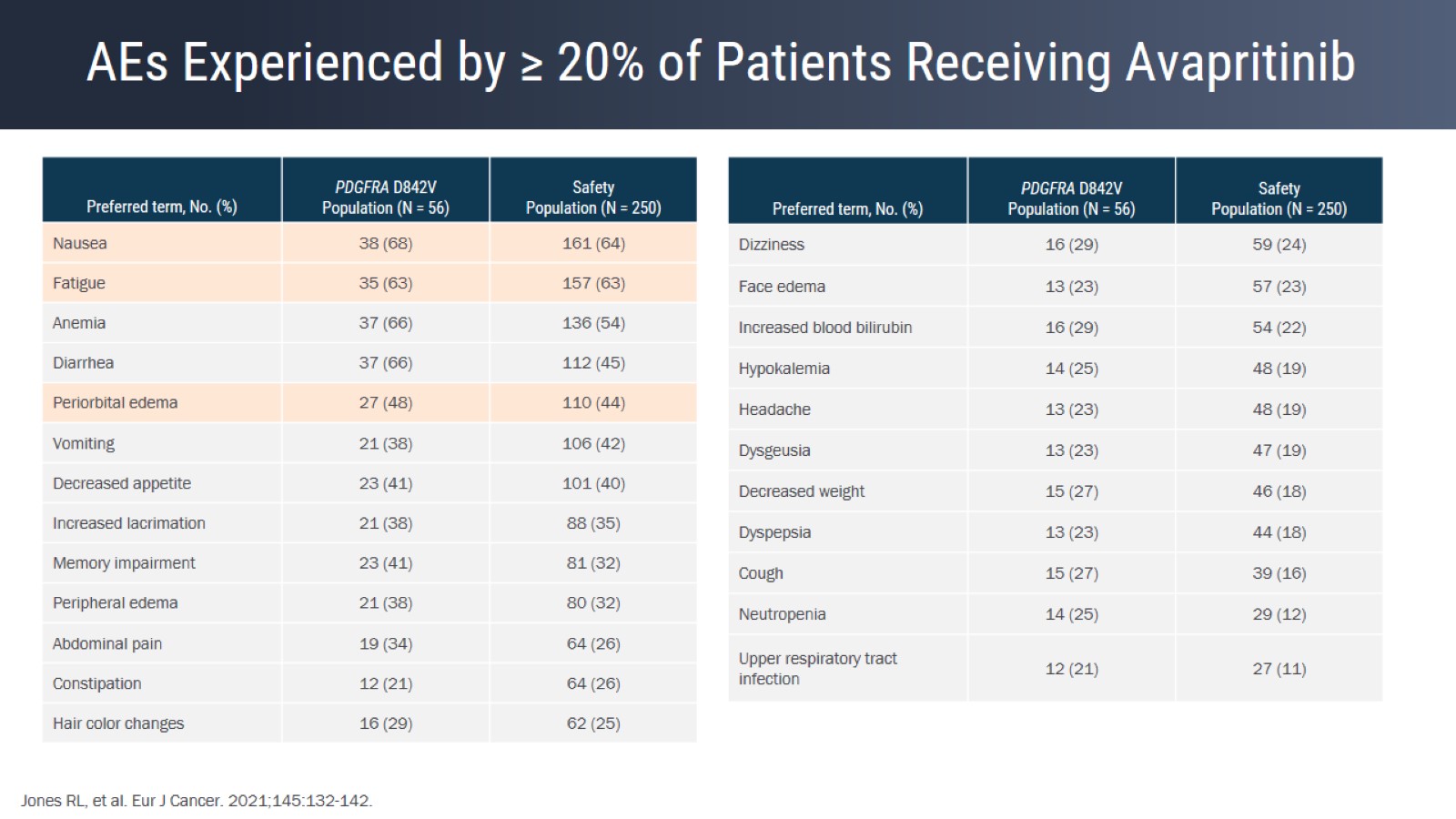 AEs Experienced by ≥ 20% of Patients Receiving Avapritinib
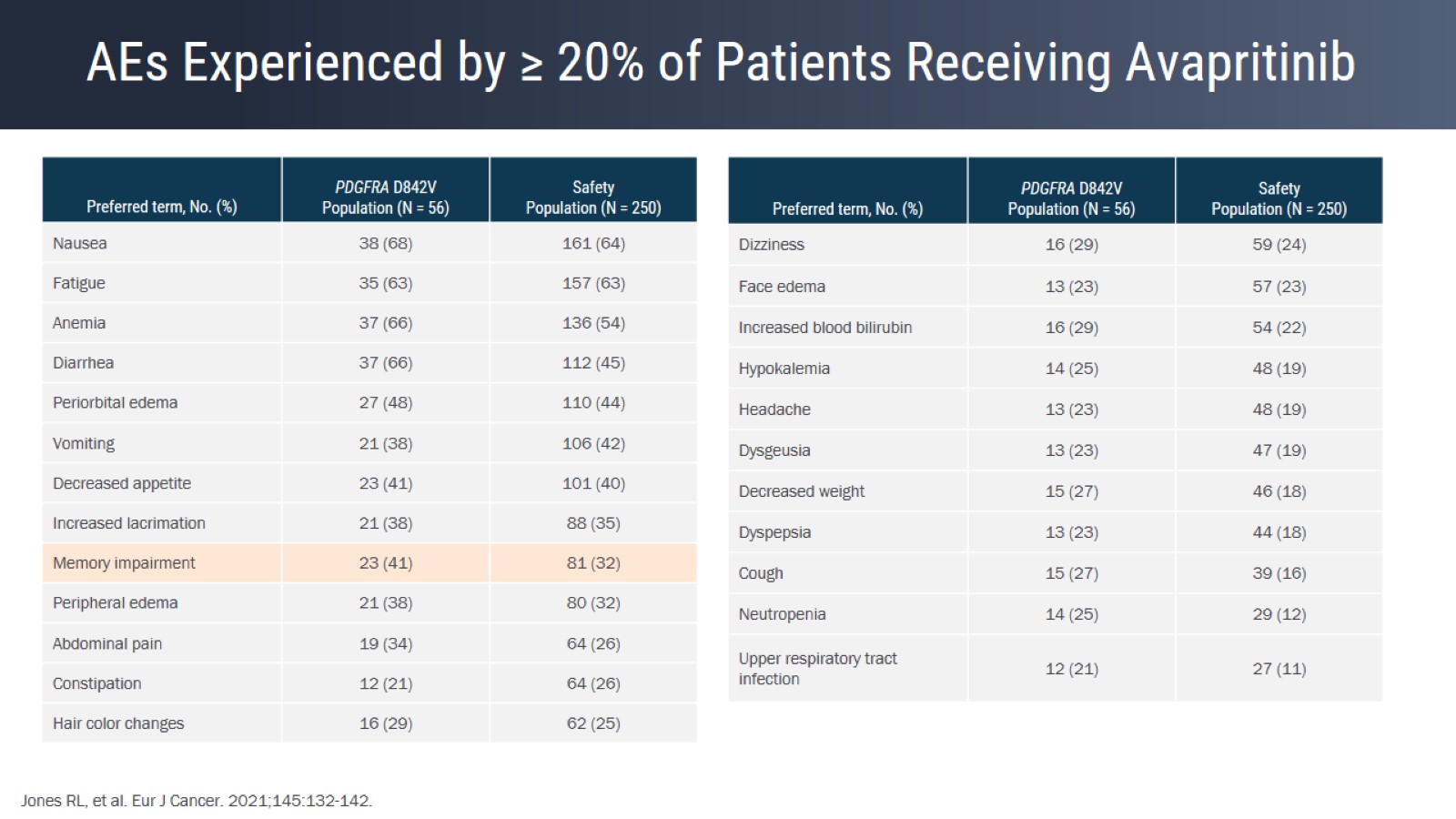 AEs Experienced by ≥ 20% of Patients Receiving Avapritinib
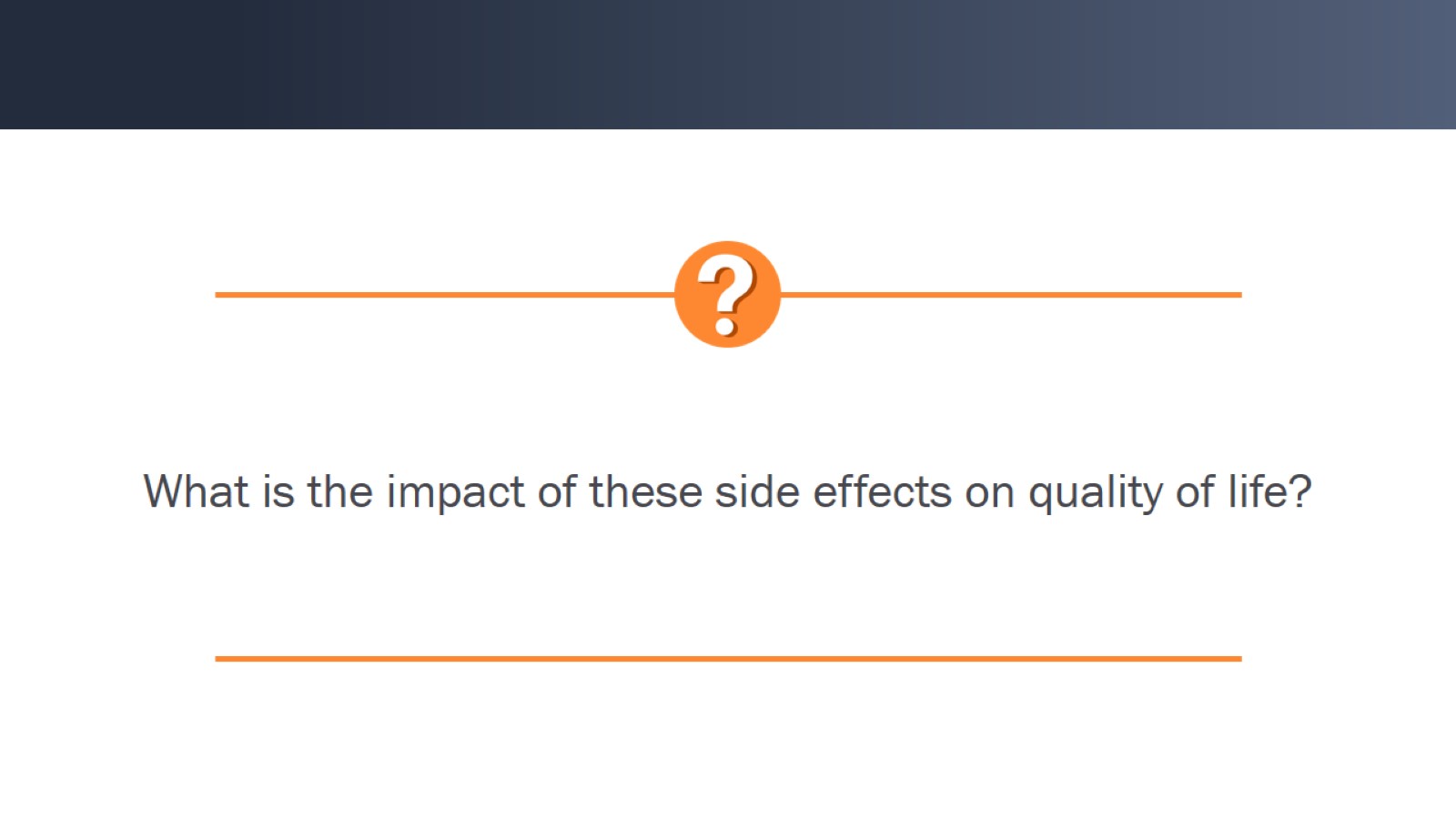 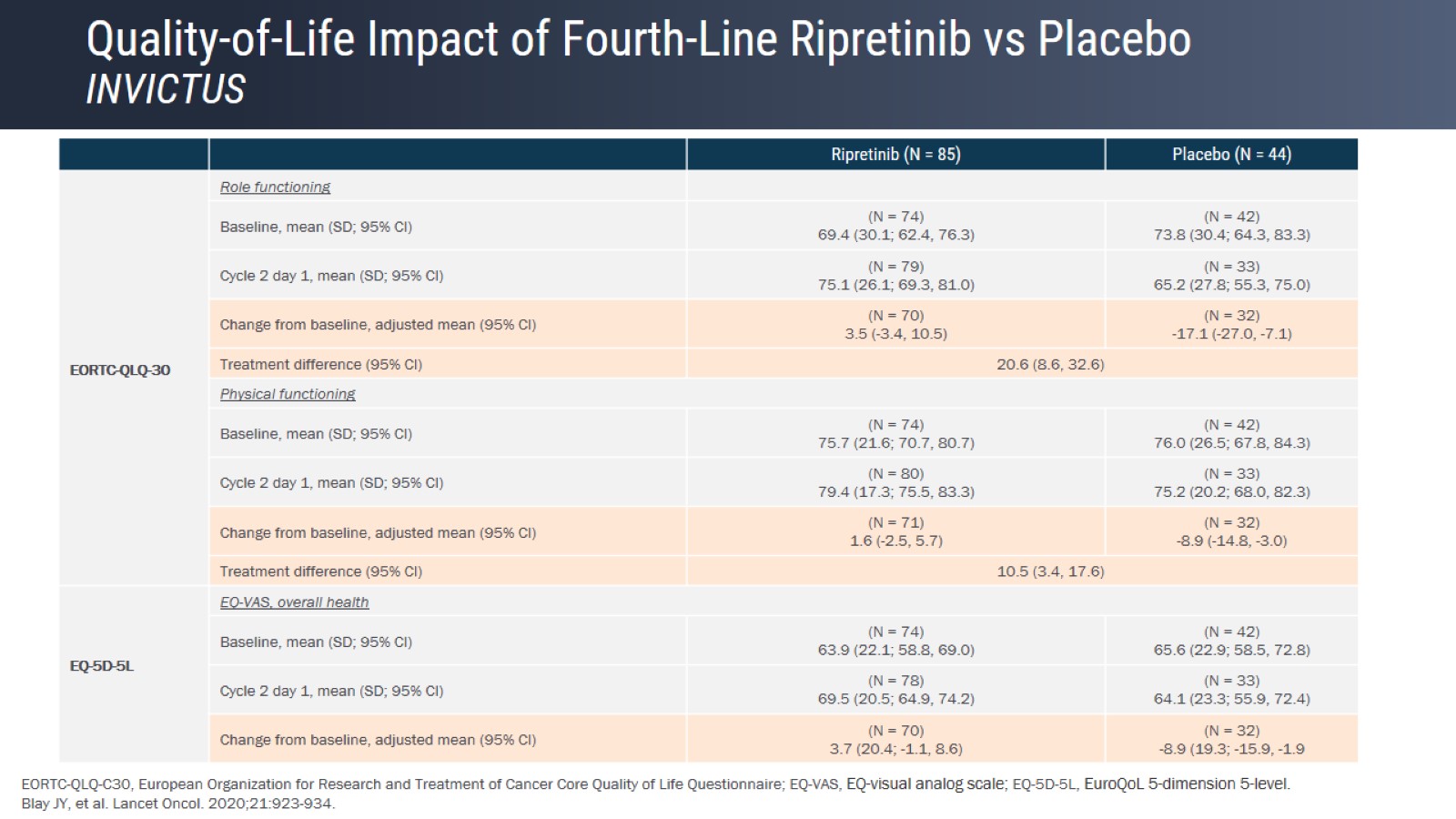 Quality-of-Life Impact of Fourth-Line Ripretinib vs PlaceboINVICTUS
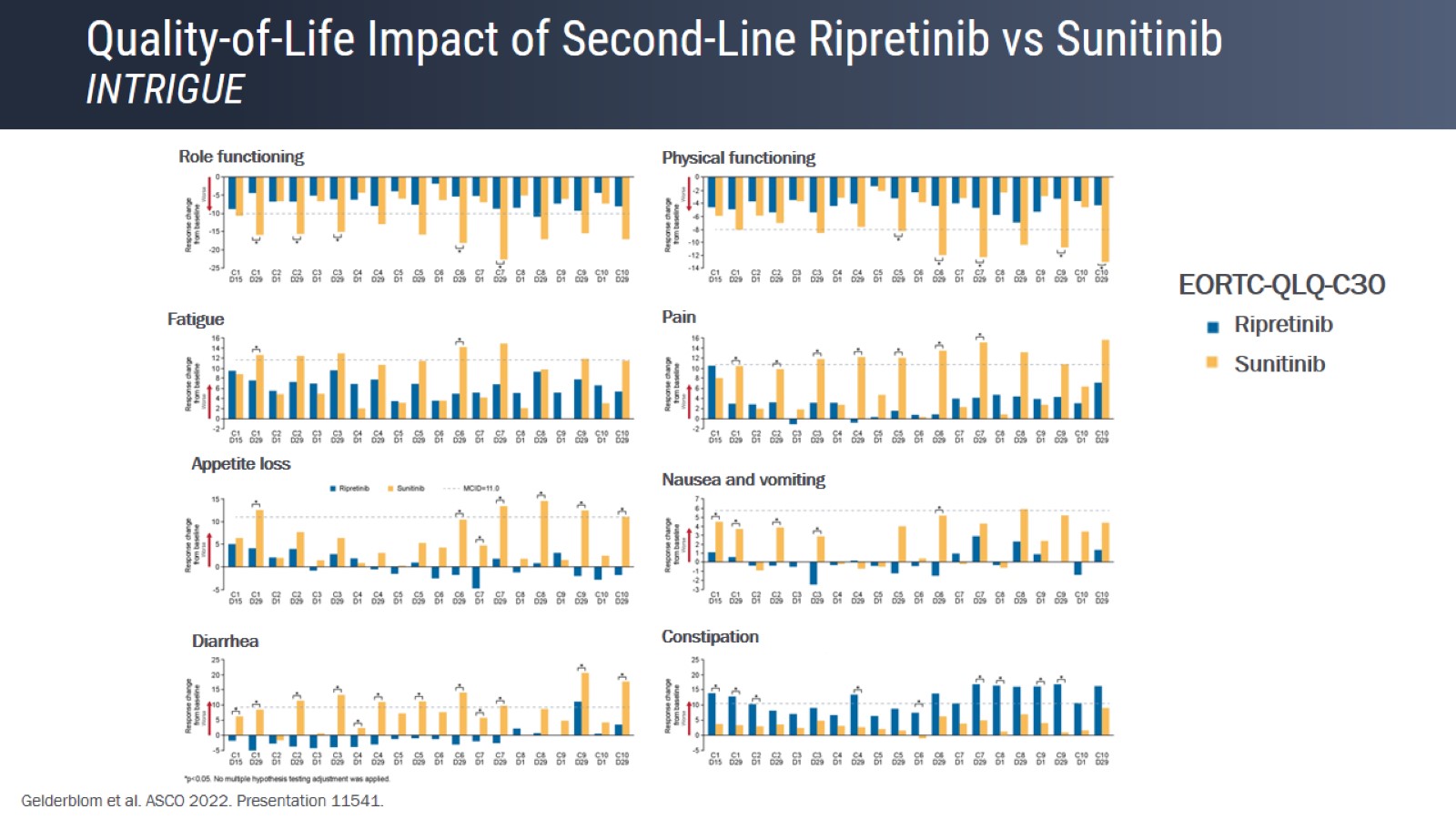 Quality-of-Life Impact of Second-Line Ripretinib vs SunitinibINTRIGUE
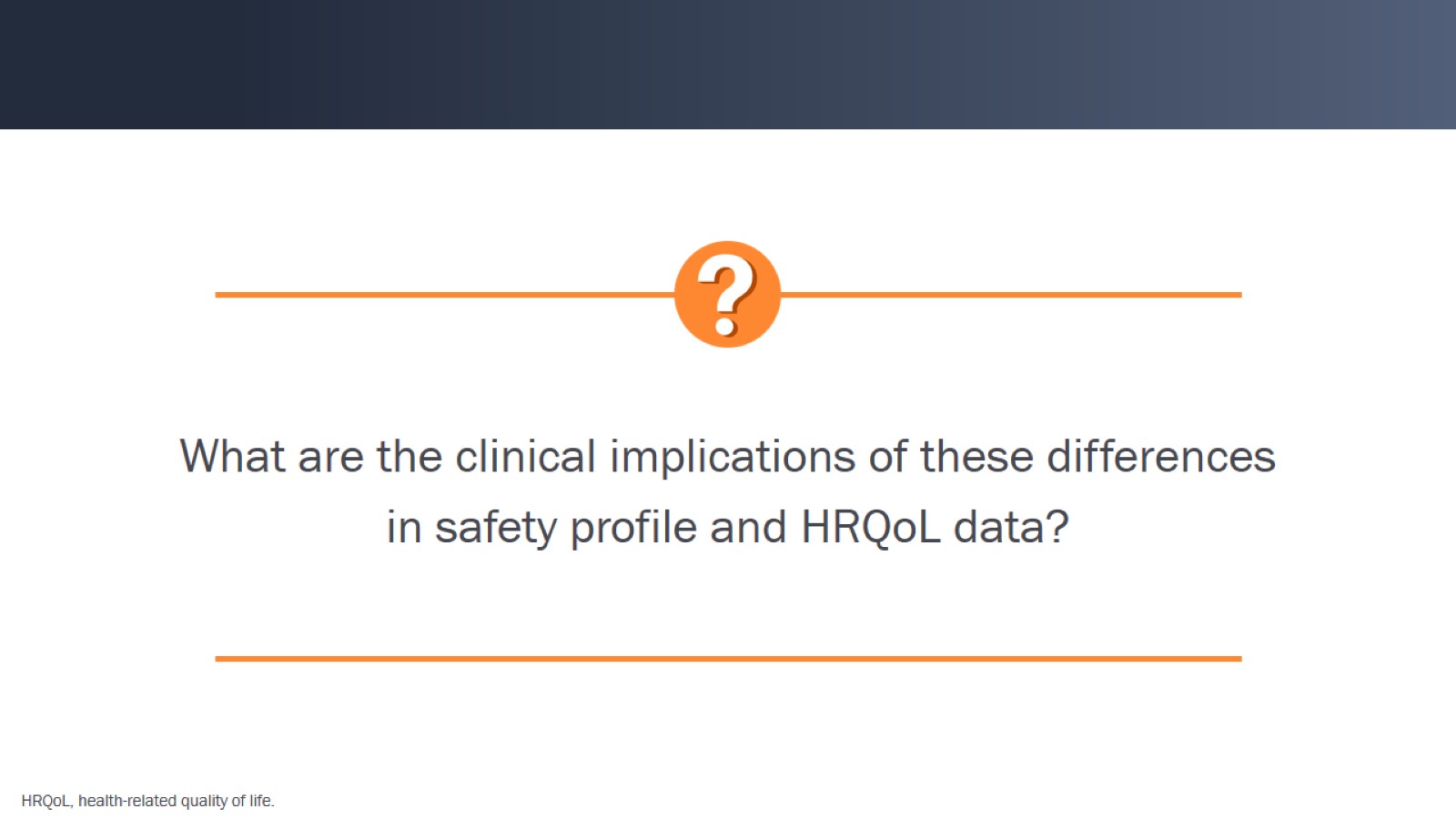 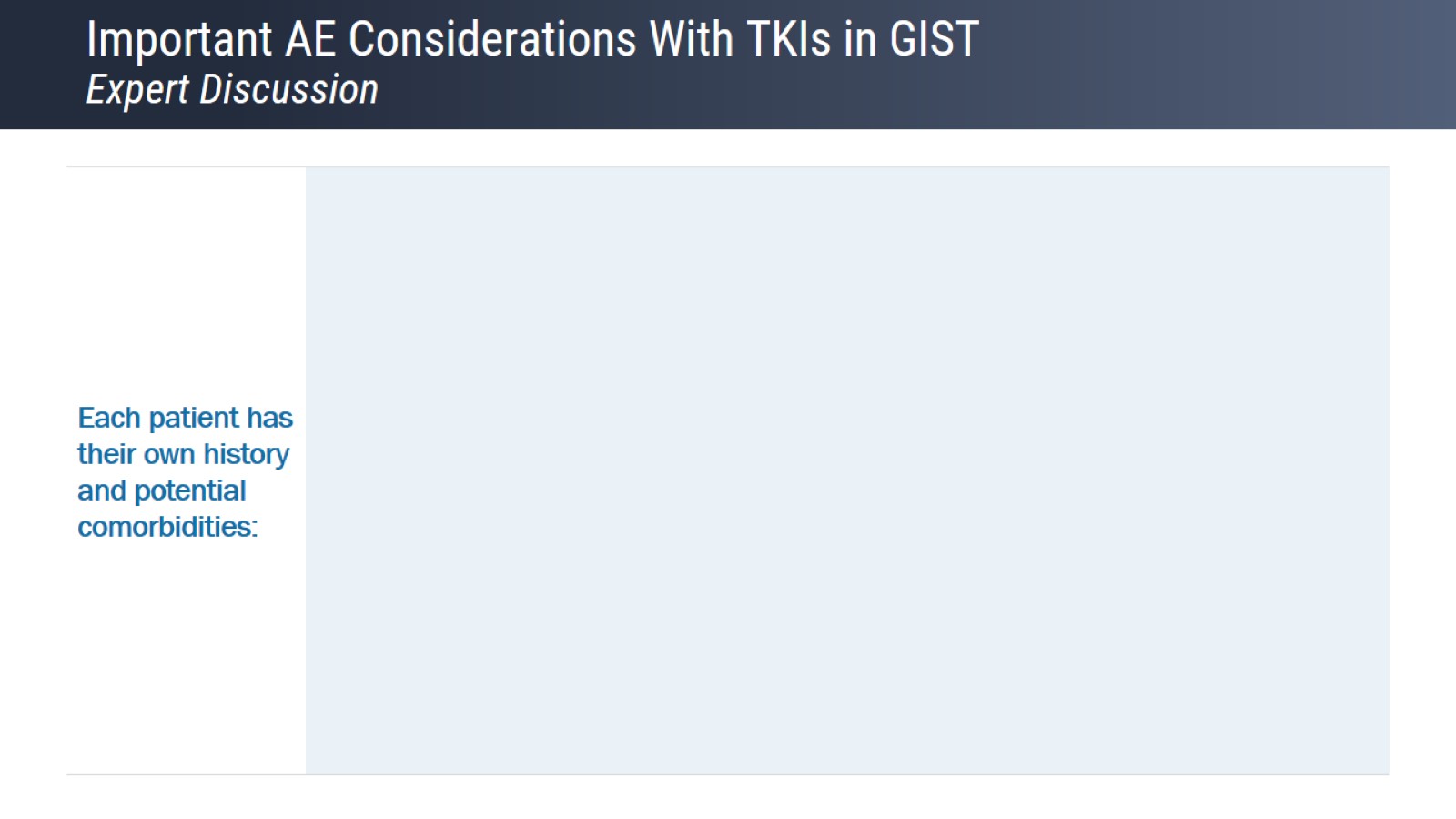 Important AE Considerations With TKIs in GISTExpert Discussion
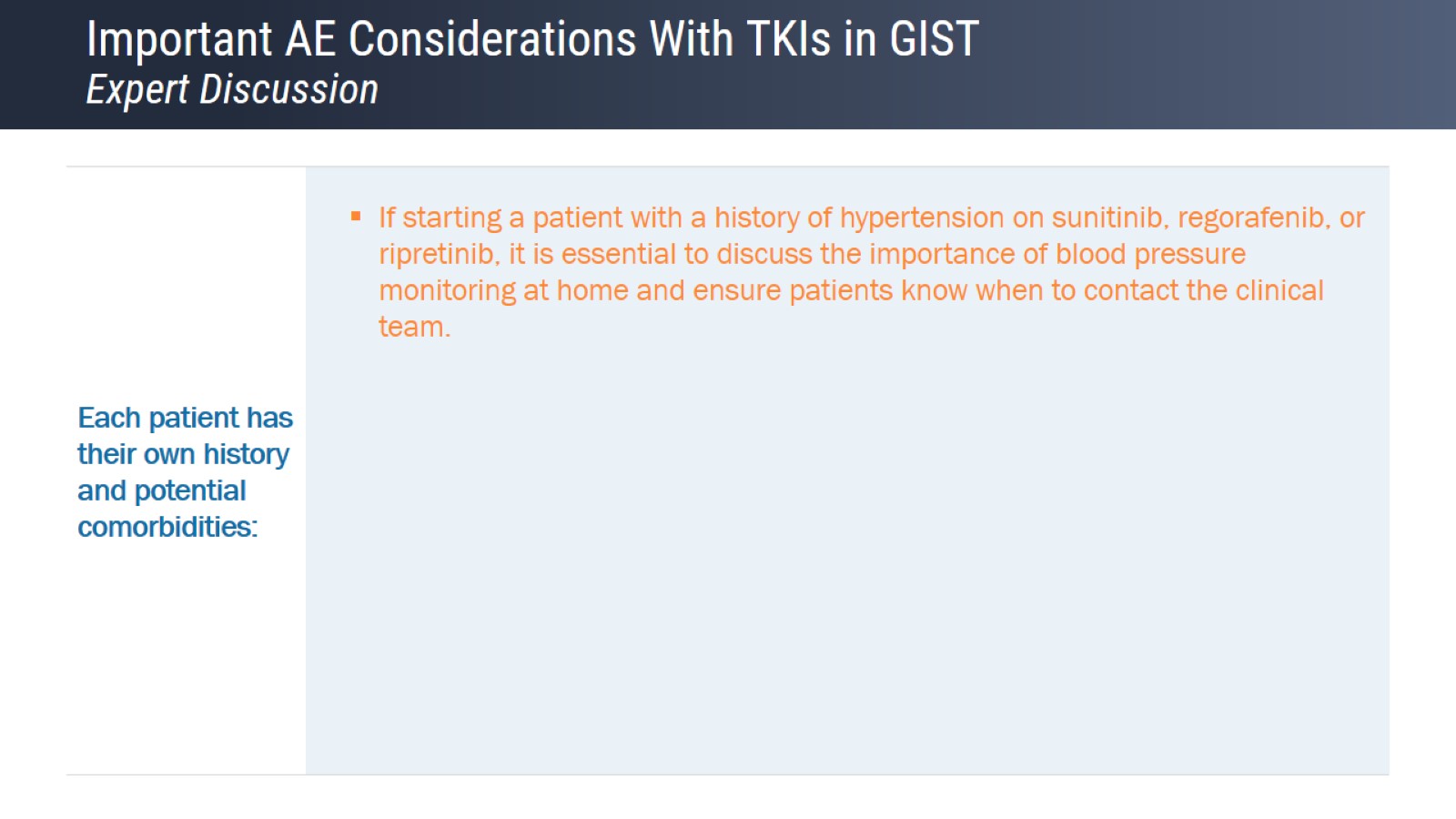 Important AE Considerations With TKIs in GISTExpert Discussion
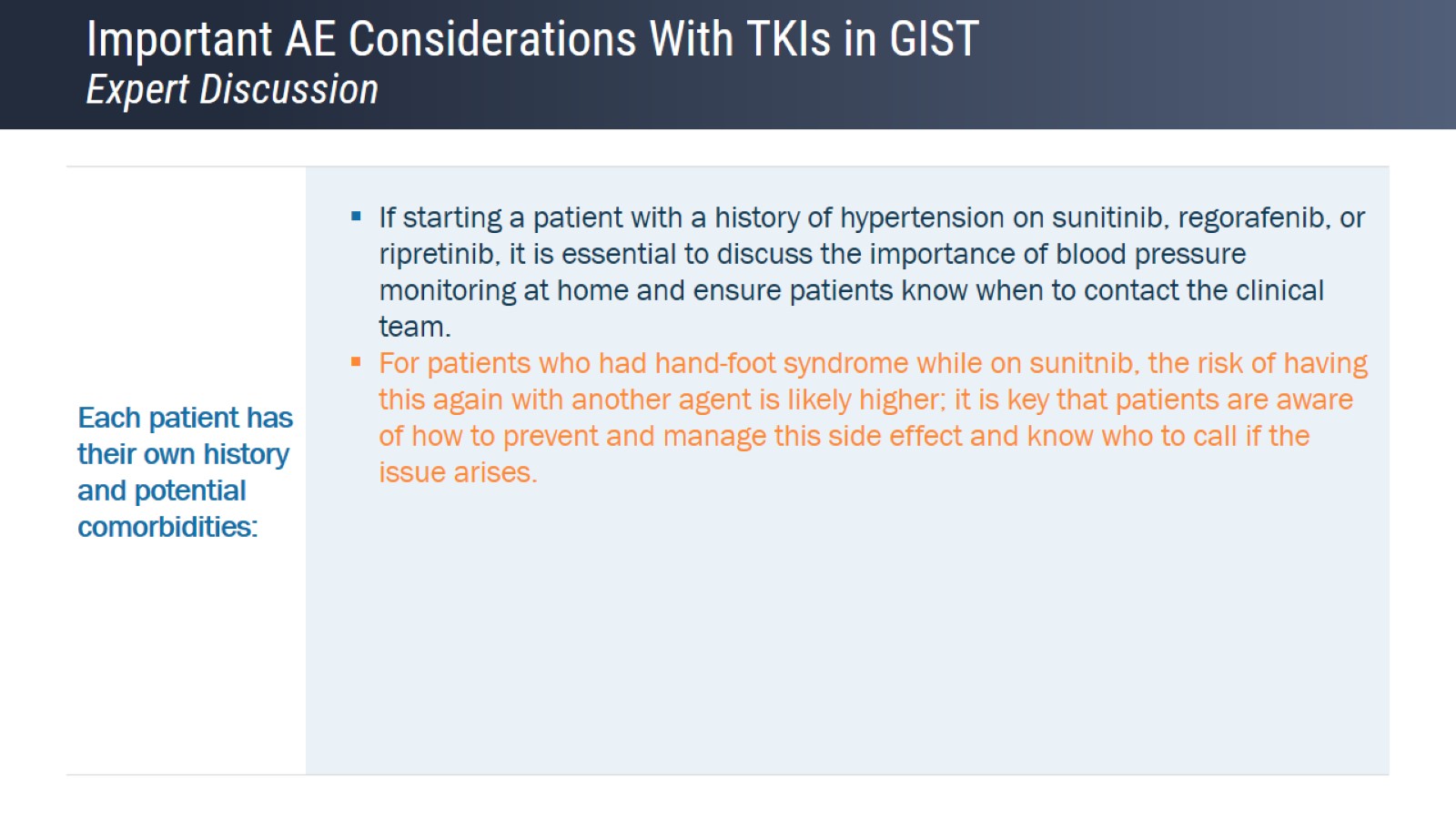 Important AE Considerations With TKIs in GISTExpert Discussion
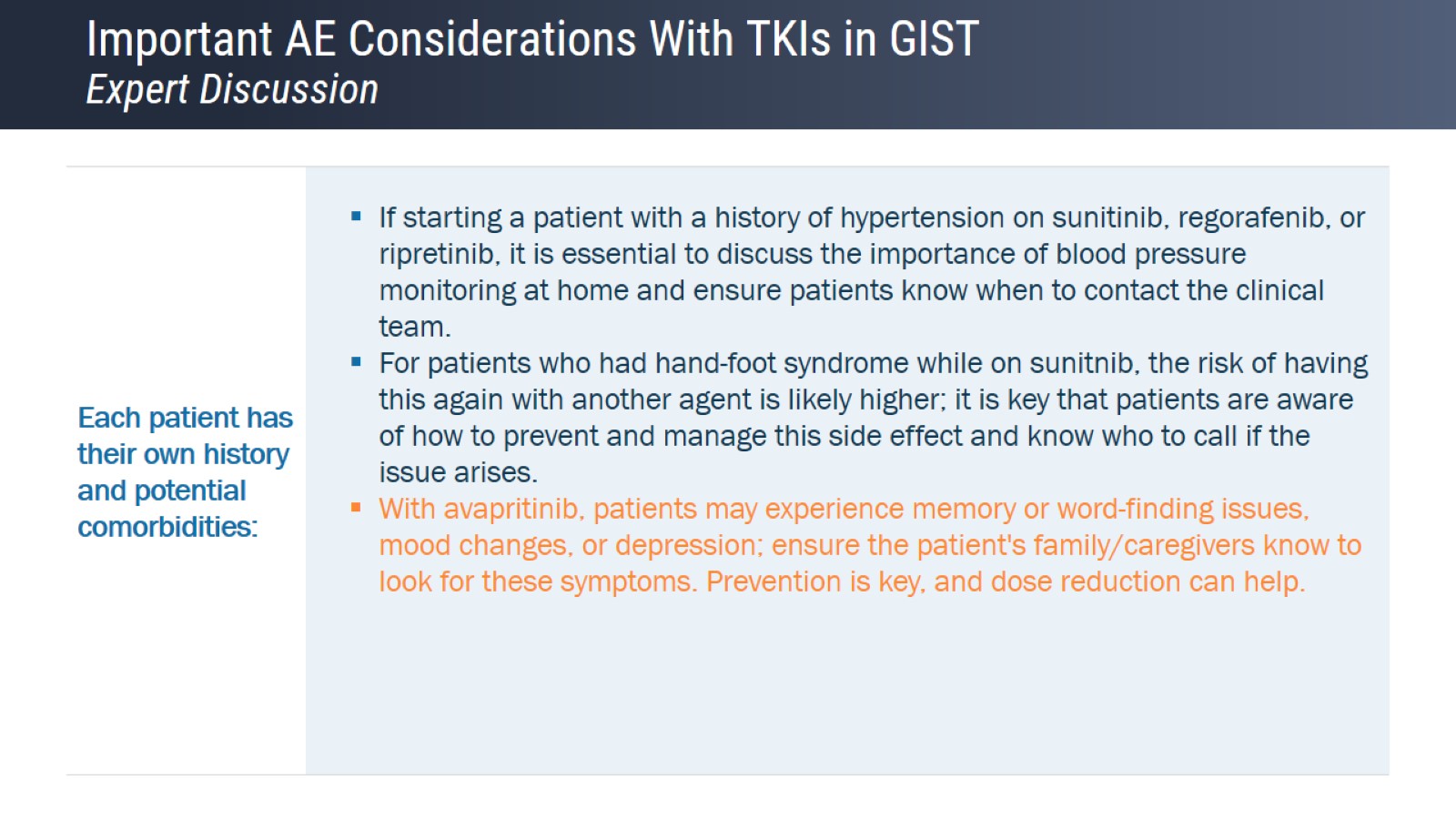 Important AE Considerations With TKIs in GISTExpert Discussion
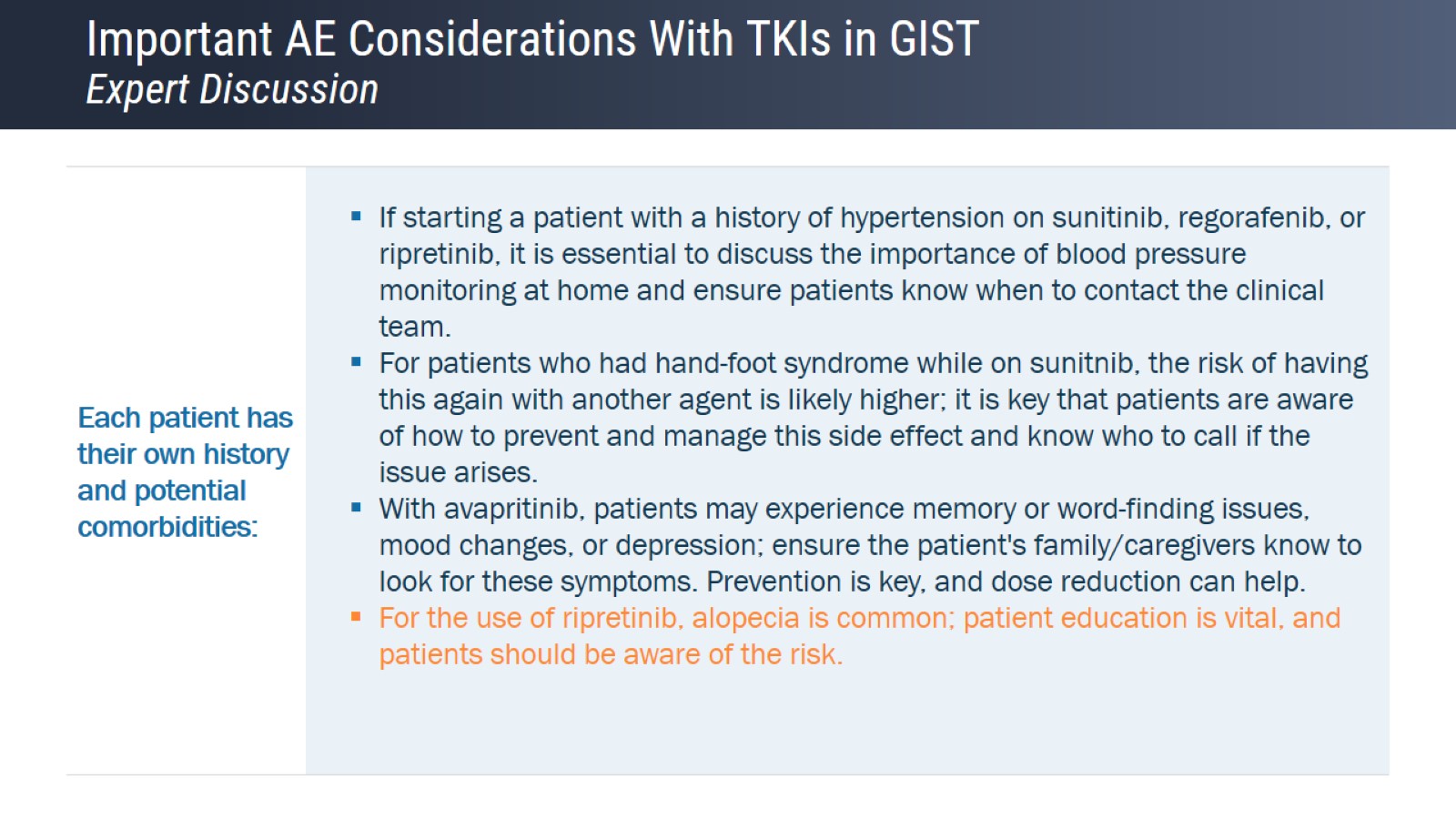 Important AE Considerations With TKIs in GISTExpert Discussion
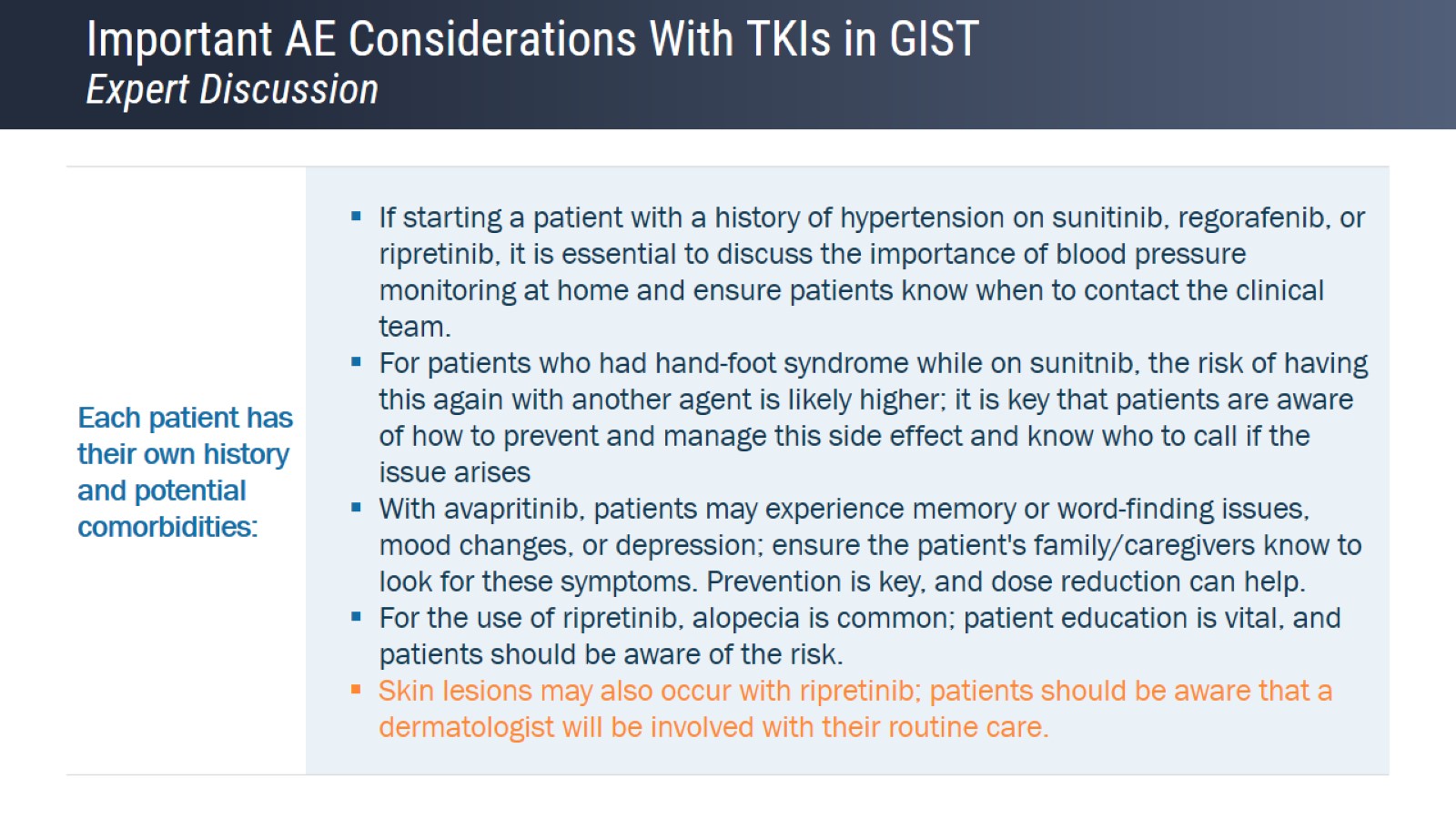 Important AE Considerations With TKIs in GISTExpert Discussion
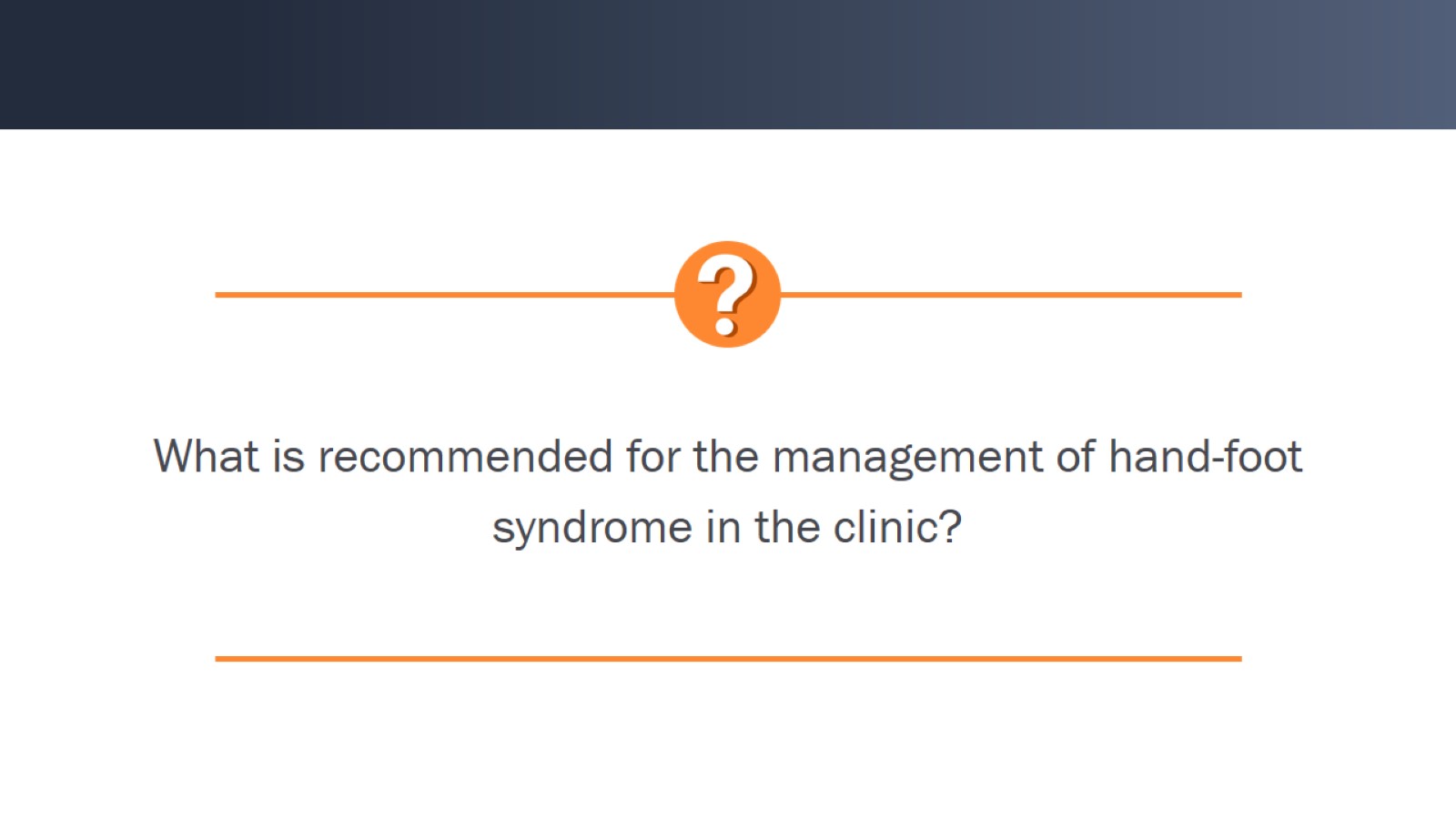 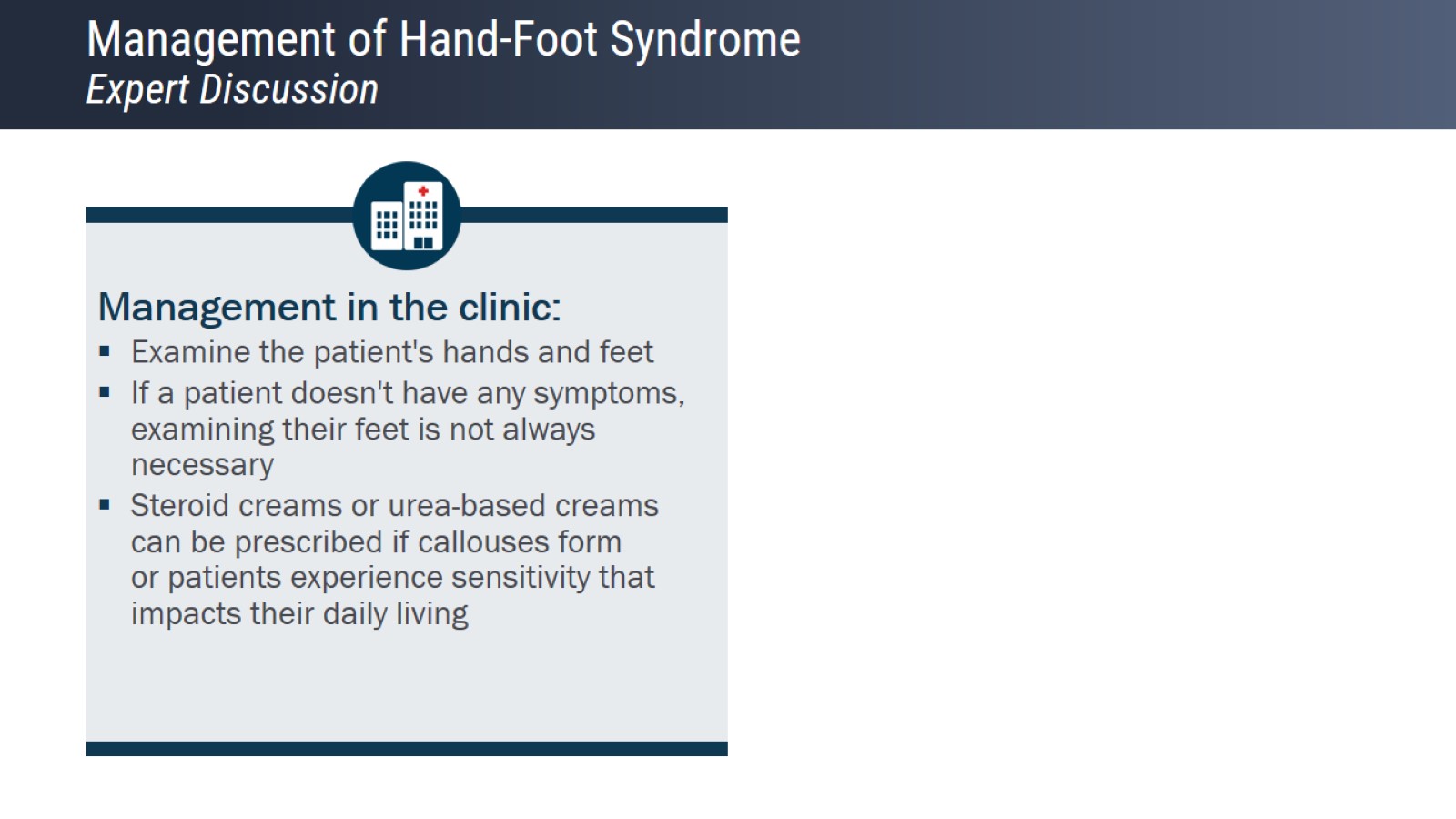 Management of Hand-Foot SyndromeExpert Discussion
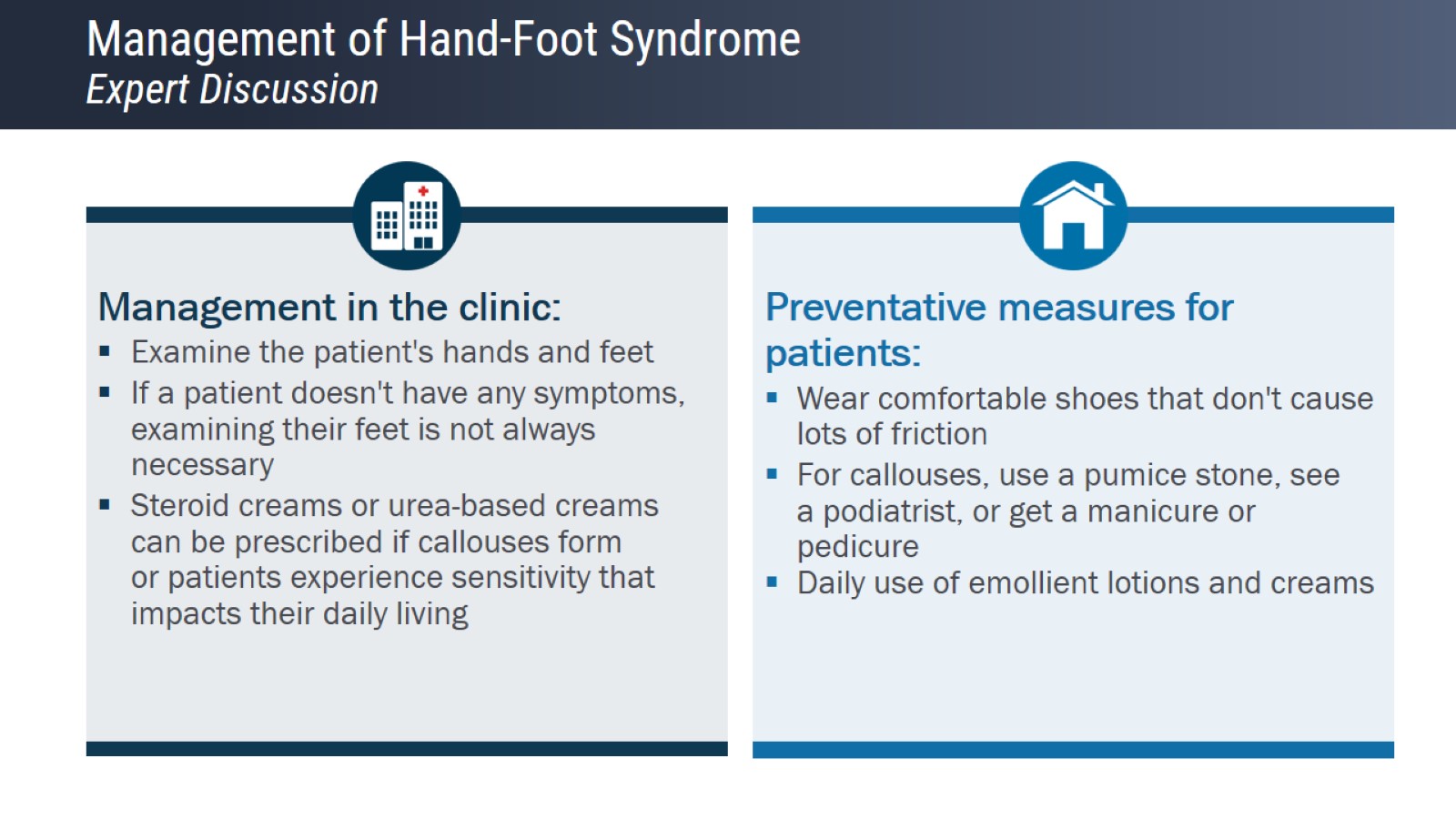 Management of Hand-Foot SyndromeExpert Discussion
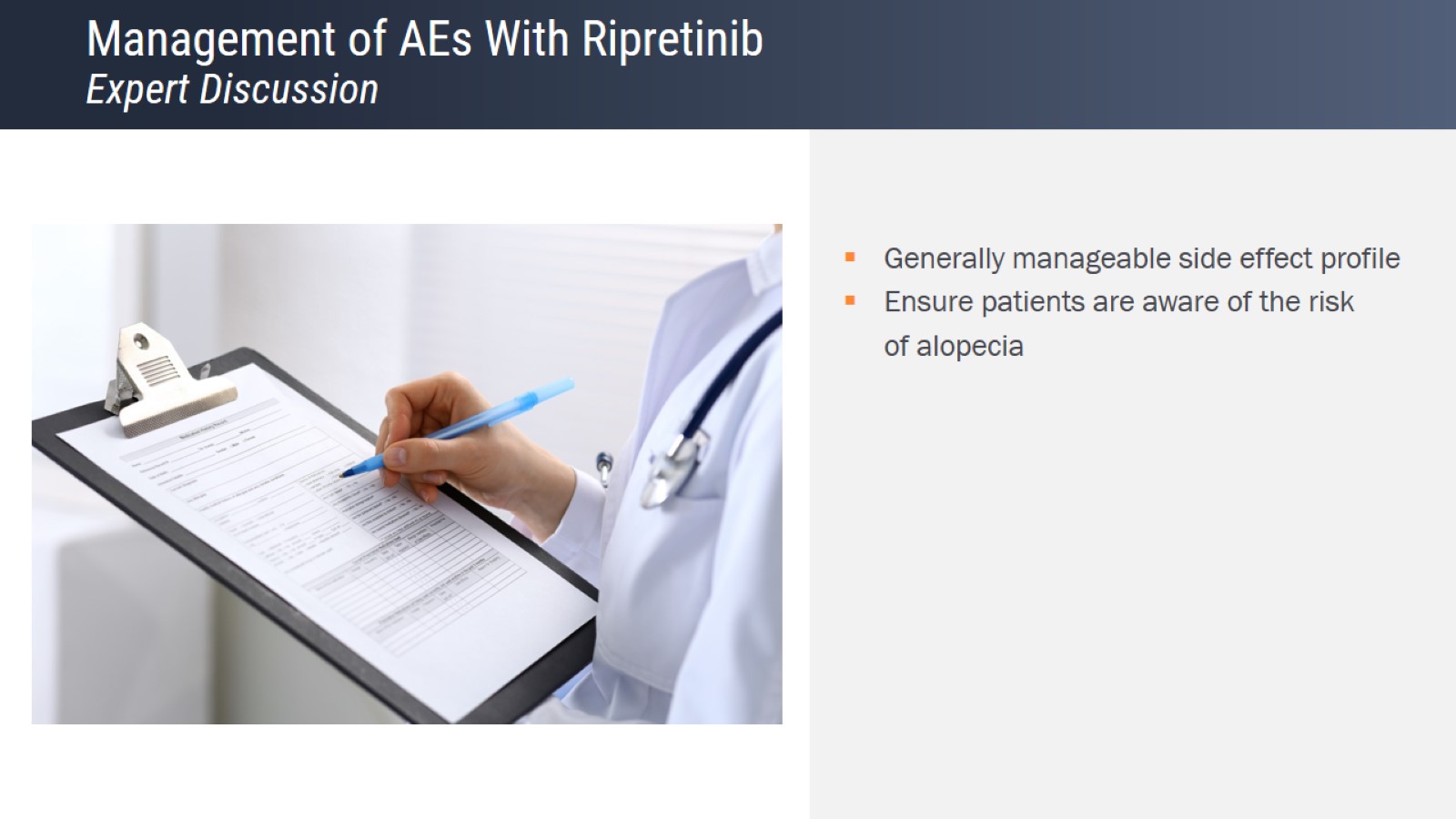 Management of AEs With RipretinibExpert Discussion
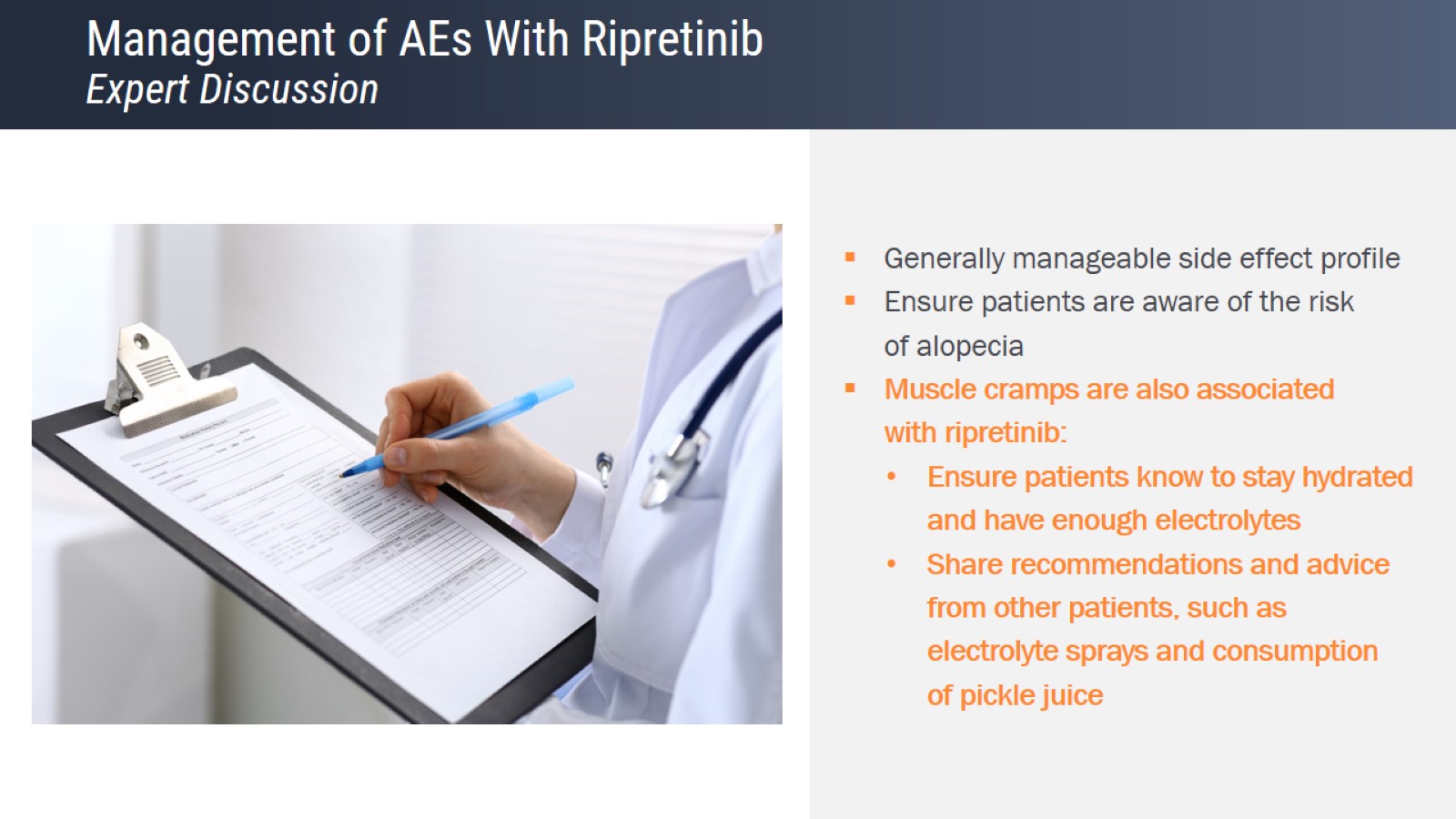 Management of AEs With RipretinibExpert Discussion
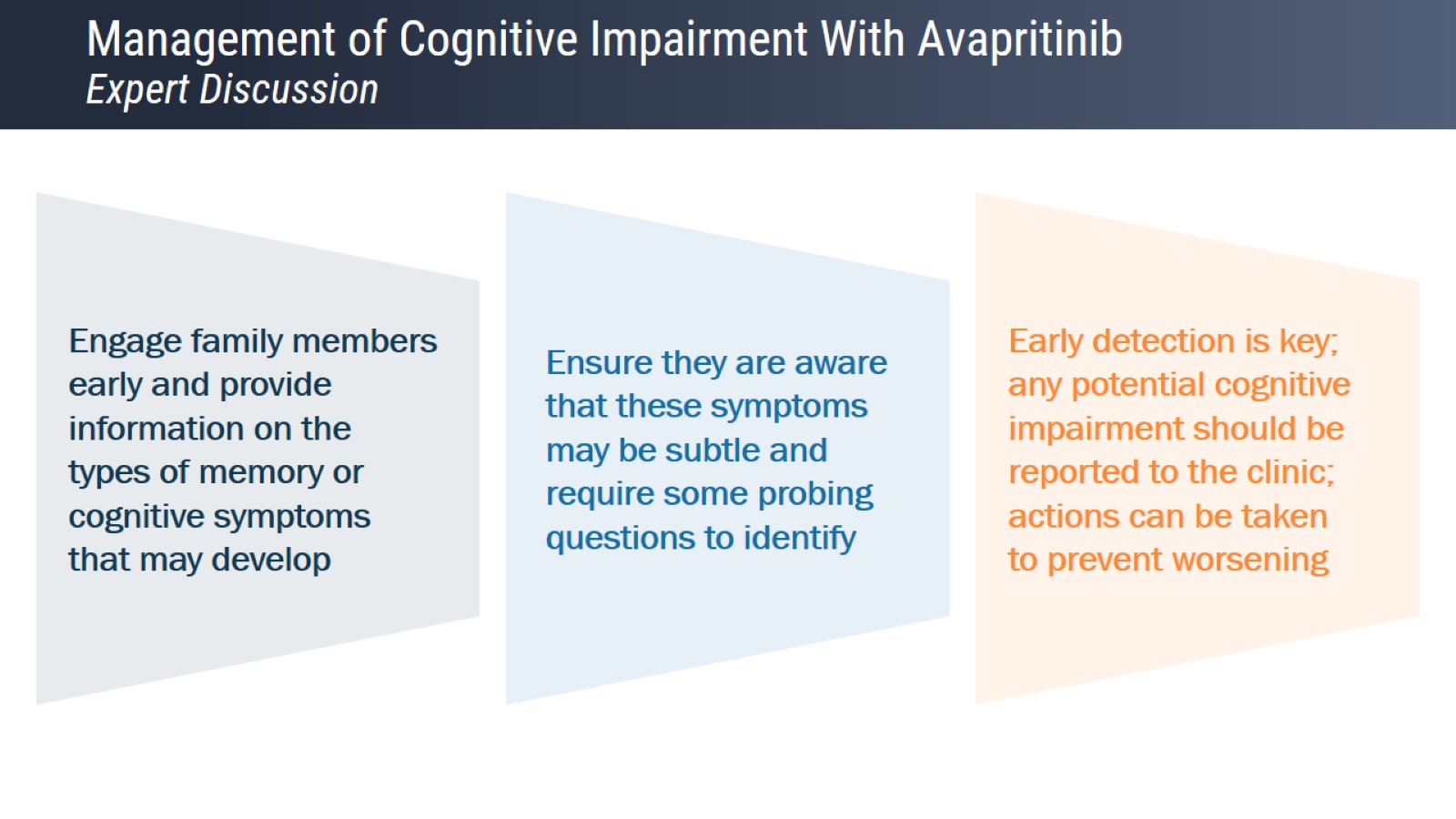 Management of Cognitive Impairment With AvapritinibExpert Discussion
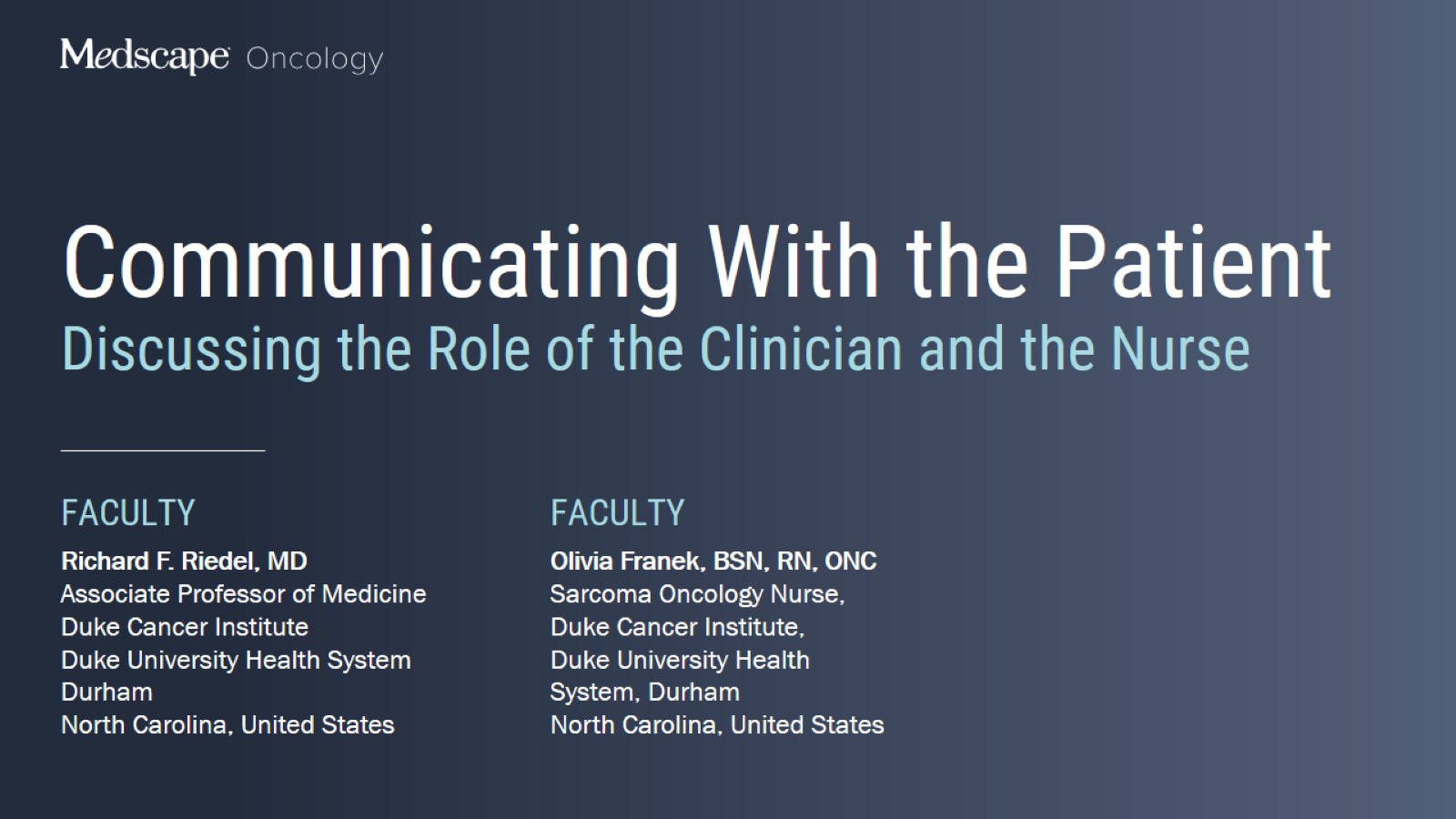 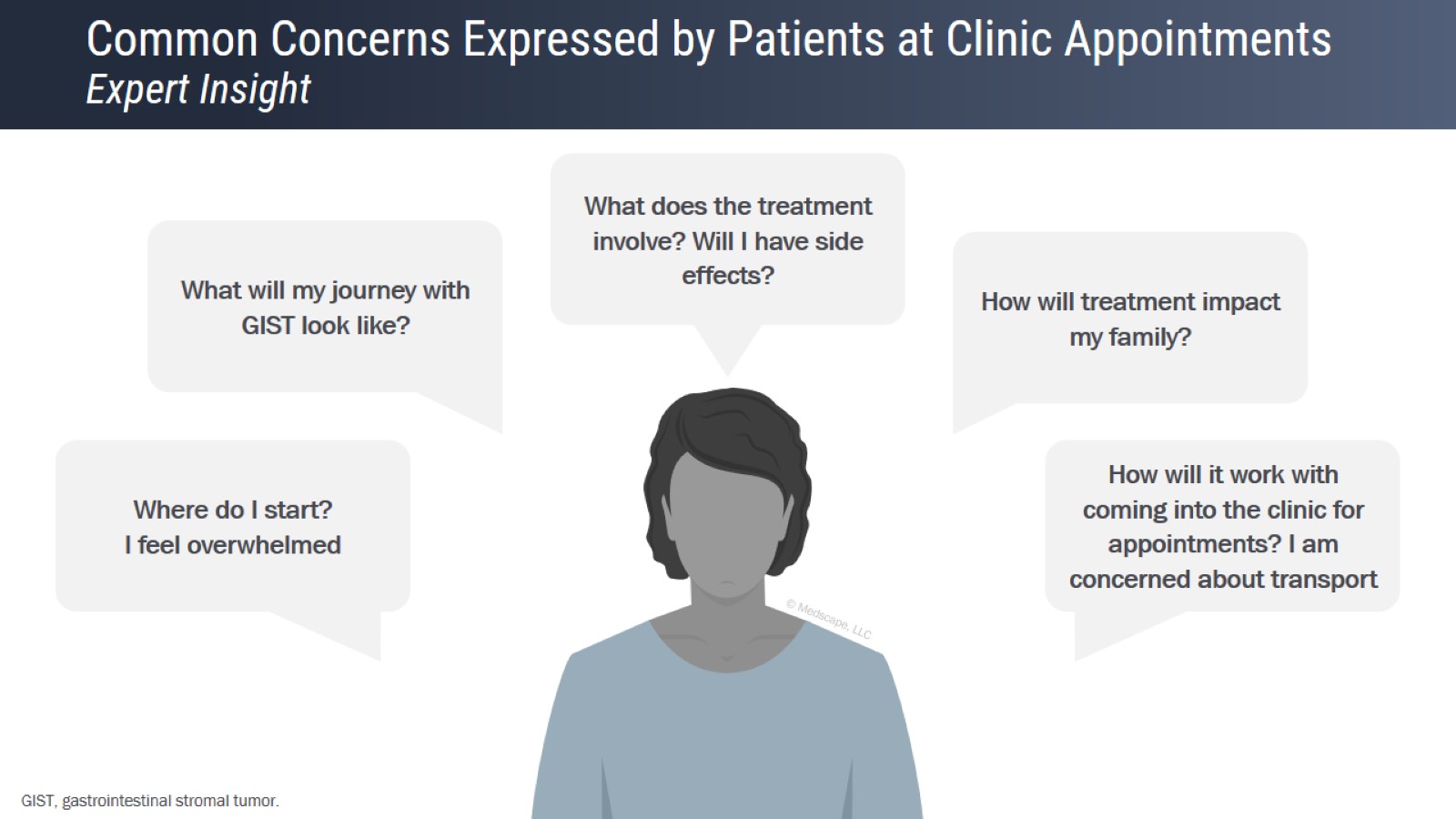 Common Concerns Expressed by Patients at Clinic AppointmentsExpert Insight
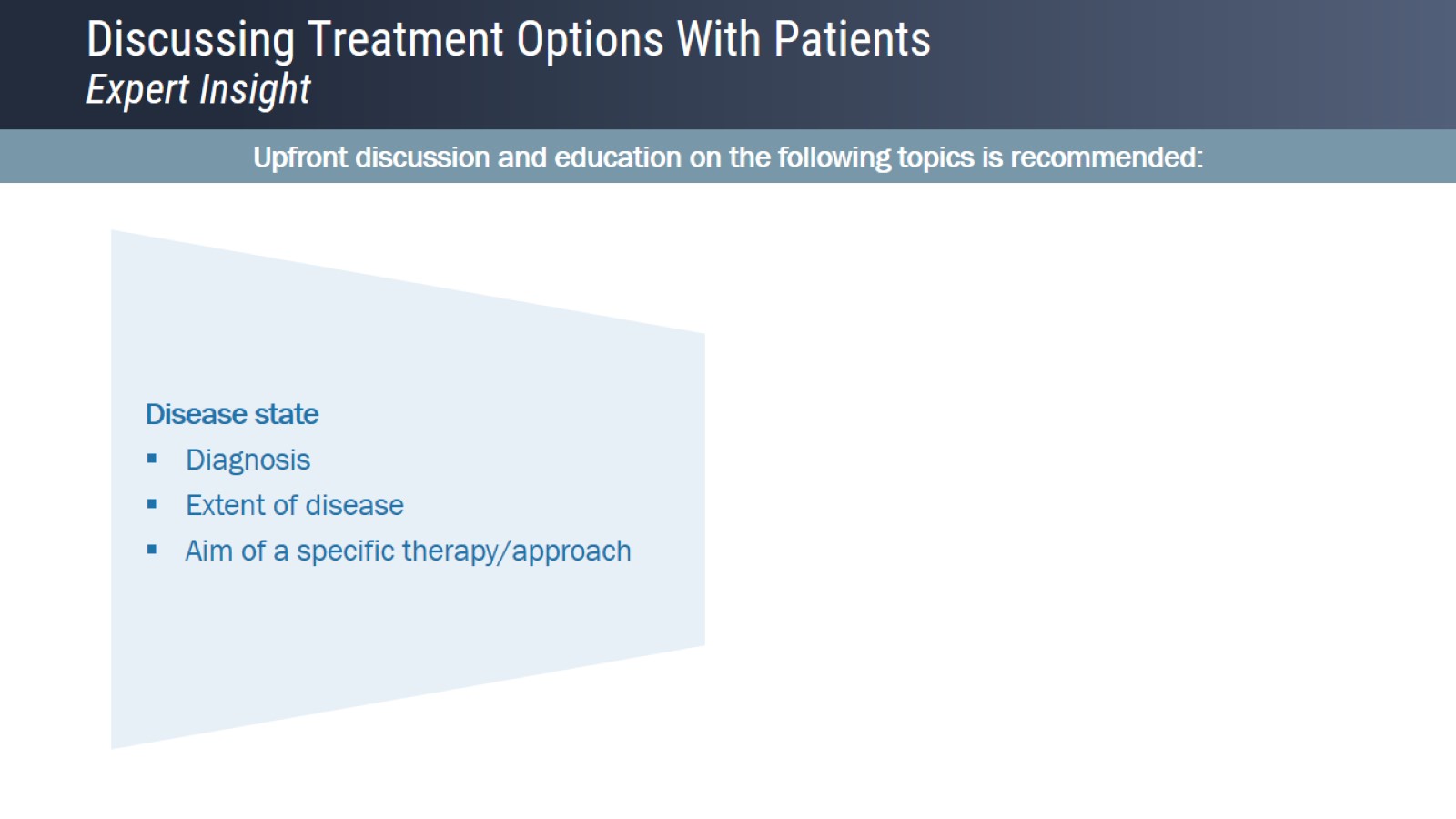 Discussing Treatment Options With PatientsExpert Insight
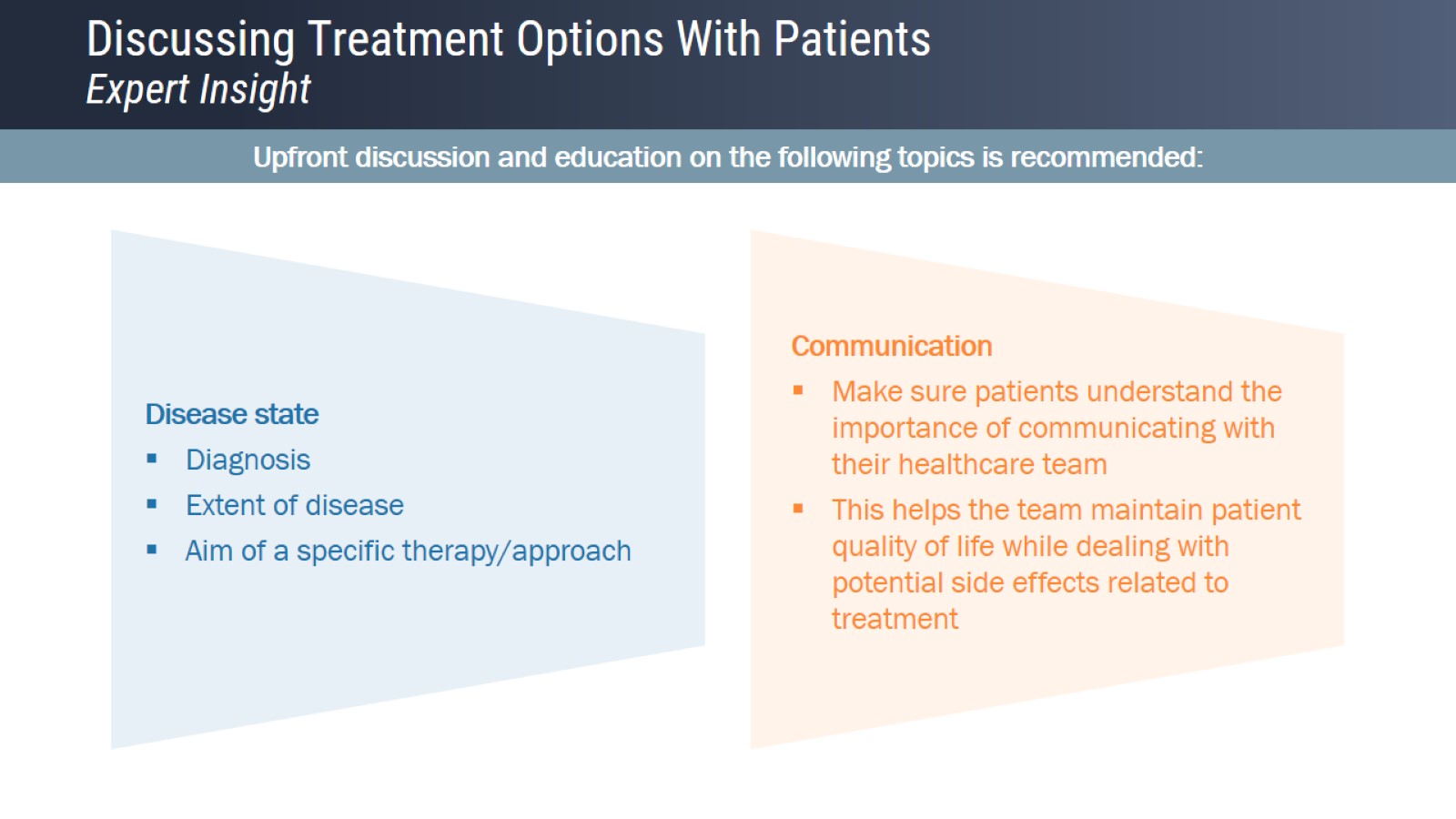 Discussing Treatment Options With PatientsExpert Insight
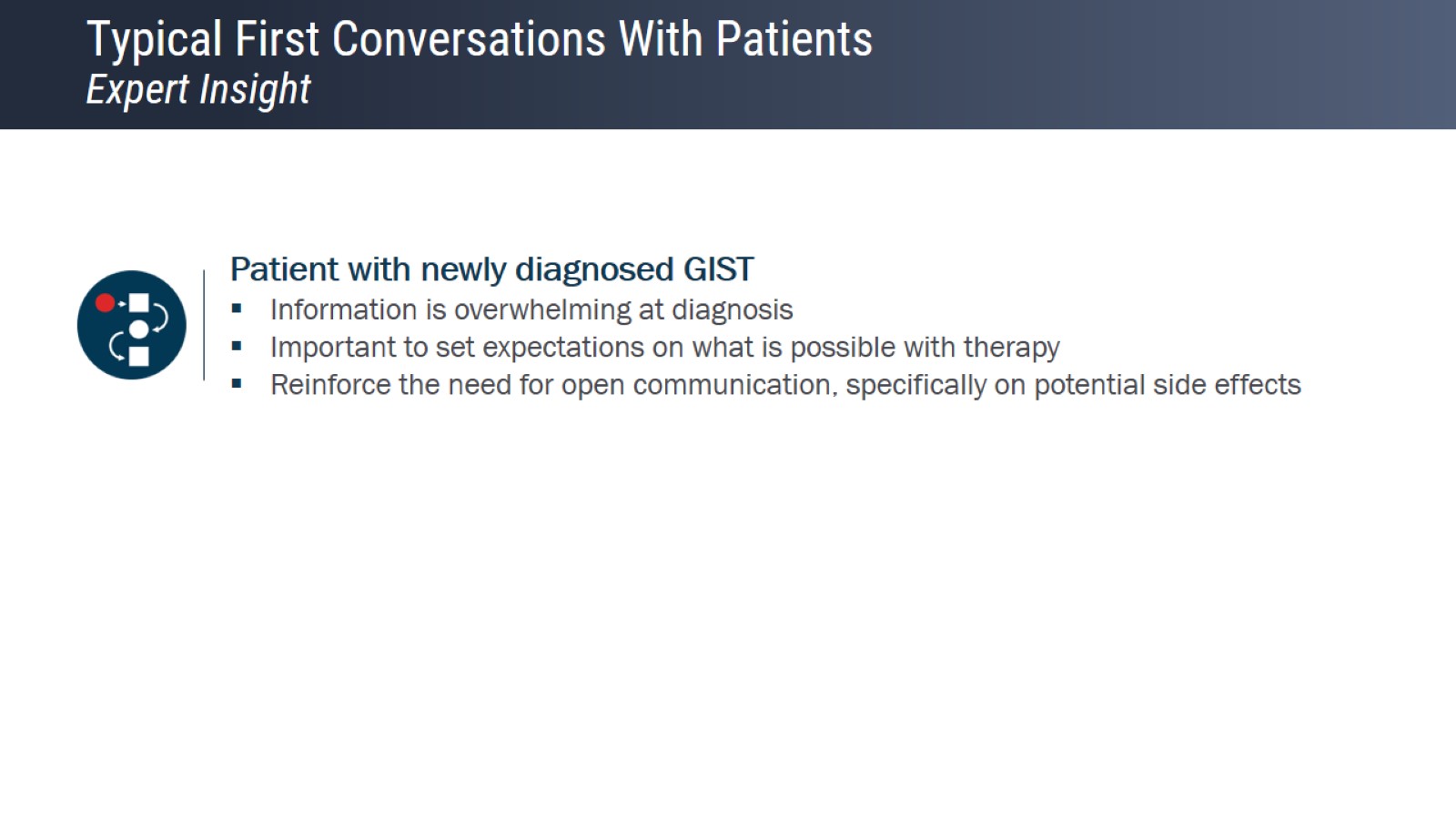 Typical First Conversations With PatientsExpert Insight
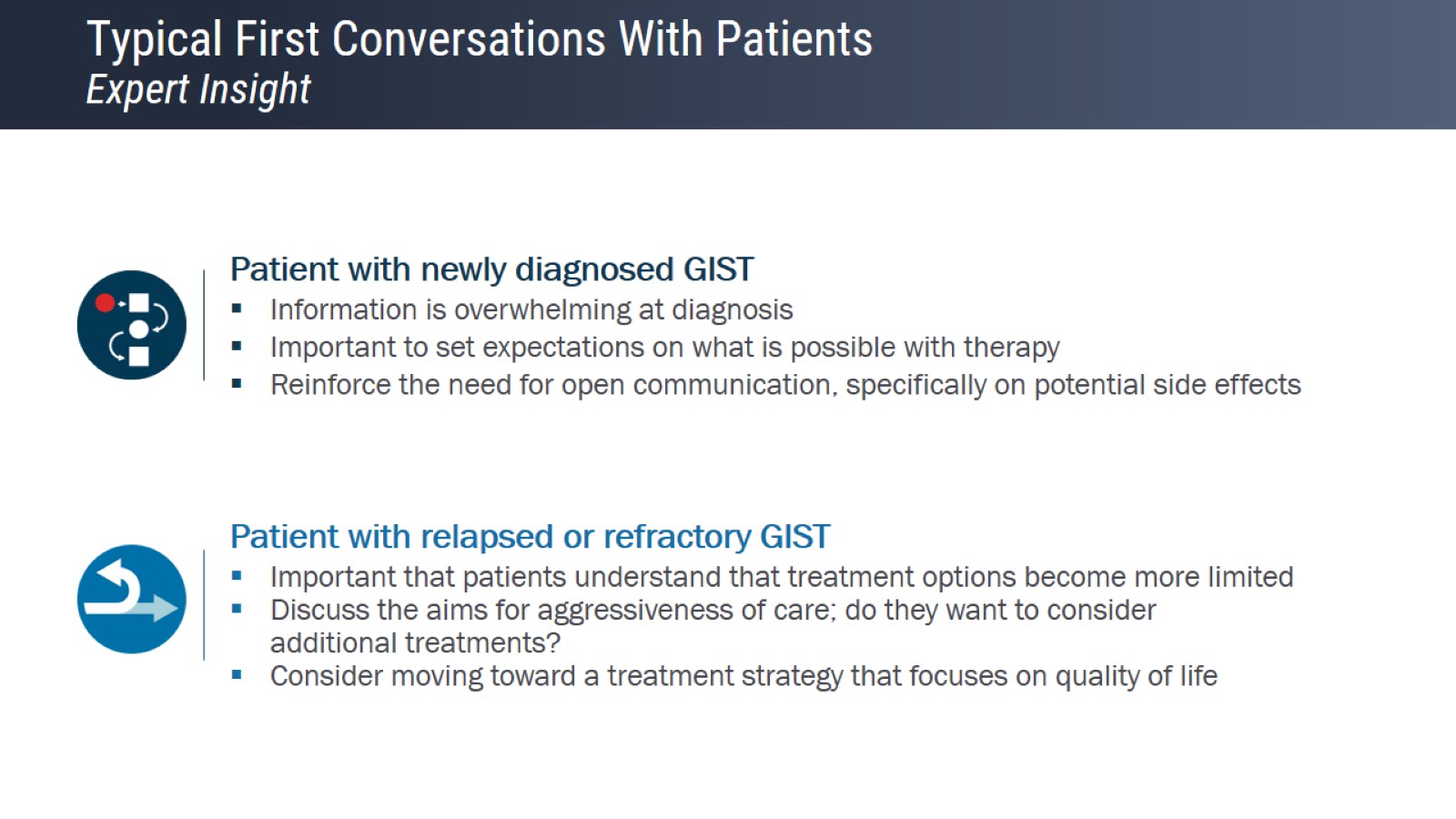 Typical First Conversations With PatientsExpert Insight
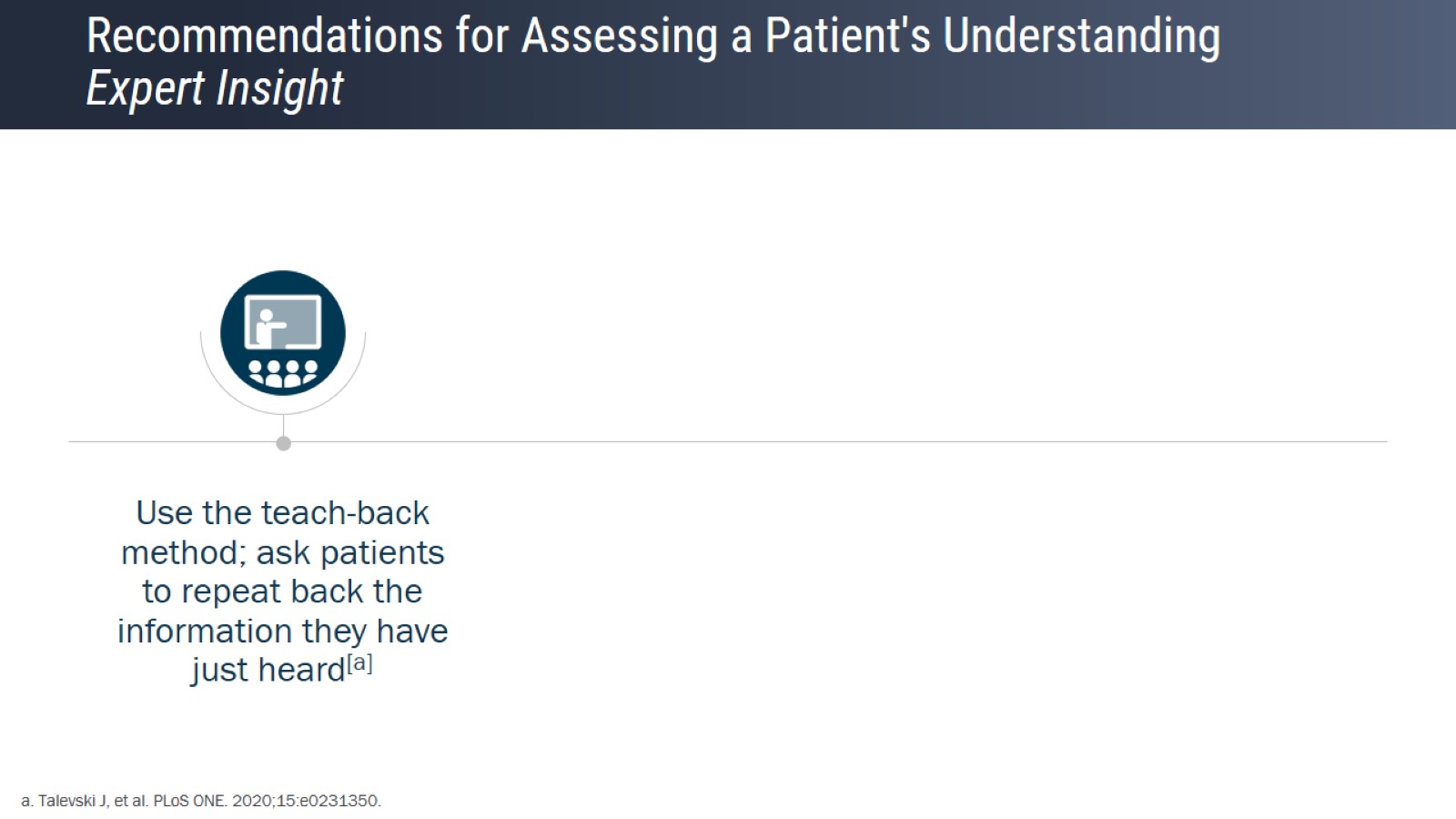 Recommendations for Assessing a Patient's Understanding Expert Insight
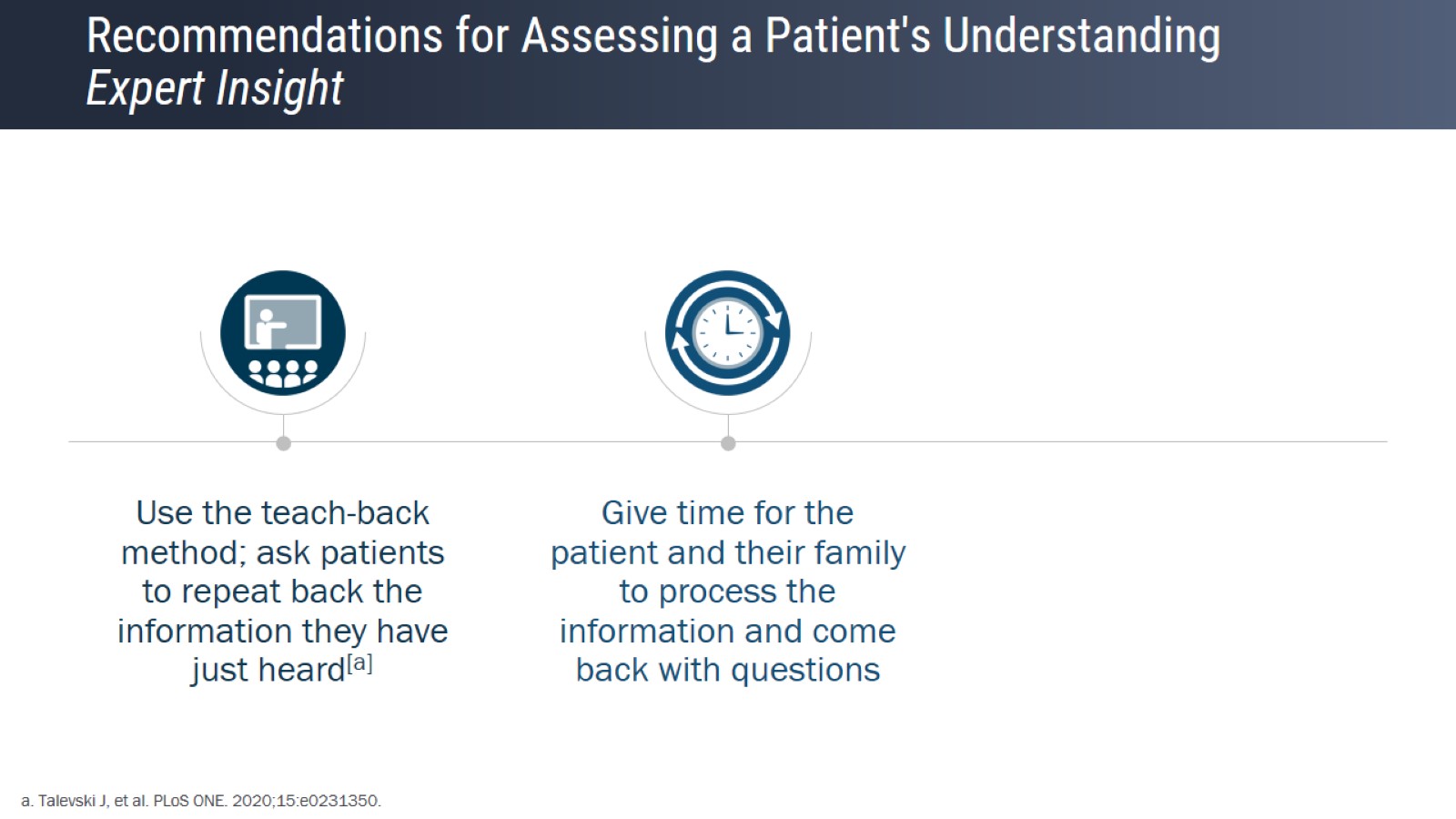 Recommendations for Assessing a Patient's Understanding Expert Insight
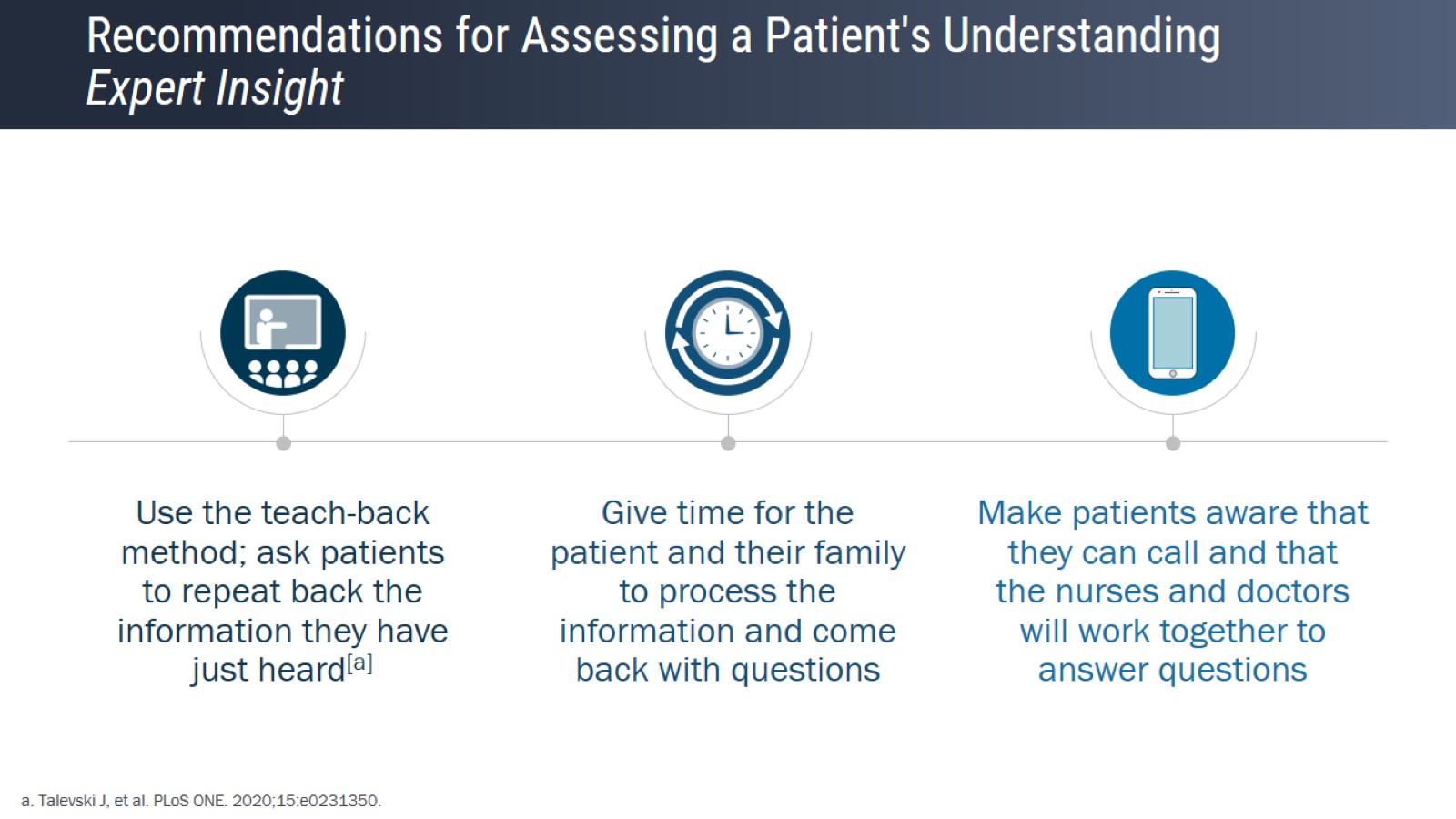 Recommendations for Assessing a Patient's Understanding Expert Insight
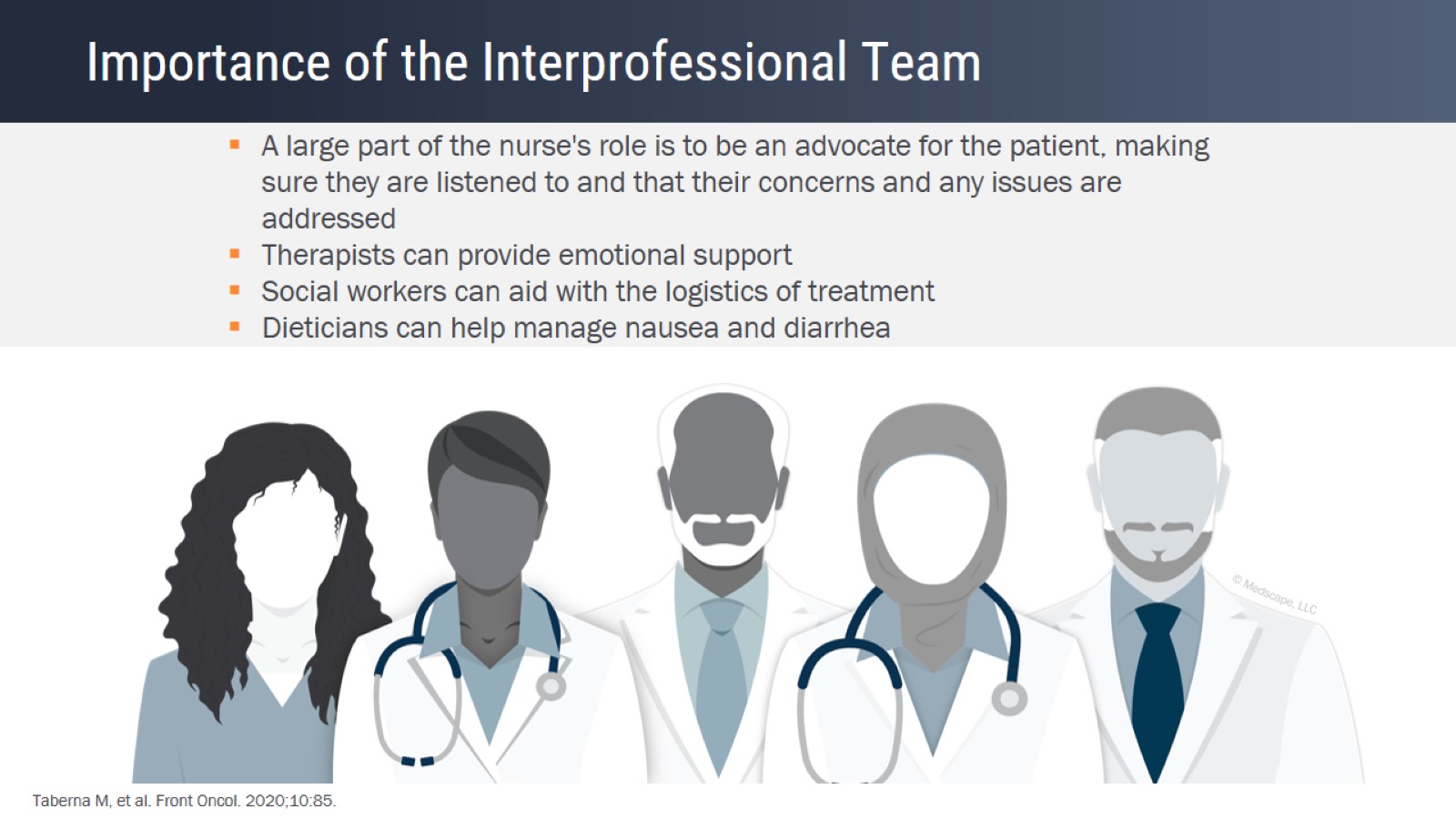 Importance of the Interprofessional Team
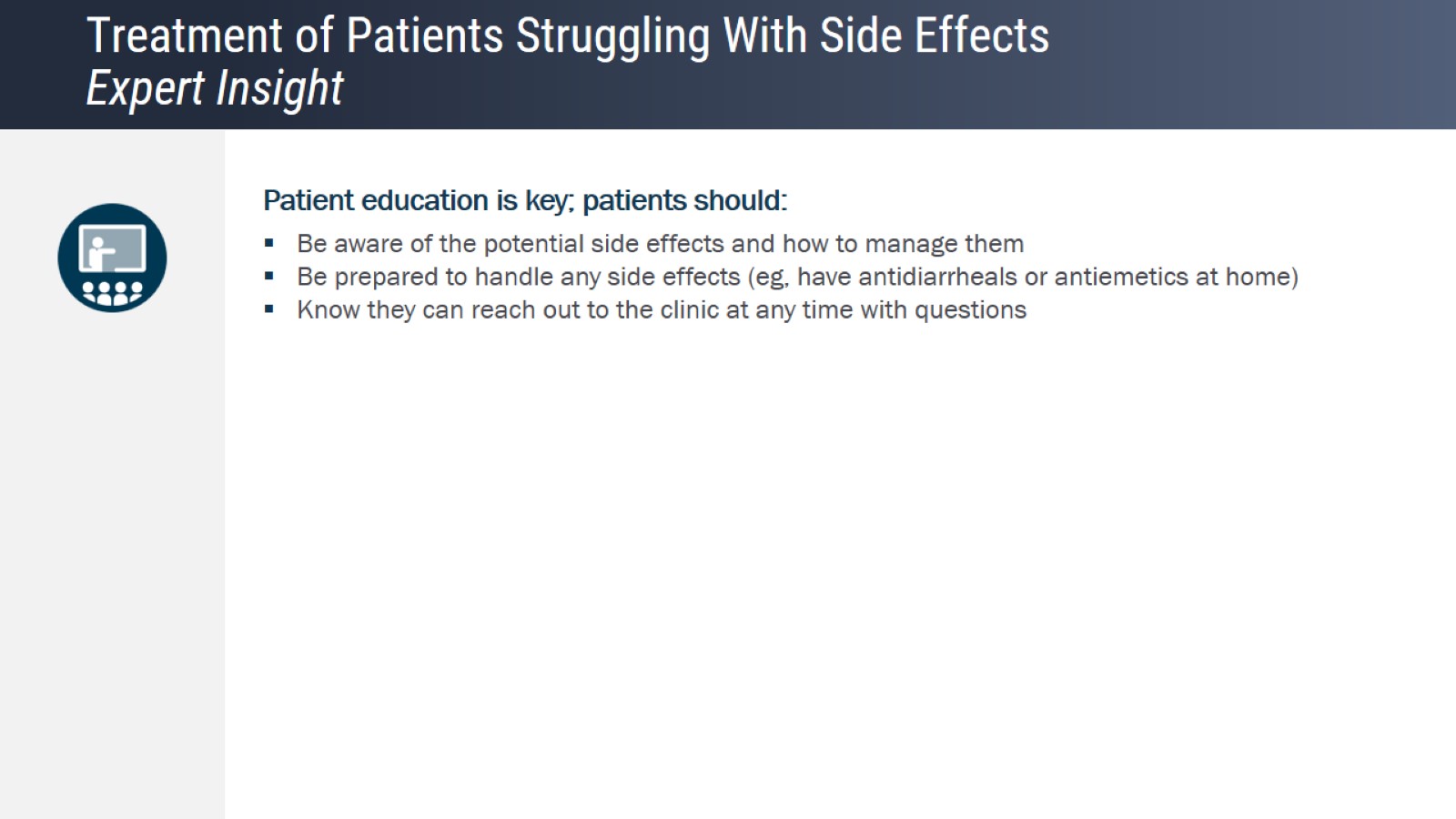 Treatment of Patients Struggling With Side EffectsExpert Insight
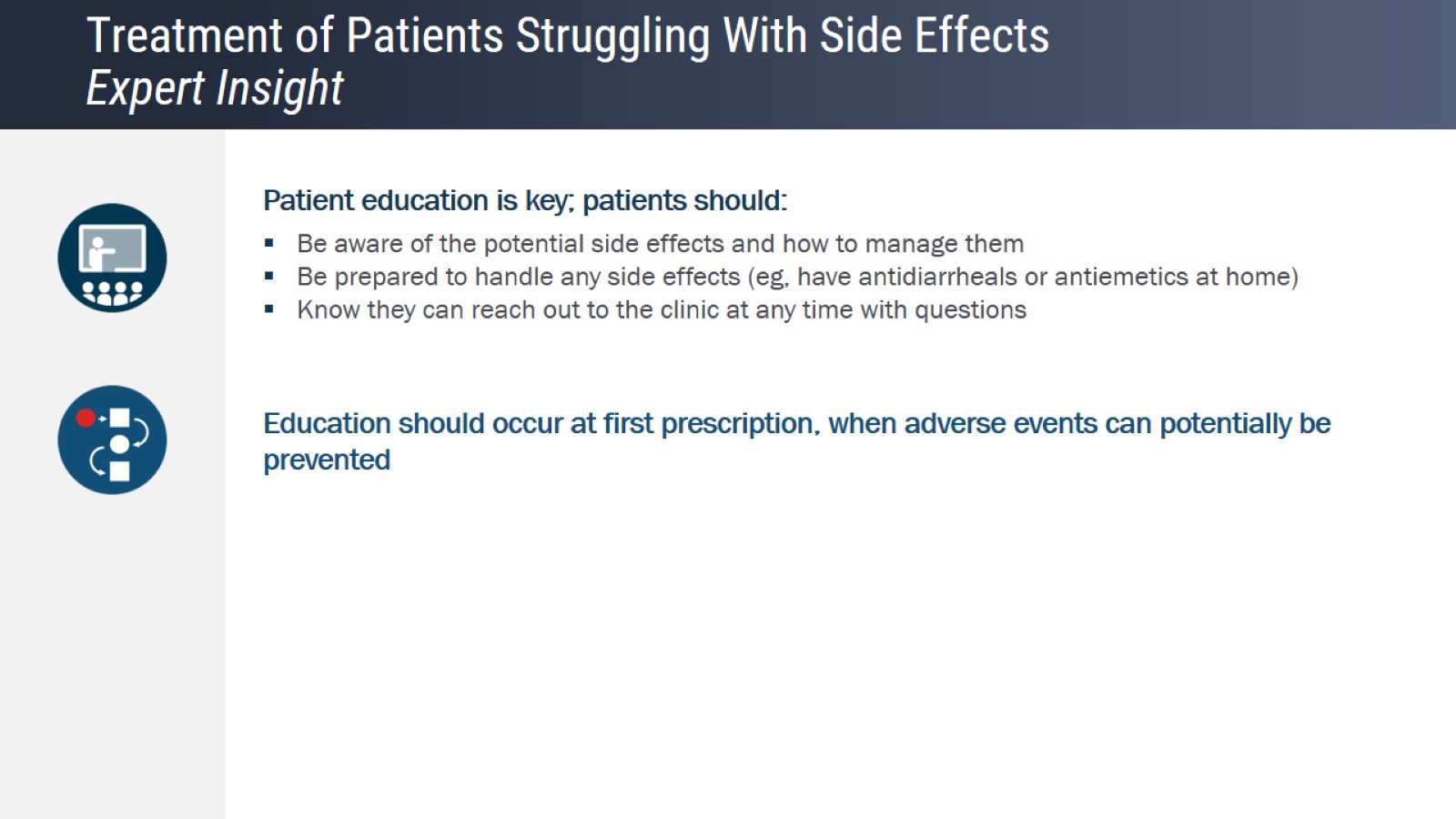 Treatment of Patients Struggling With Side EffectsExpert Insight
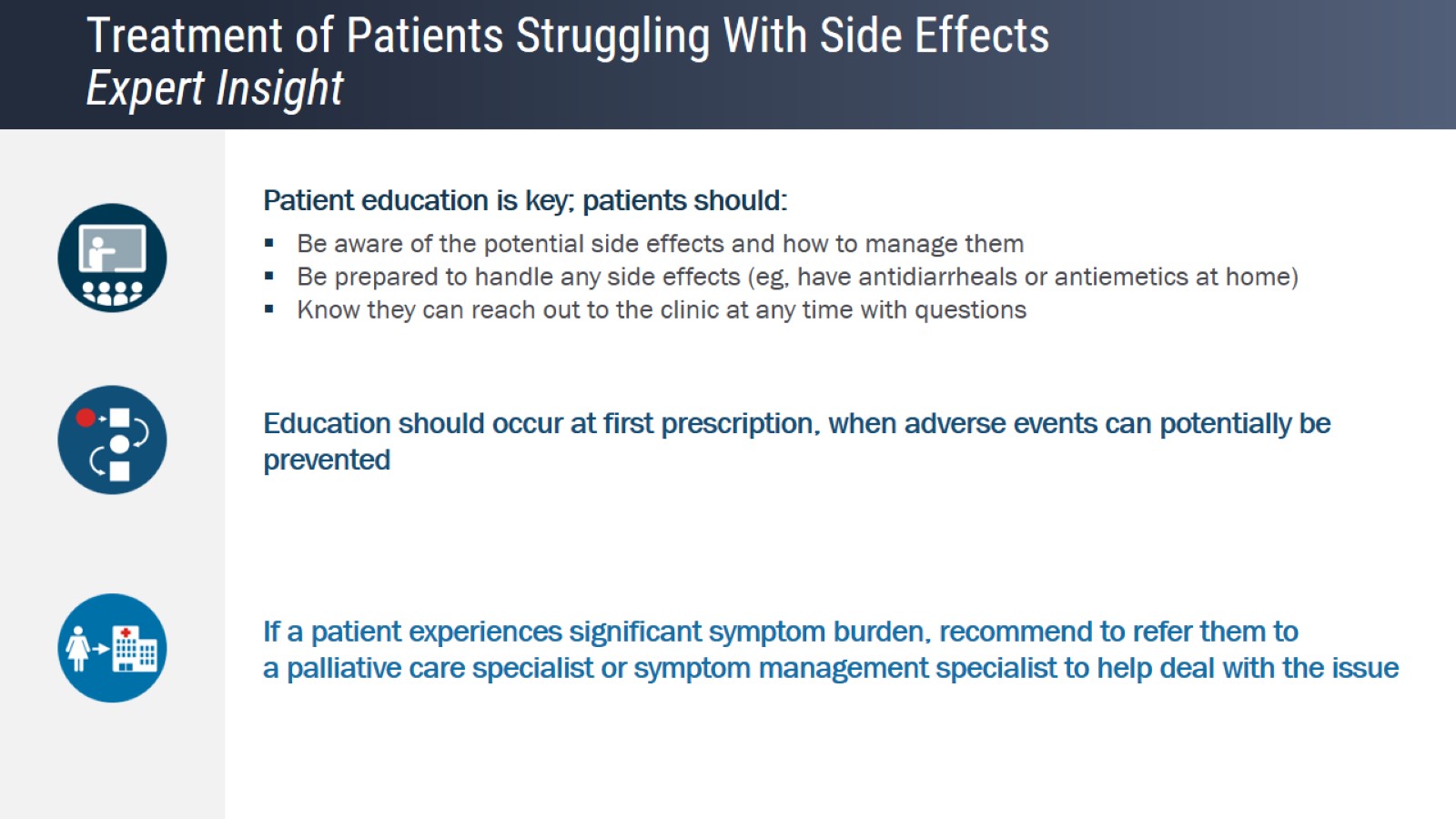 Treatment of Patients Struggling With Side EffectsExpert Insight
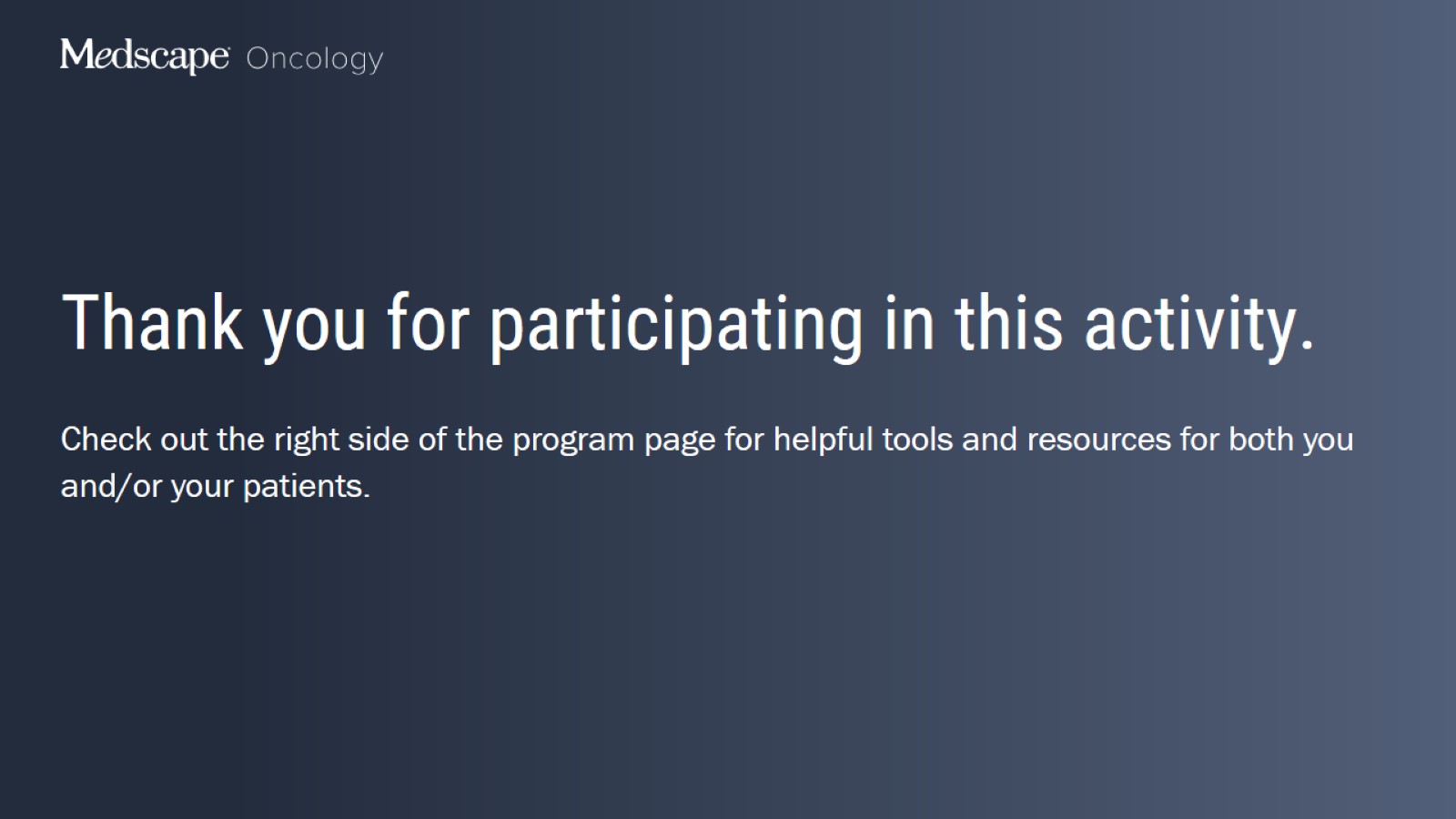